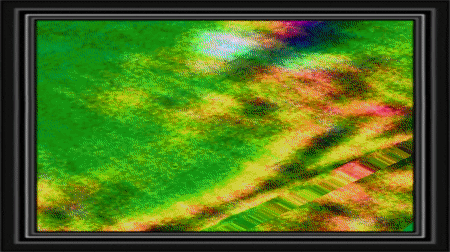 source: VHS REGION Lüneburg
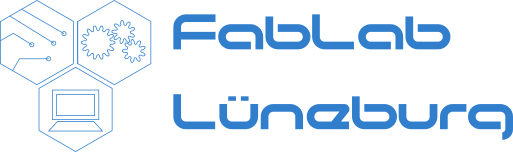 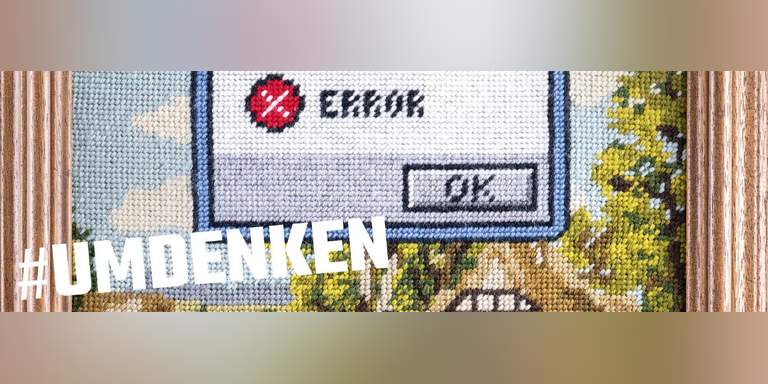 Willkommen zur #Umdenkbar 
Gleich gehts los.
[Speaker Notes: ich möchte mit einen Geschichte anfangen.]
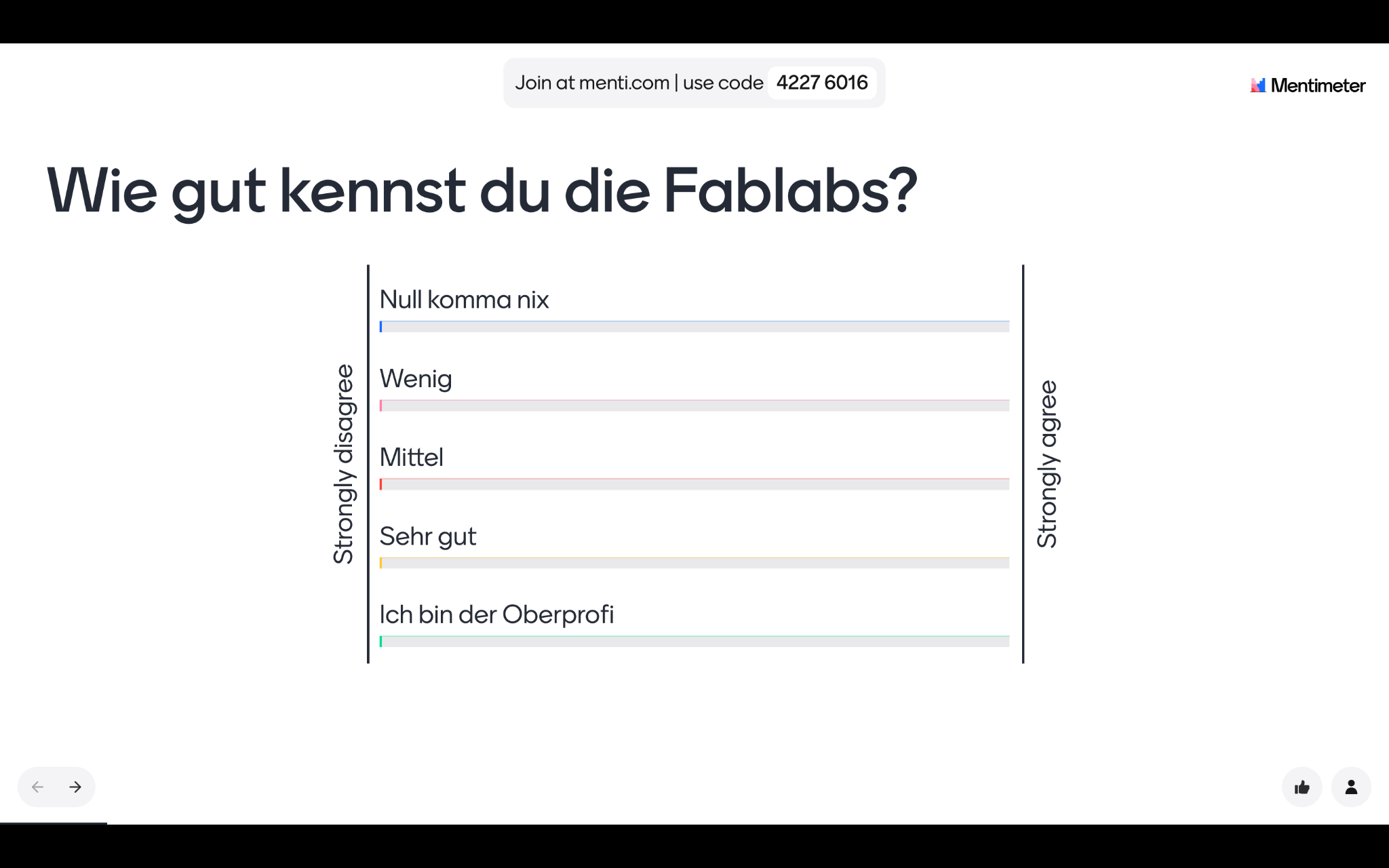 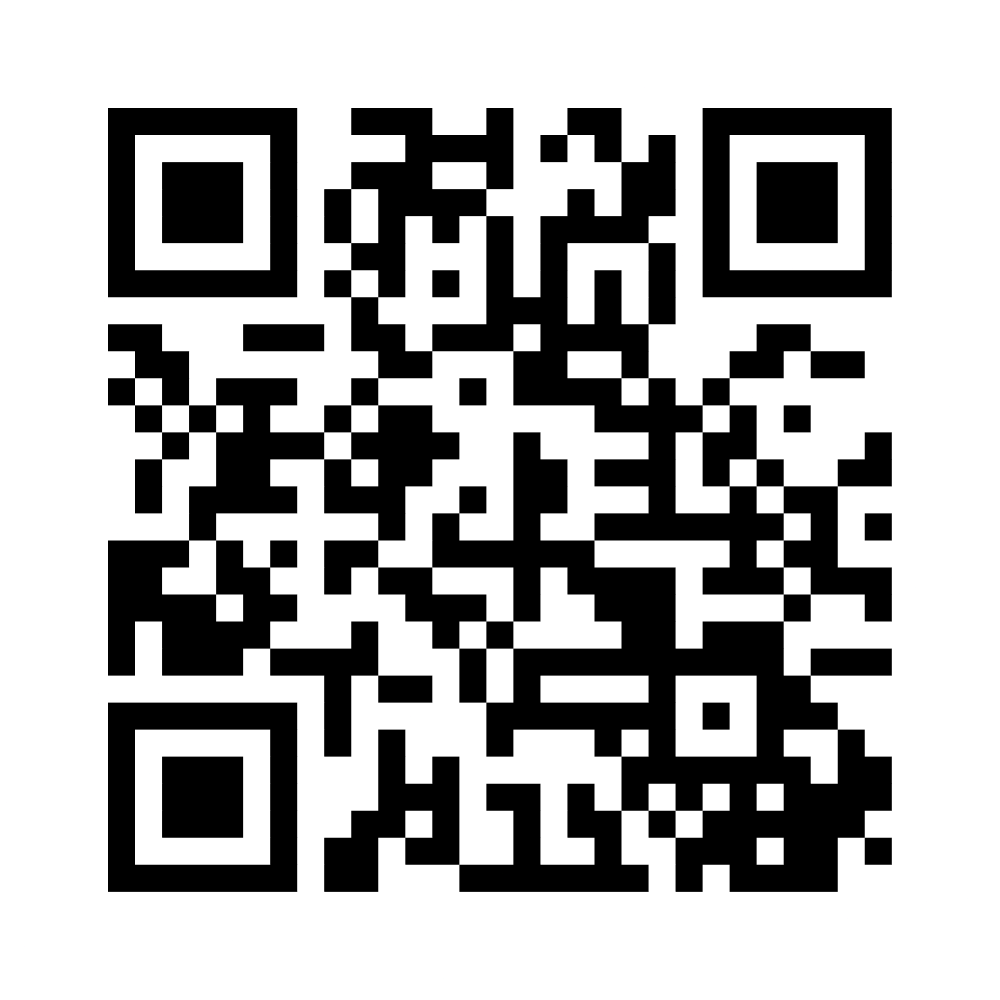 Interaktiver Vortrag
[Speaker Notes: ich möchte mit einen Geschichte anfangen.]
source: Apple
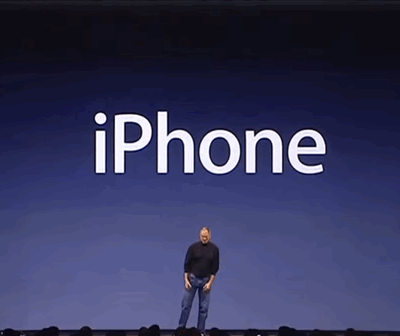 2007
[Speaker Notes: ich möchte mit einen Geschichte anfangen.]
source: Fairphone
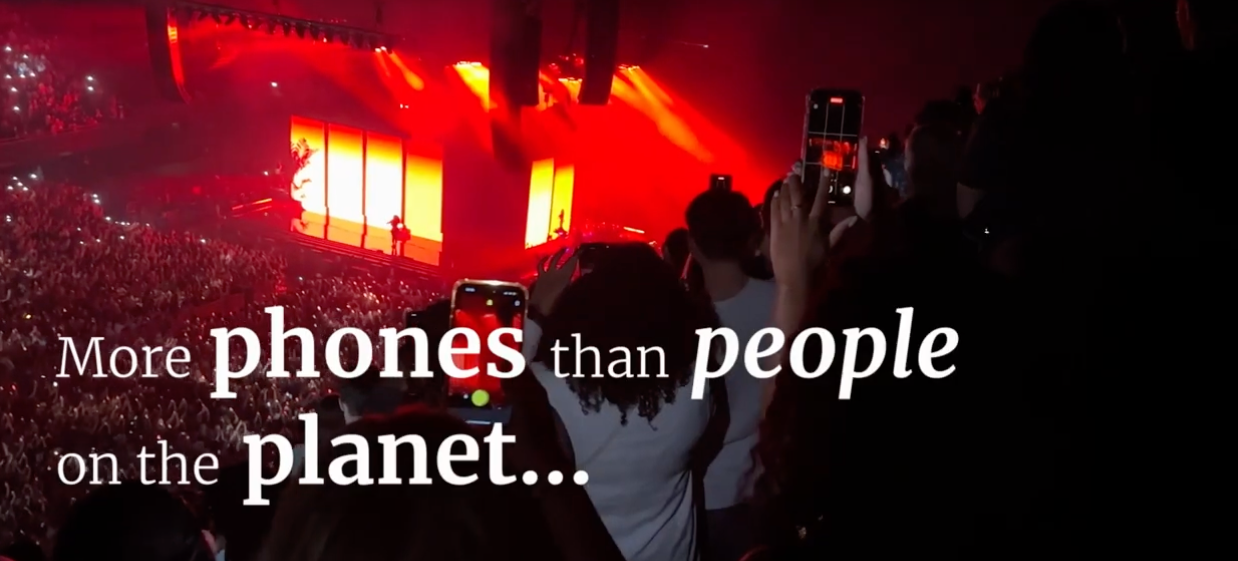 source: Fairphone
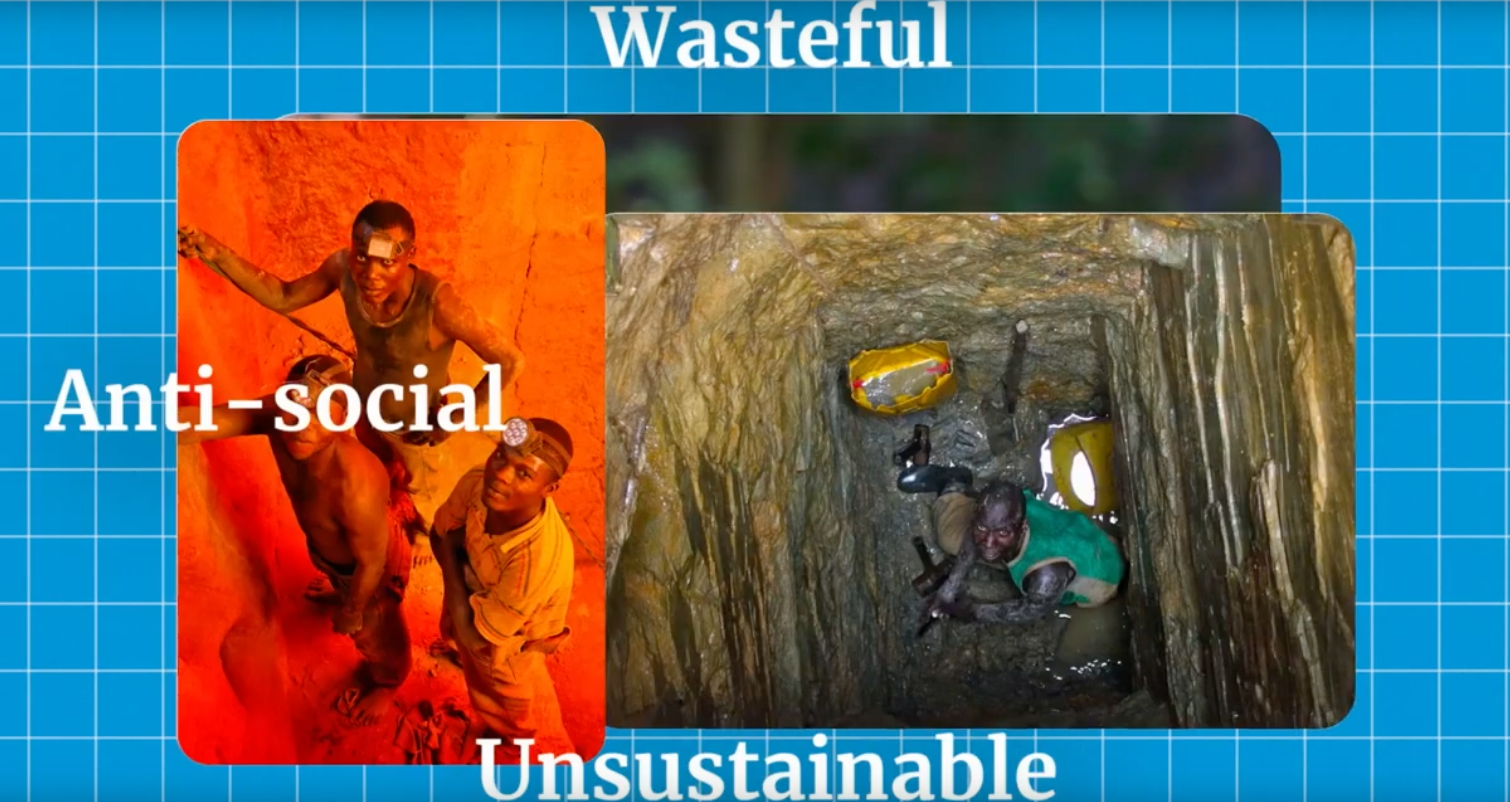 source: Spotify
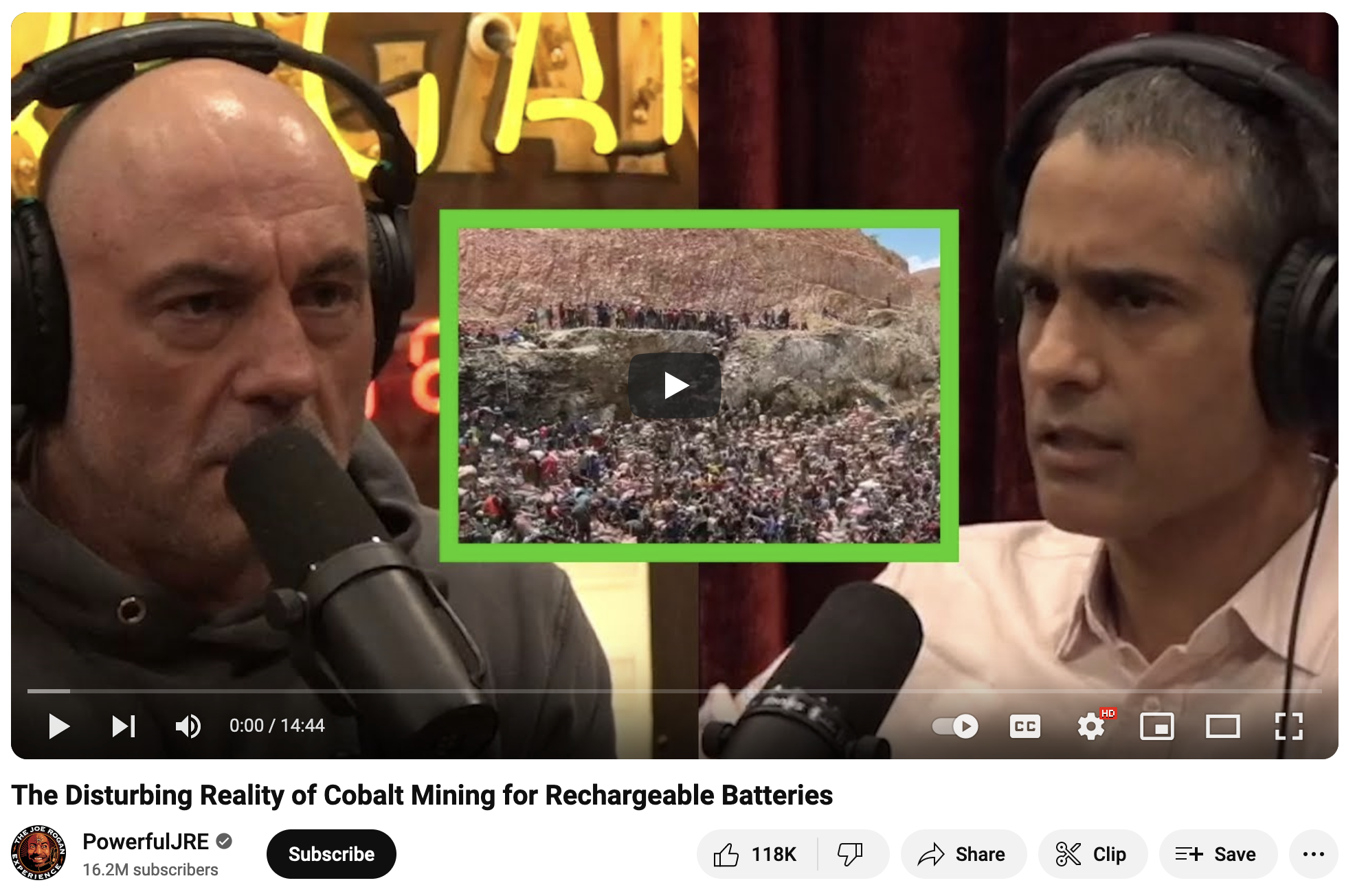 Siddharth Kara - Cobalt Mining
source: Pexels
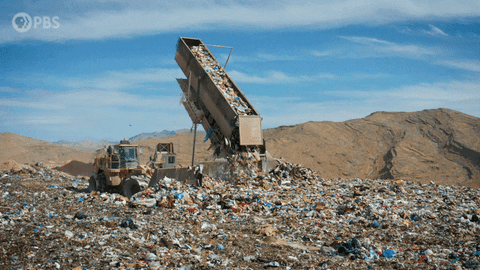 Wir haben ein Müllproblem!
source: giphy
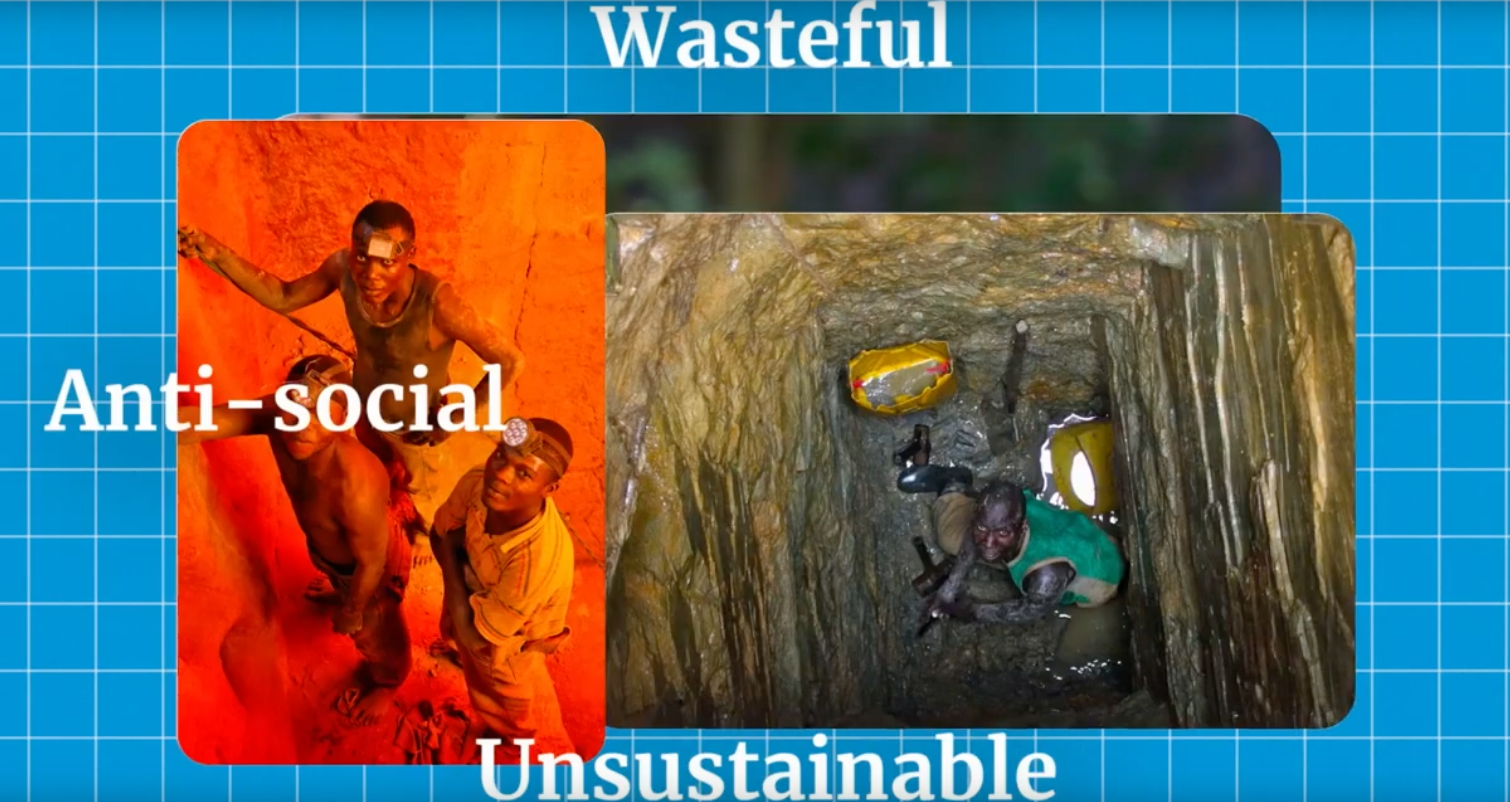 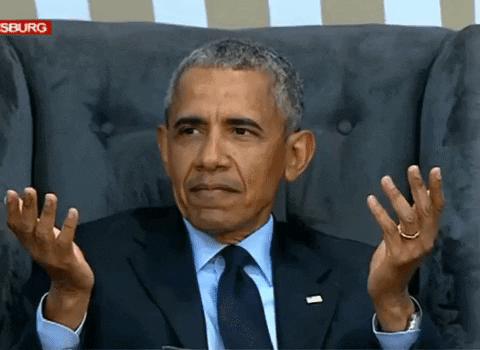 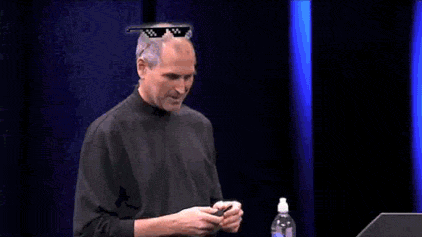 source: giphy
source: https://waag.org/
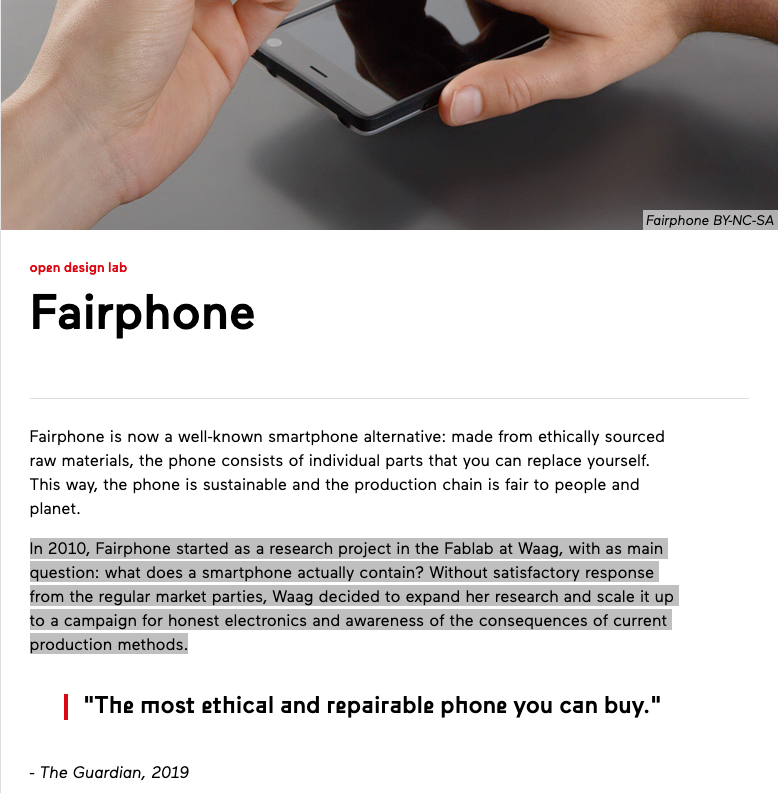 Tour durch’s lab
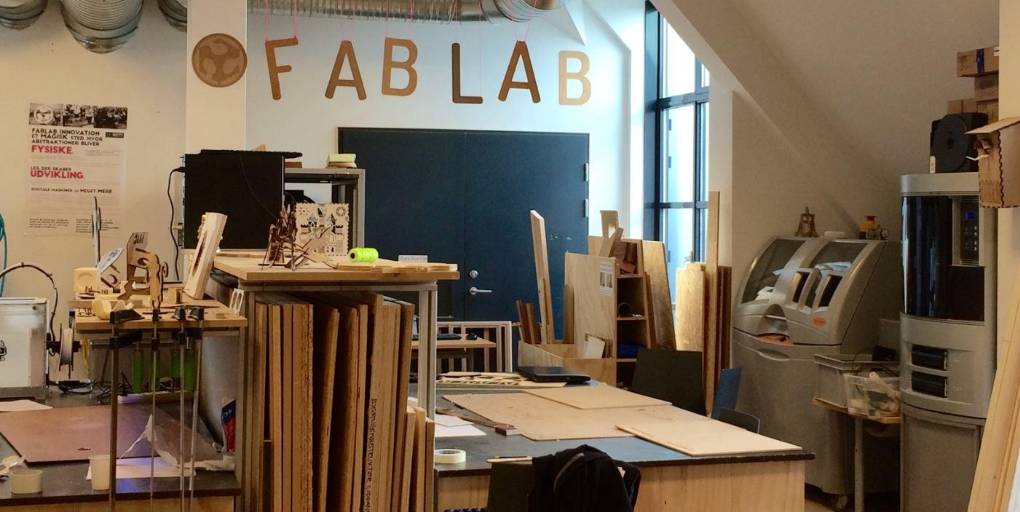 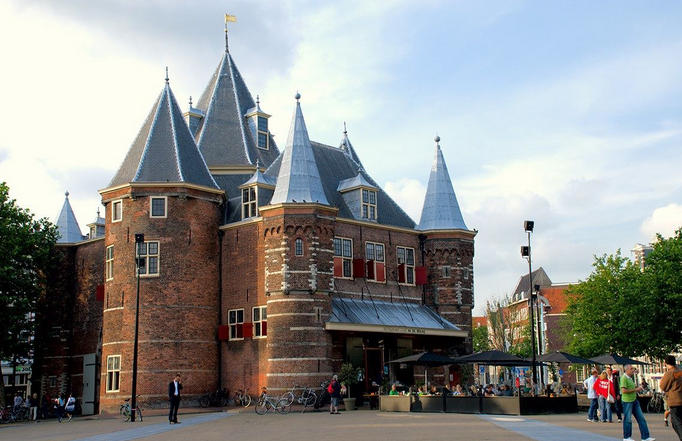 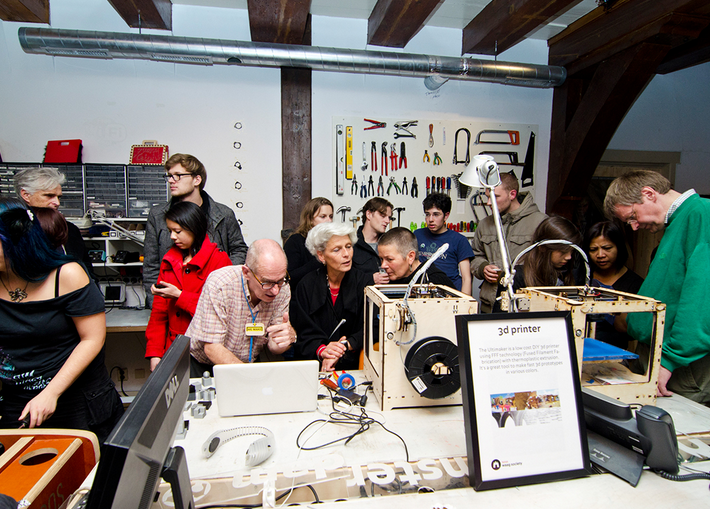 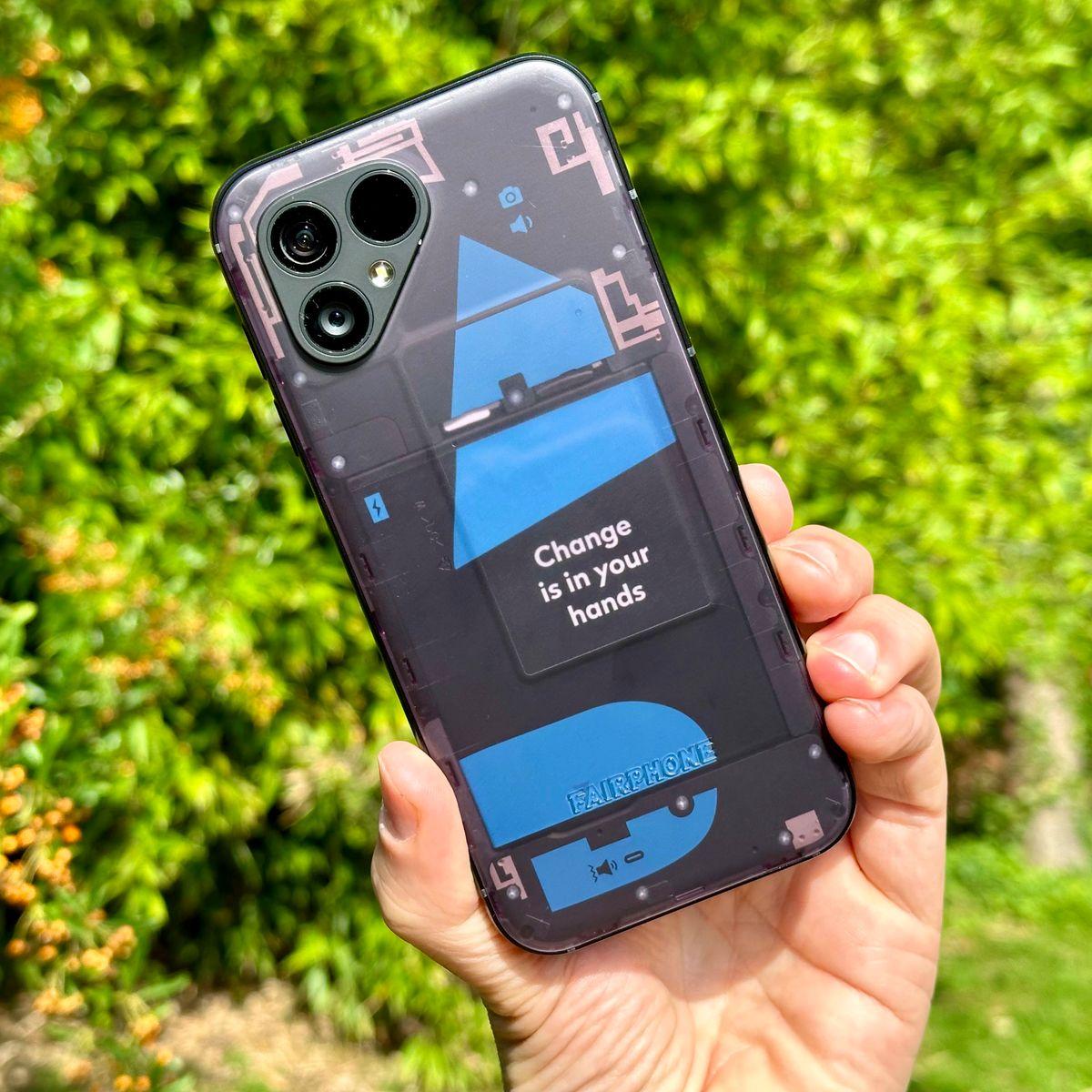 source: spiegel.de
source: Fairphone
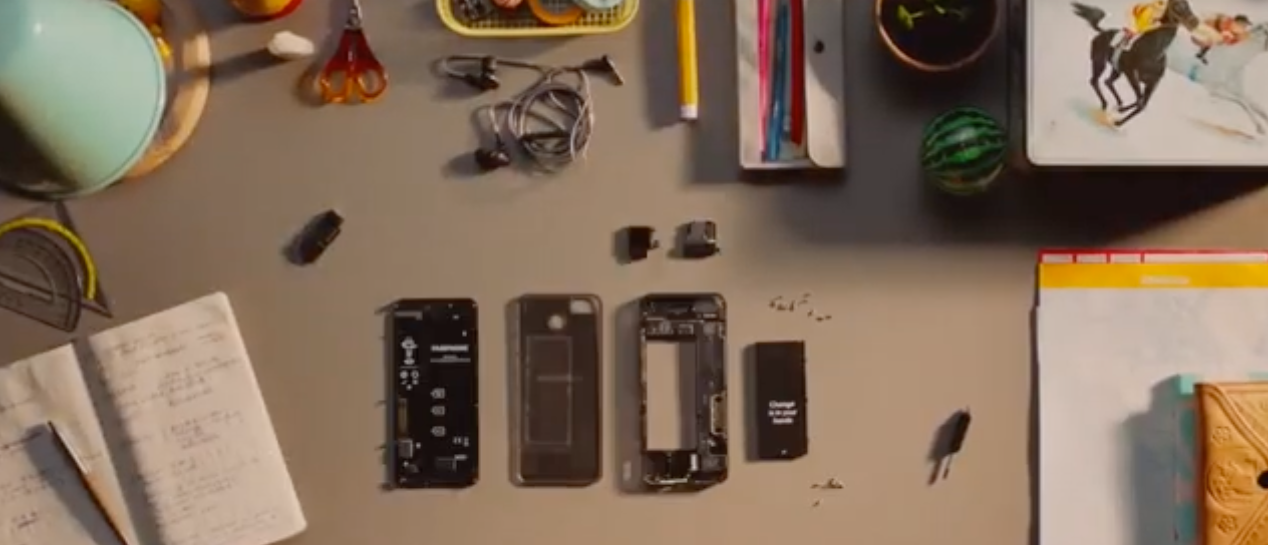 source: Fairphone
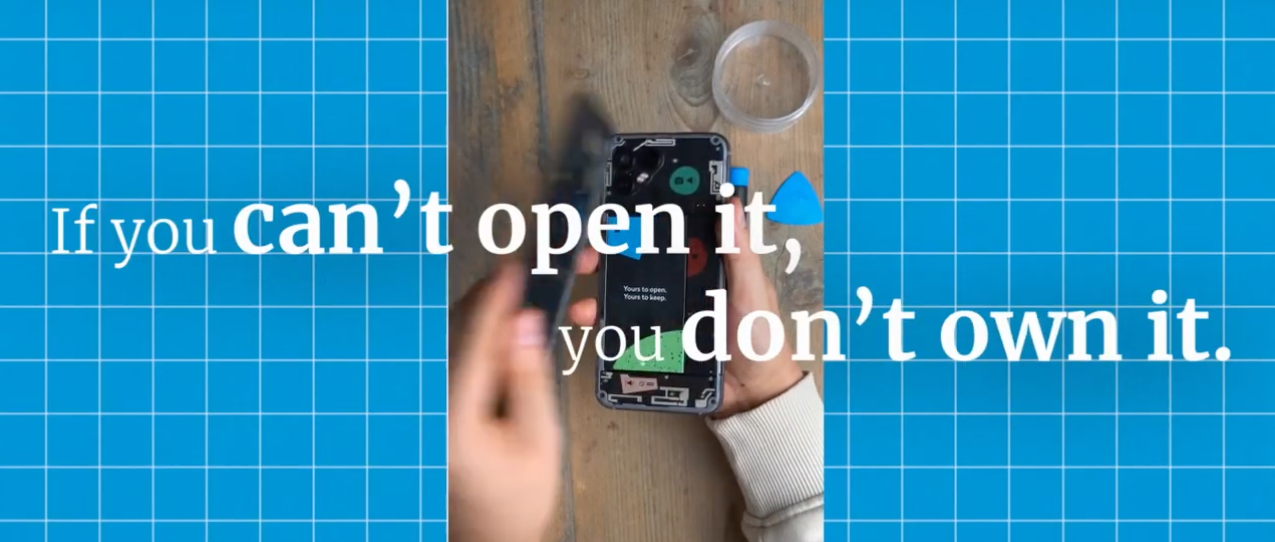 source: https://waag.org/
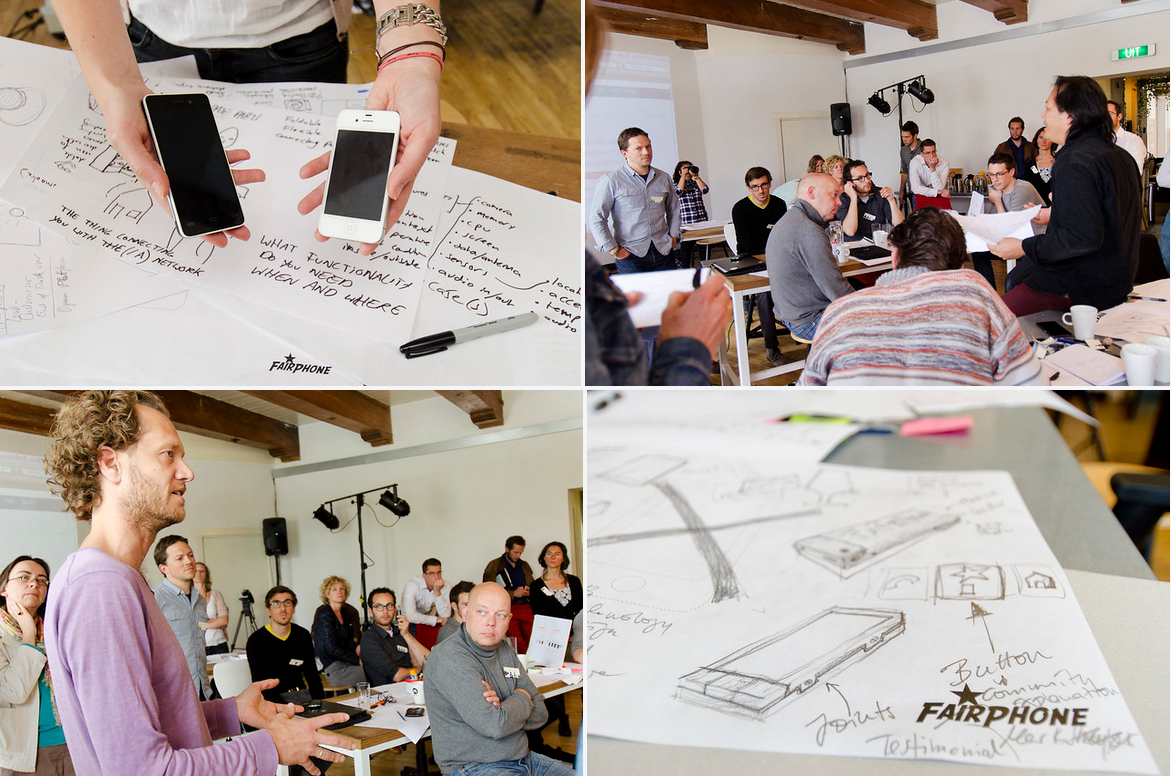 Fairphone Bootcamp 2013 Waag, Amsterdam 
(weitere Fotos)
[Speaker Notes: Fairphone Open Design Bootcamp There were three design challenges to choose from:
A DIY Fairphone: What is the role of end-users if they can locally produce their own phone in a Fablab? And what does this mean for the design?
A phone that feels fair: How can you let the user experience that a phone is open and fair? What does this mobile phone look like? How do people interact with it and what do they experience?
A phone that lasts: How can you make mobiles phones more sustainable in use, re-use and recycling?]
source: mkhdb
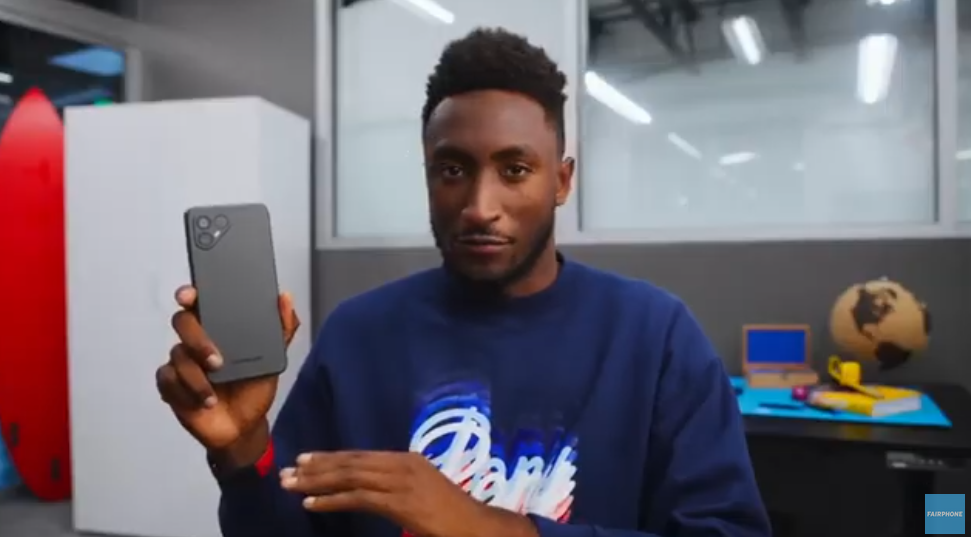 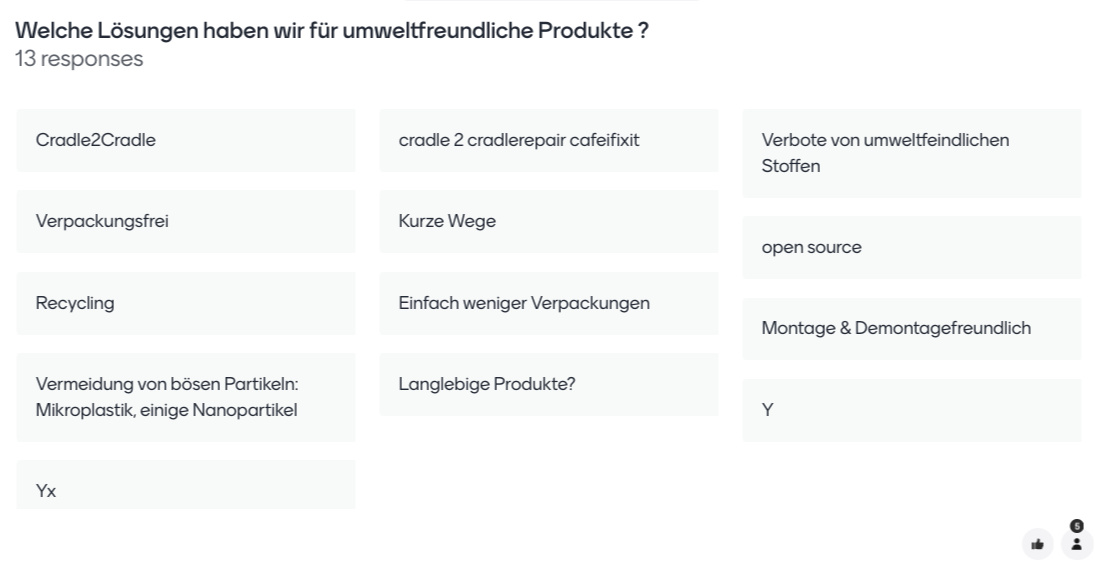 Umfrage
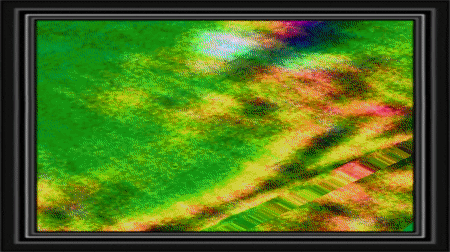 How to make (almost) anything?
Und was hat das mit UNS zu tun?
Was machen die FabLab cooles?
.. wie, warum, weshab?
[Speaker Notes: ich möchte mit einen Geschichte anfangen.]
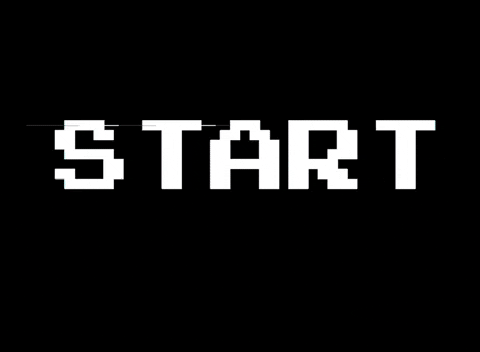 source: Fab City Hamburg
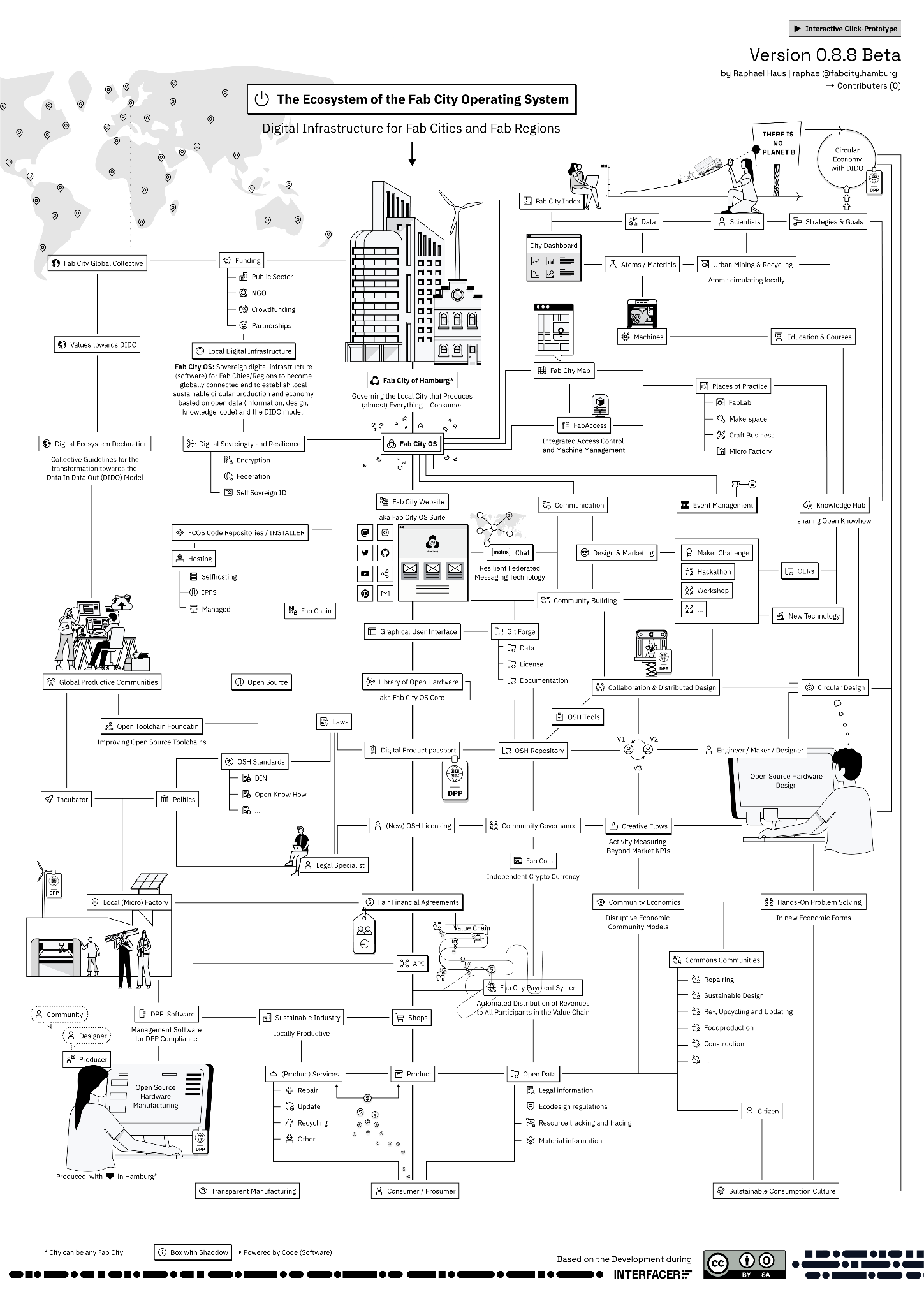 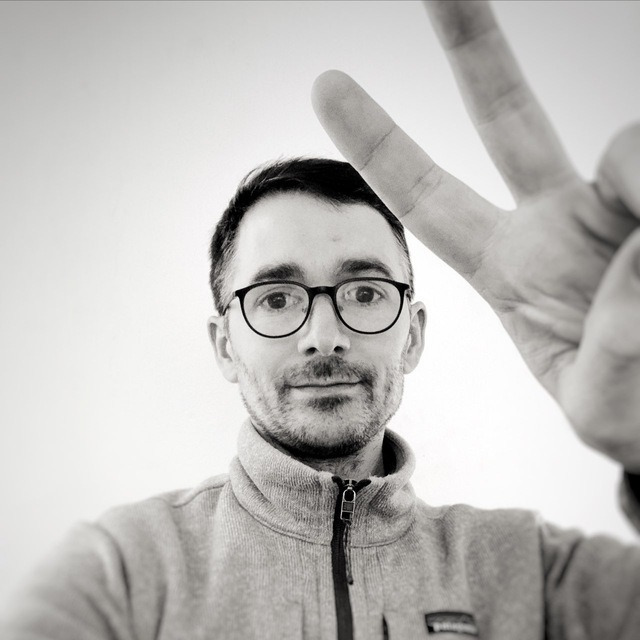 Raphael Haus
Universaldilettant
Aktuell: Makerspace in Lüneburg gründen
Fab City Hamburg -> Projektmanager 
Virtual Reality Software Startup
Forschung autonomes Fahren beim DLR
Studium Maschinenbau und Industriedesign
How to make (almost) anything
source: ted.com
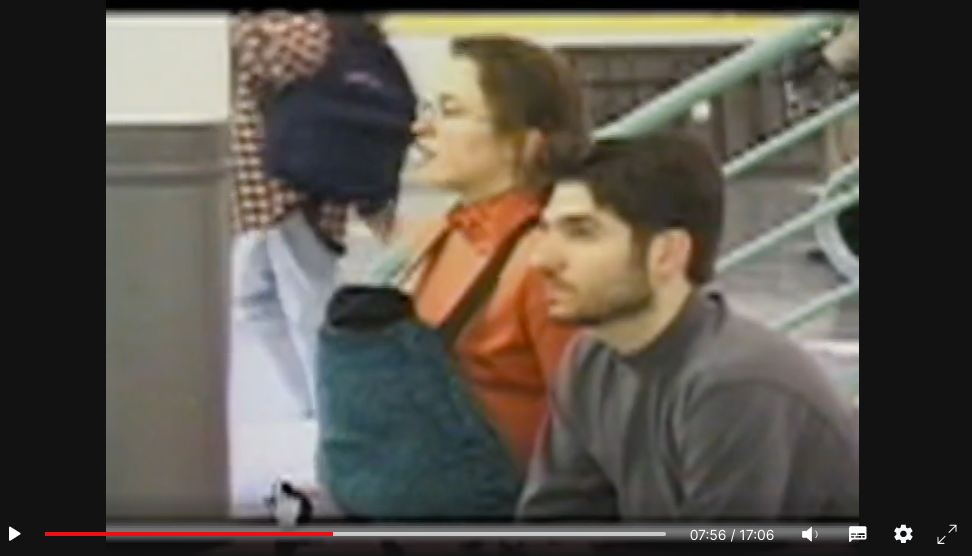 “Scream Body”
Beispielprojekt einer Studentin, welches Spaß, Kreativität und Ideenreichtum zeigt (s.TED Link).
source: Neil Gershefeld
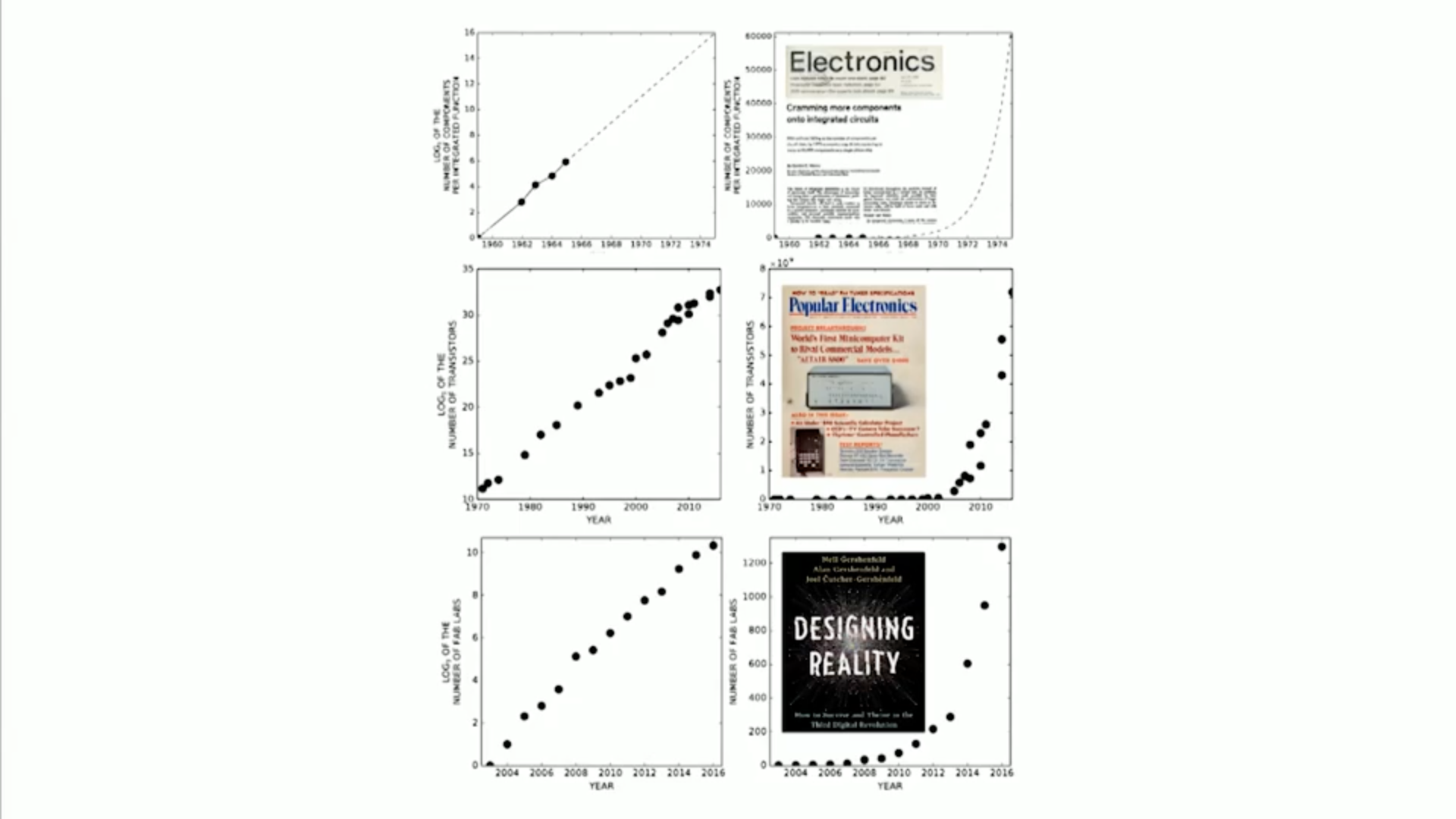 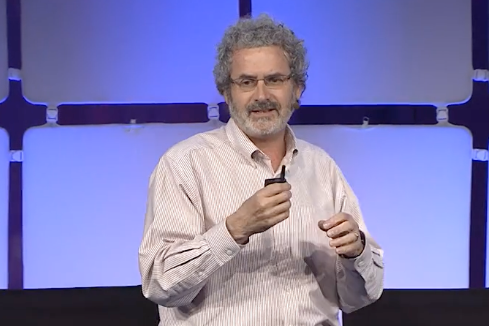 From Moore's Law to Lass' Law
source: ChatGPT3
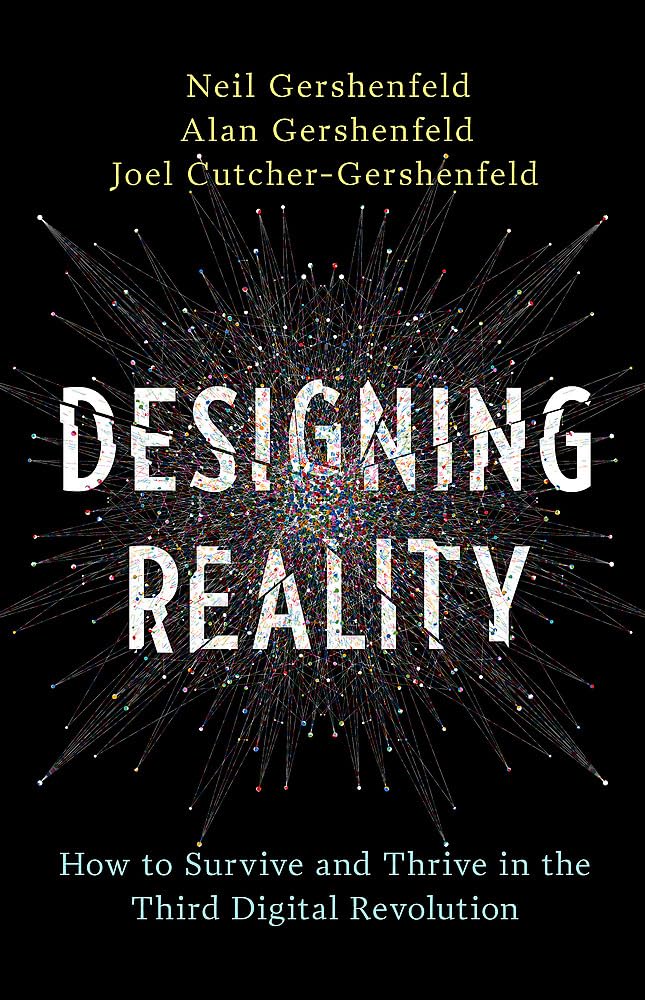 Neil Gershenfeld argumentiert, dass genau wie persönliche Computer die Computertechnologie revolutionierten, indem sie Rechenleistung in die Hände von Einzelpersonen legten, persönliche Fertigungswerkzeuge wie 3D-Drucker, Laser-Cutter und CNC-Maschinen bereitstehen, um den Herstellungsprozess zu revolutionieren, indem sie Einzelpersonen ermöglichen, individuelle physische Objekte bedarfsgerecht herzustellen. Diese Demokratisierung der Fertigung hat das Potenzial, traditionelle Lieferketten zu stören und Einzelpersonen und Gemeinschaften zu ermächtigen, ihre eigenen Produkte lokal zu entwerfen und herzustellen.
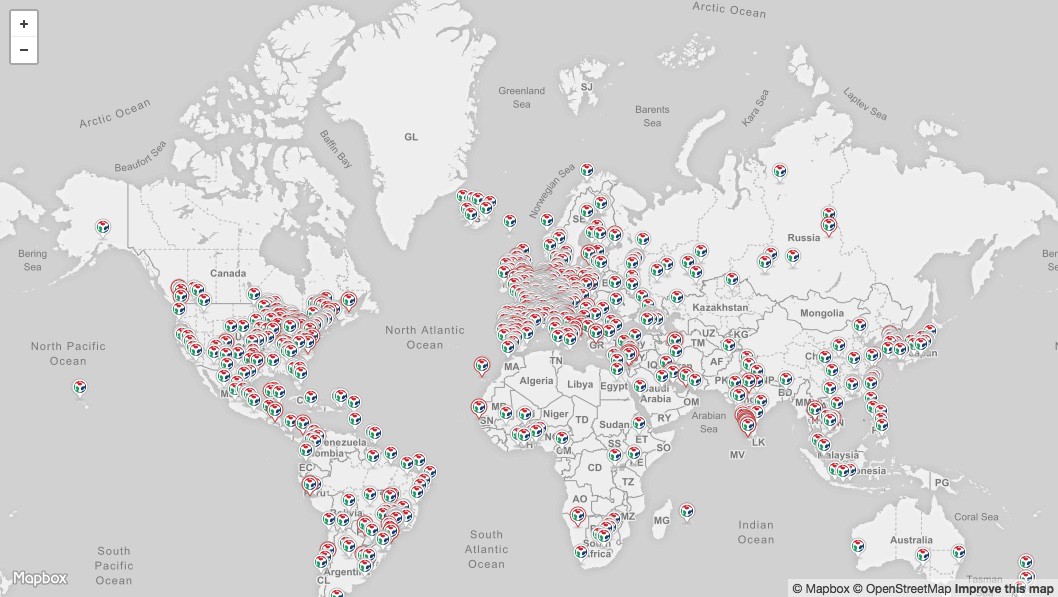 Source: Fab Foundation
Netzwerke
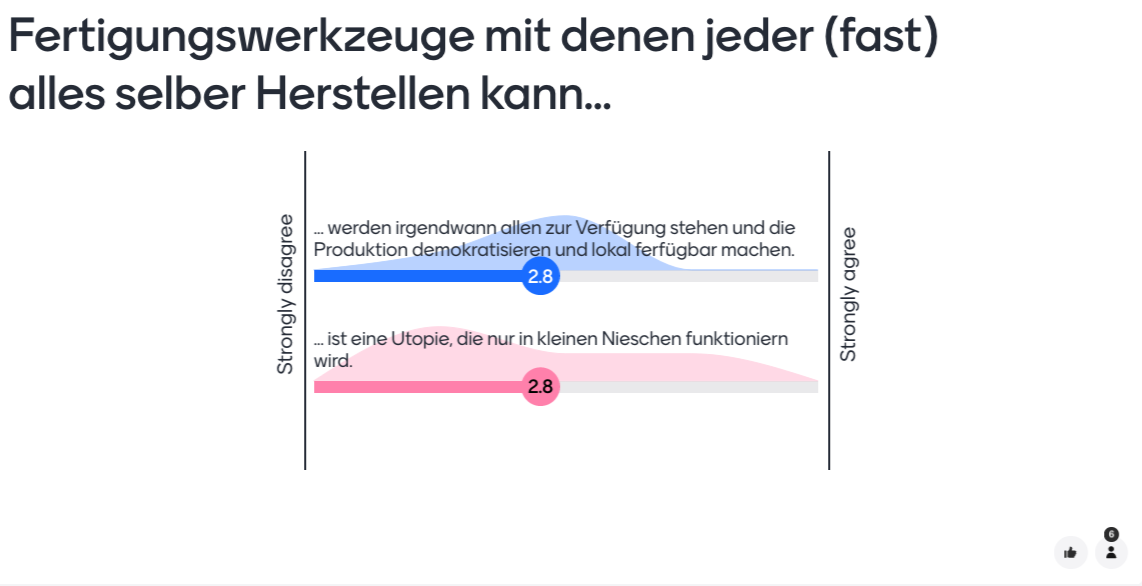 Umfrage
source: Verbund offener Werkstätten
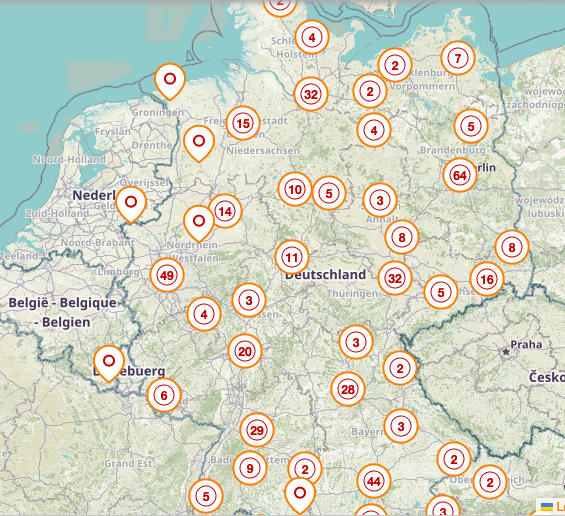 Infrastruktur
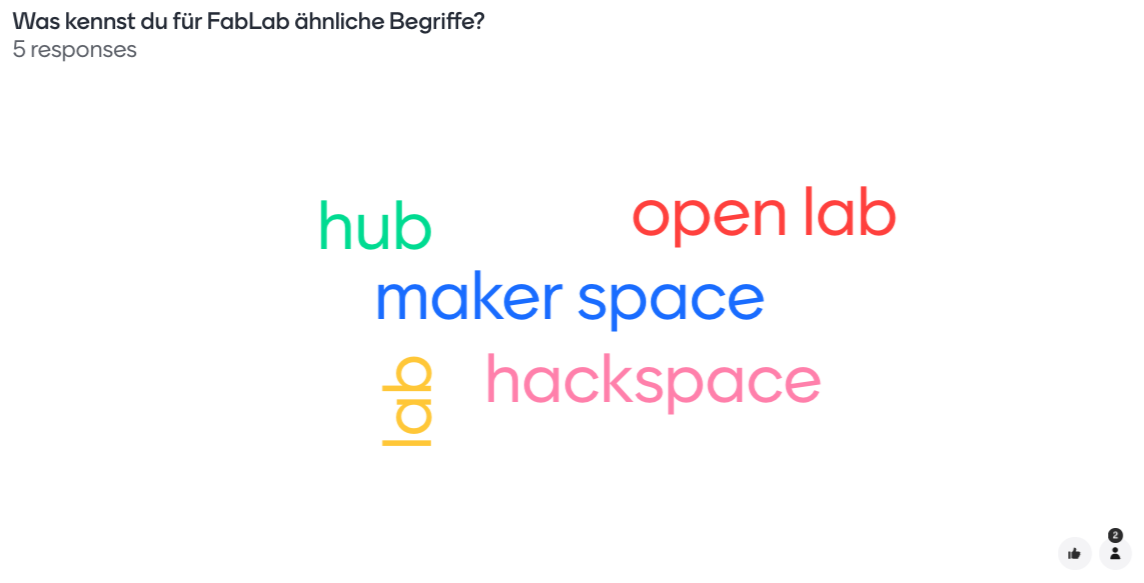 Umfrage
source: : ChatGPT 3
Werkstätten
Technologiezentren
Kreativzentren
Innovationszentren
Digitalwerkstätten
Prototyping-Labore
Hacker Spaces
Co-Creation Spaces
Ideenschmieden
Technologie-Hubs
Experimentierwerkstätten
Produktionslabore
DIY-Räume (Do-It-Yourself)
Community-Werkstätten
Entwicklungsstudios
Rapid-Prototyping-Labore
Designwerkstätten
Innovationslabore
Kollaborative Räume
Kreativlaboratorien
Innovation Hubs
Public/OpenCo-CreationParticipation
Science
Hands-onHardware
IT/Software
Innovation Hubs
FabLabs
Food-, Bio-, Plastic-, Mobility-Lab
Offene Werkstätten (D)
Hardware (Makerspaces)
Innovation Hubs
FabLabs
Kommerziell
Commons
Durch Angebote und Preise Finanziert
Durch Förderungen und/oder Community finanziert
source: https://waag.org/
Spaces
source:  Tatcraft new Hardware studios
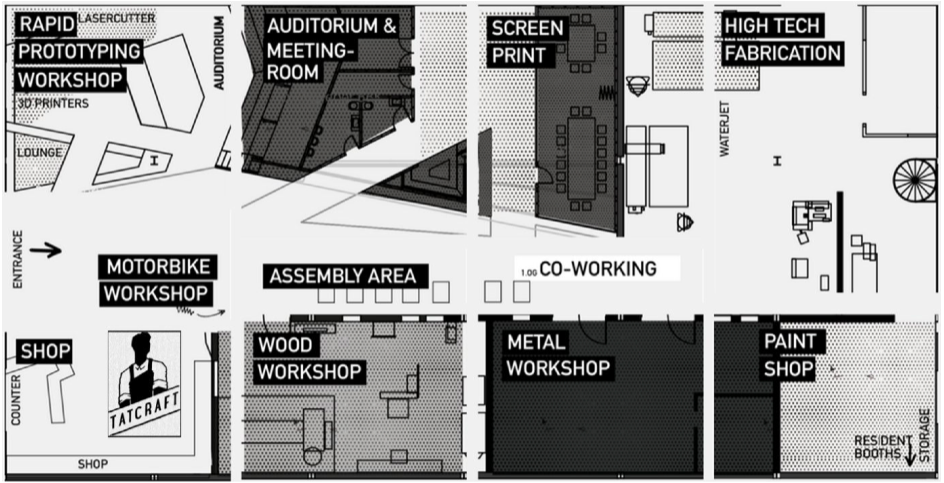 source:  hub.packtpub.com
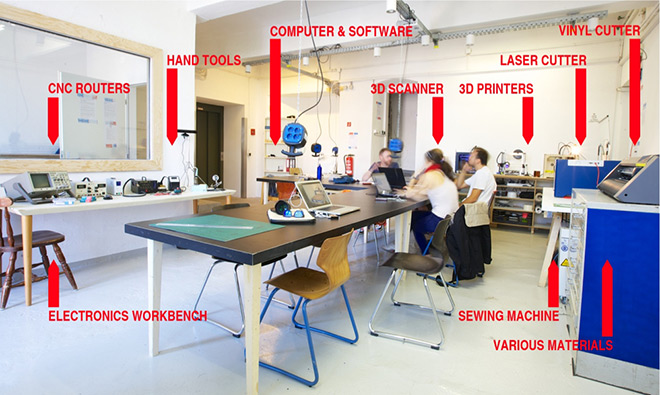 Fab Lab Berlin
source: https://waag.org/
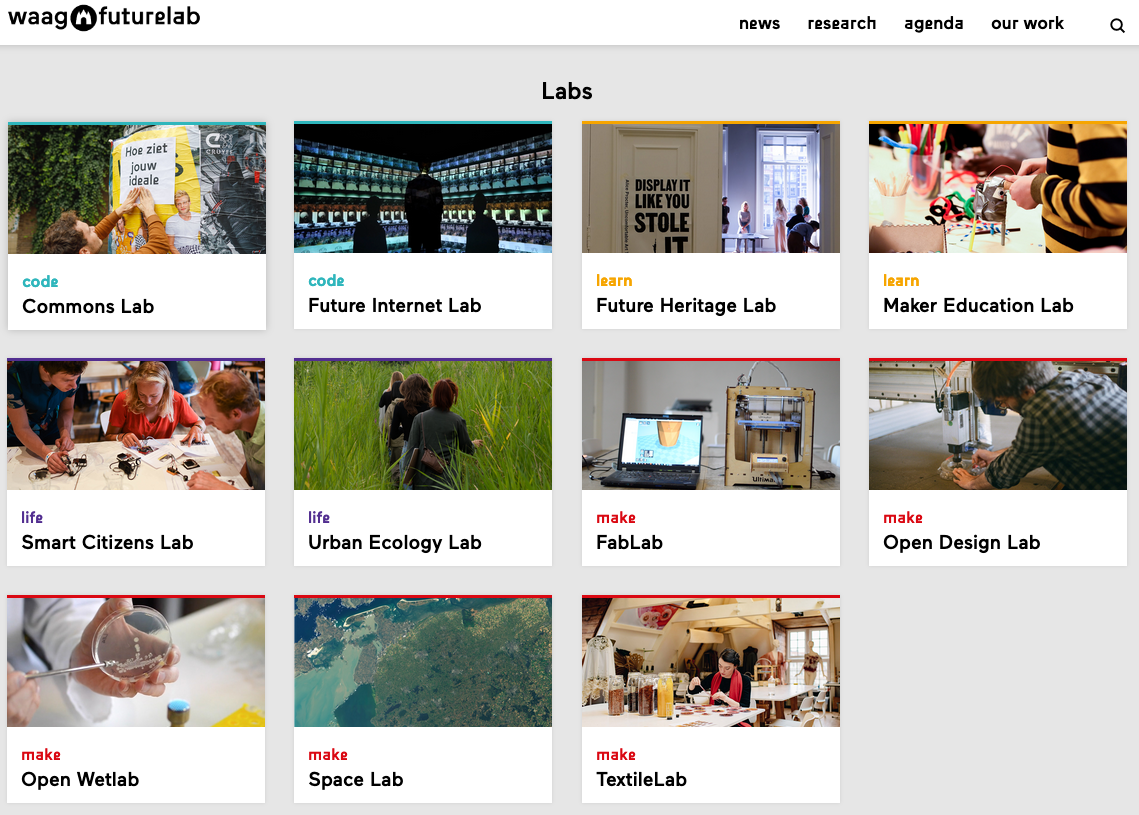 Amsterdam
source: https://www.fashiongreenhub.org/
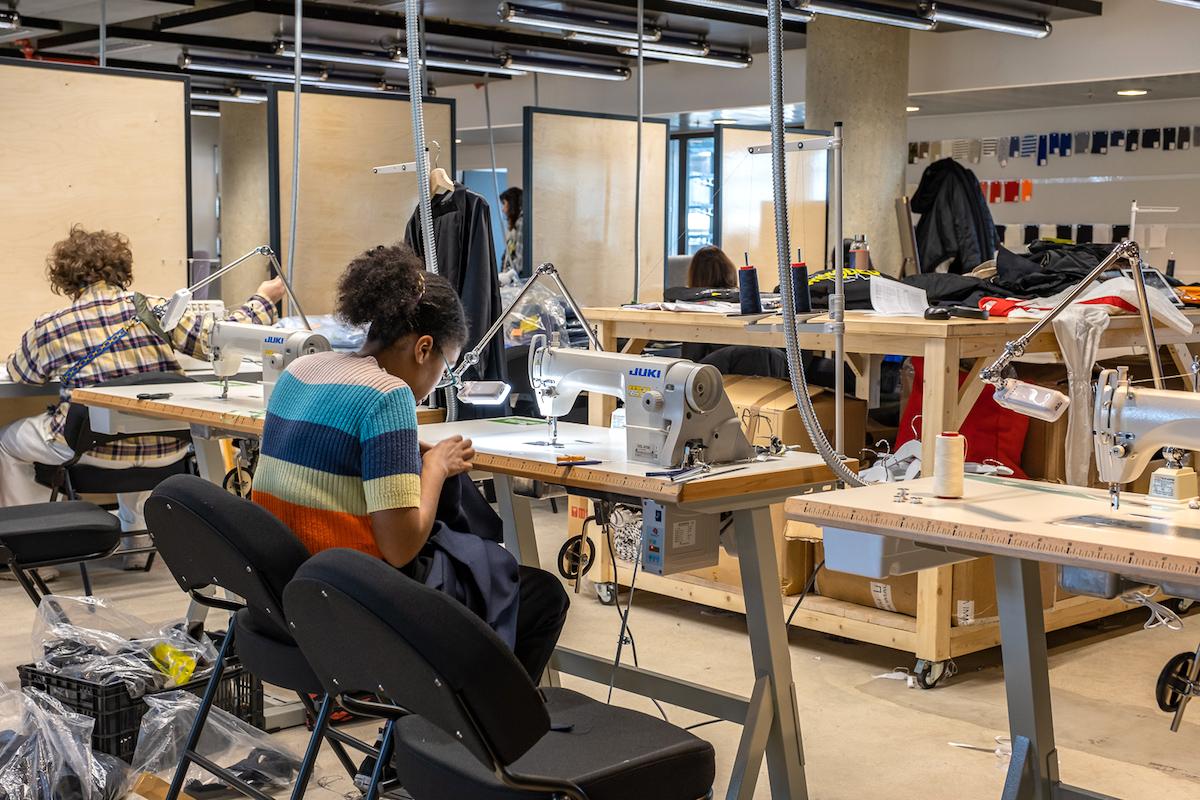 Paris
source: Fab Lab Barcelona
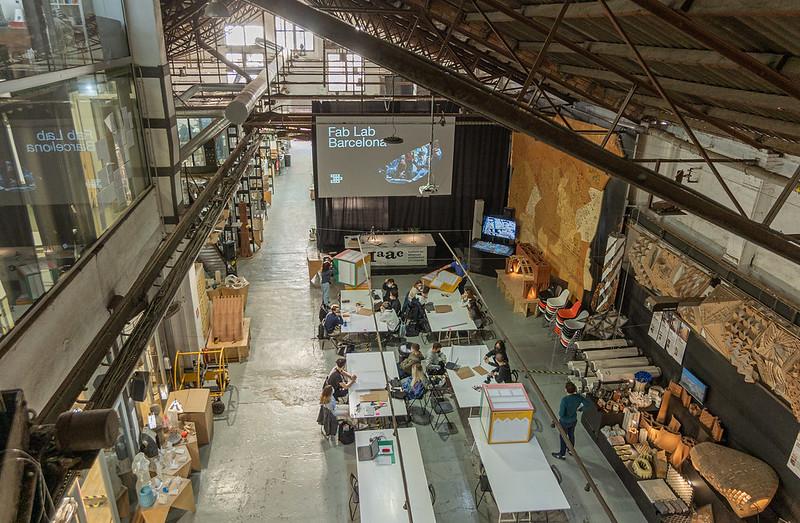 Fab Lab Barcelona
source: Fab Lab Barcelona
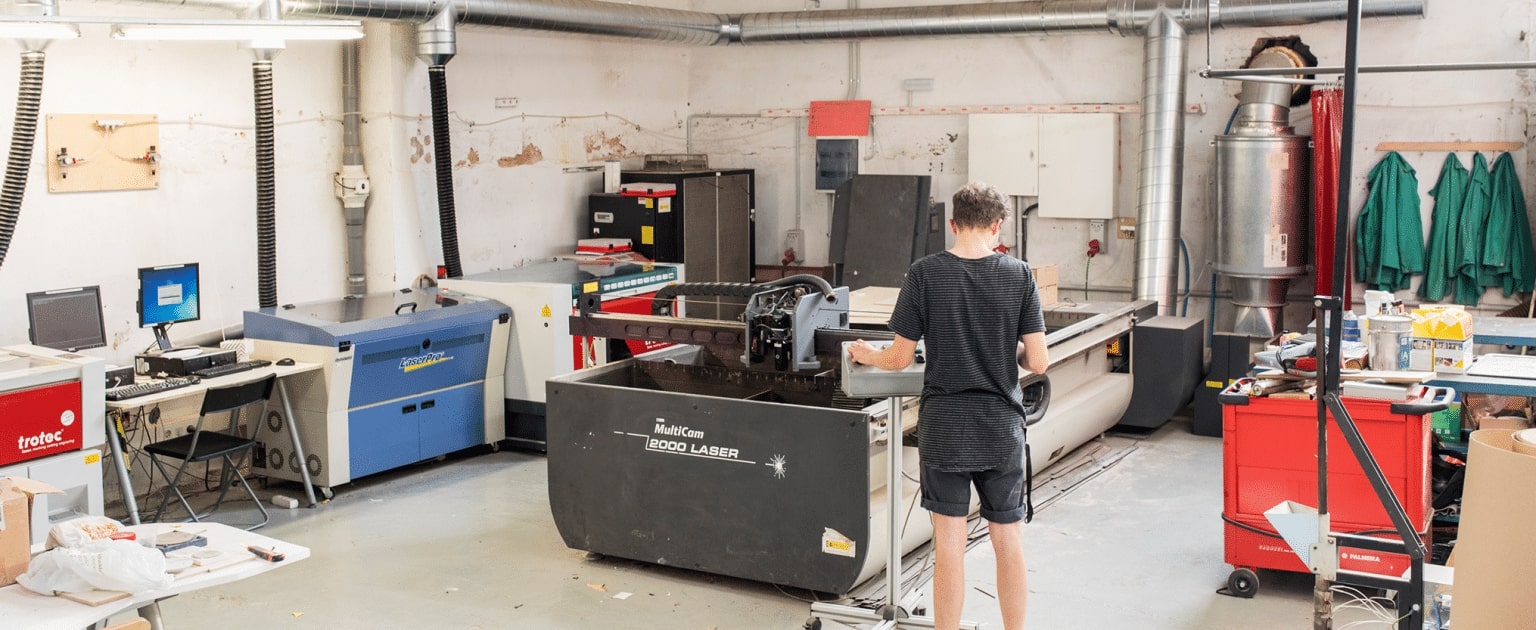 Fab Lab Barcelona
source: Motion Lab Berlin
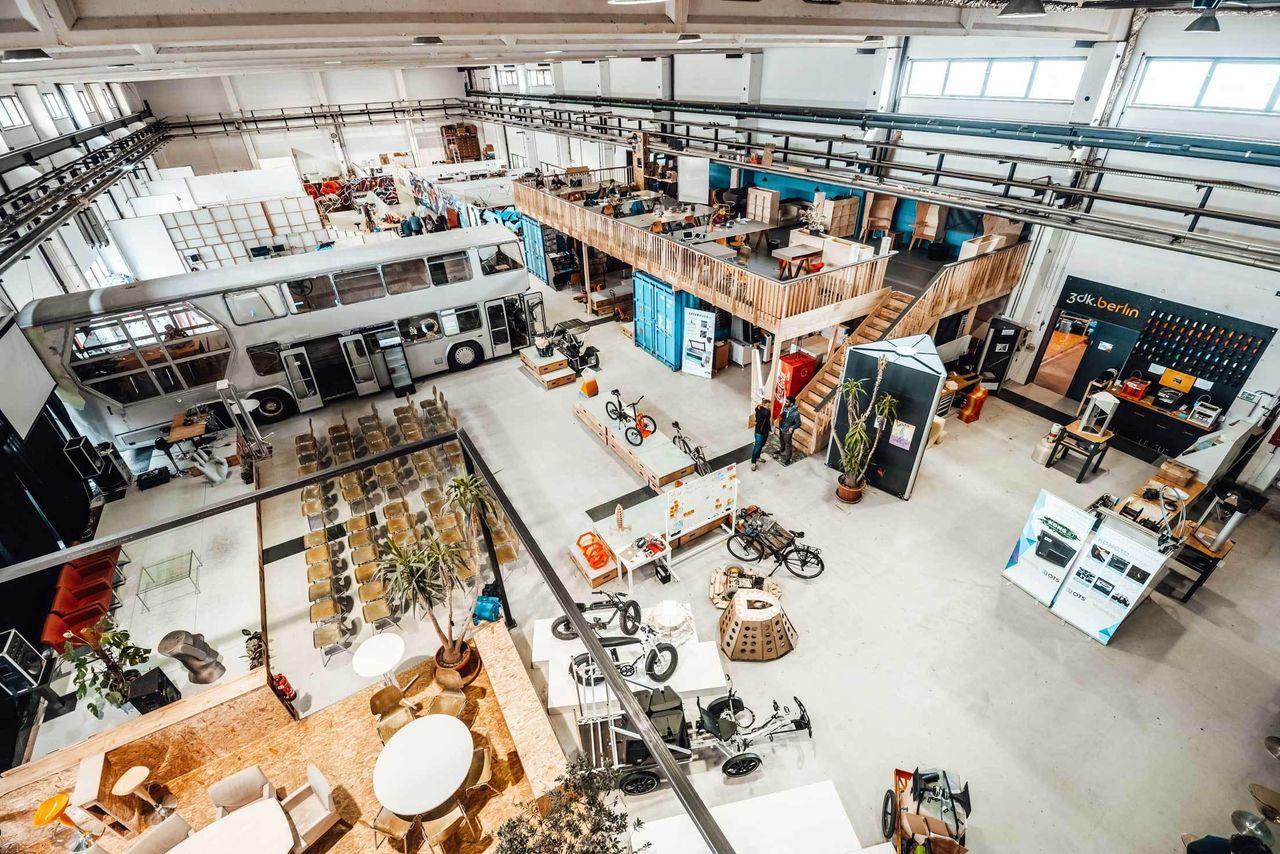 Motion Lab Berlin
source: Grand Garage Linz
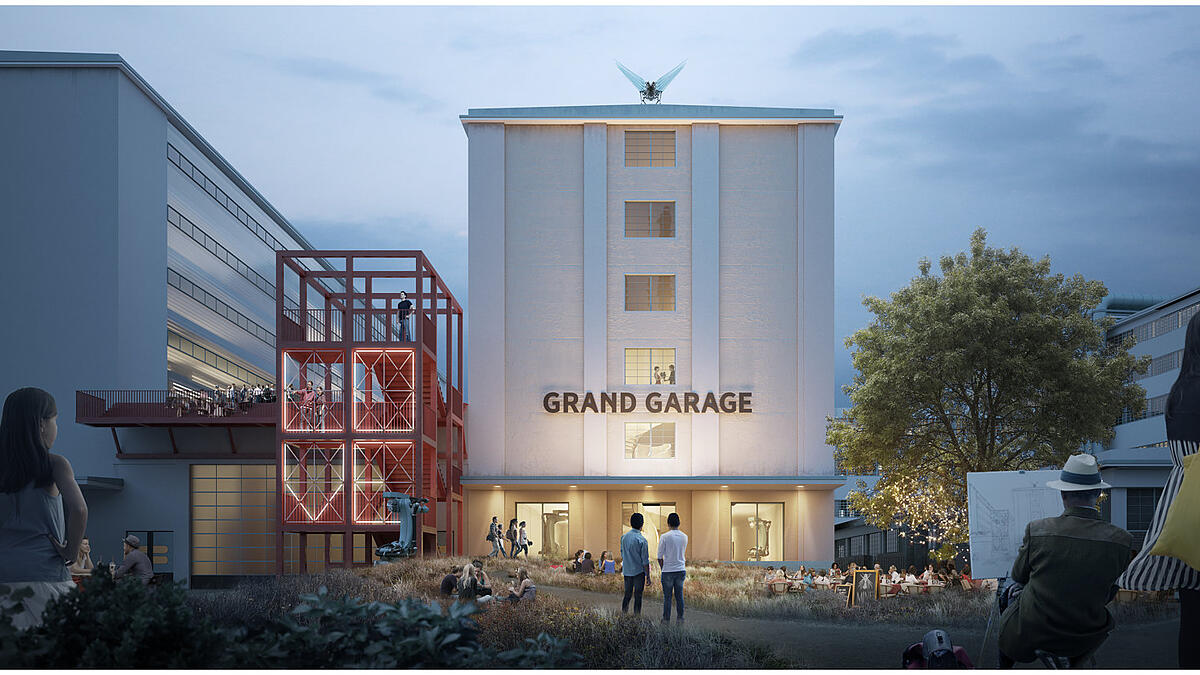 Grand Garage Linz
source: Grand Garage Linz
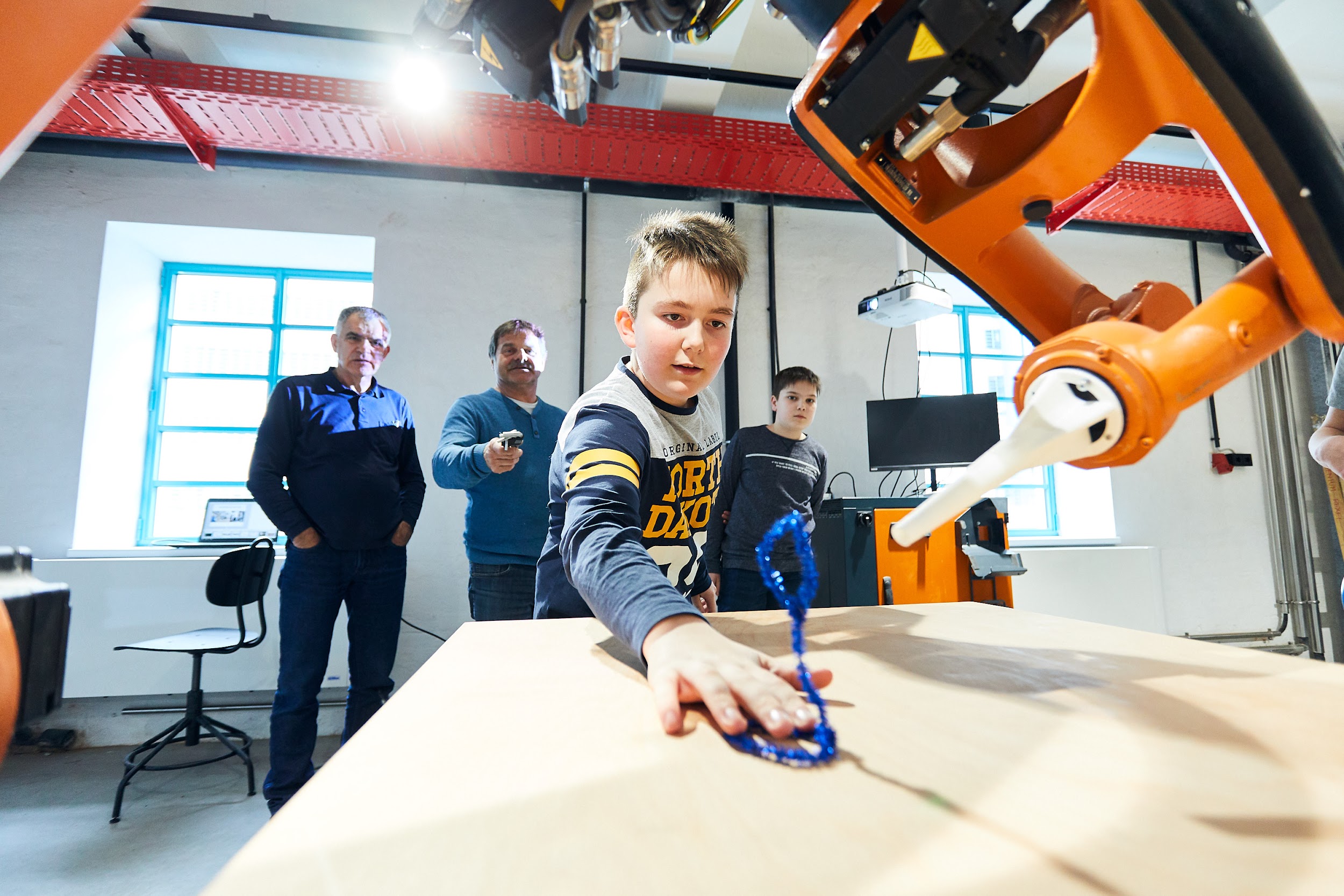 Grand Garage Linz
Photo: Raphael Haus
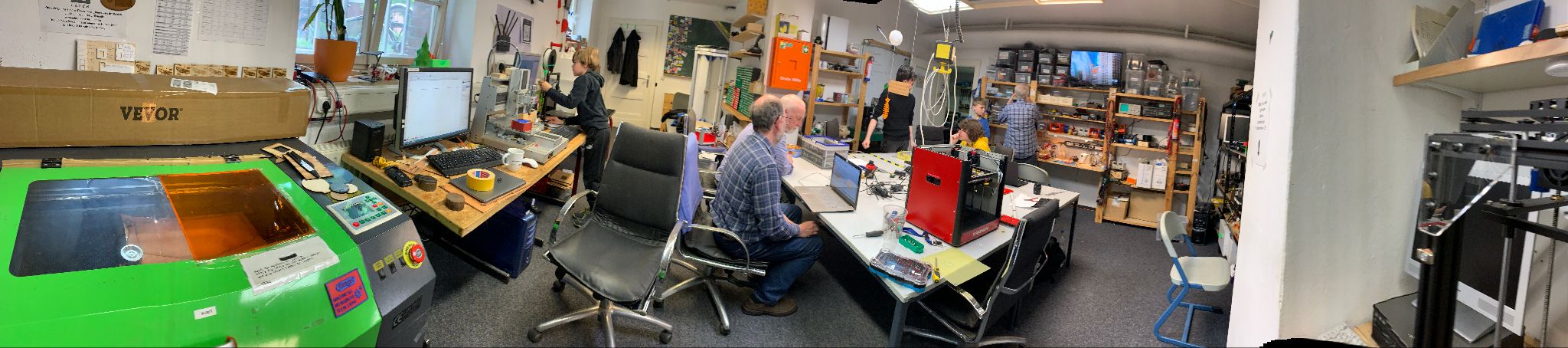 Fab Lab Lüneburg
Making
source: Wikipedia
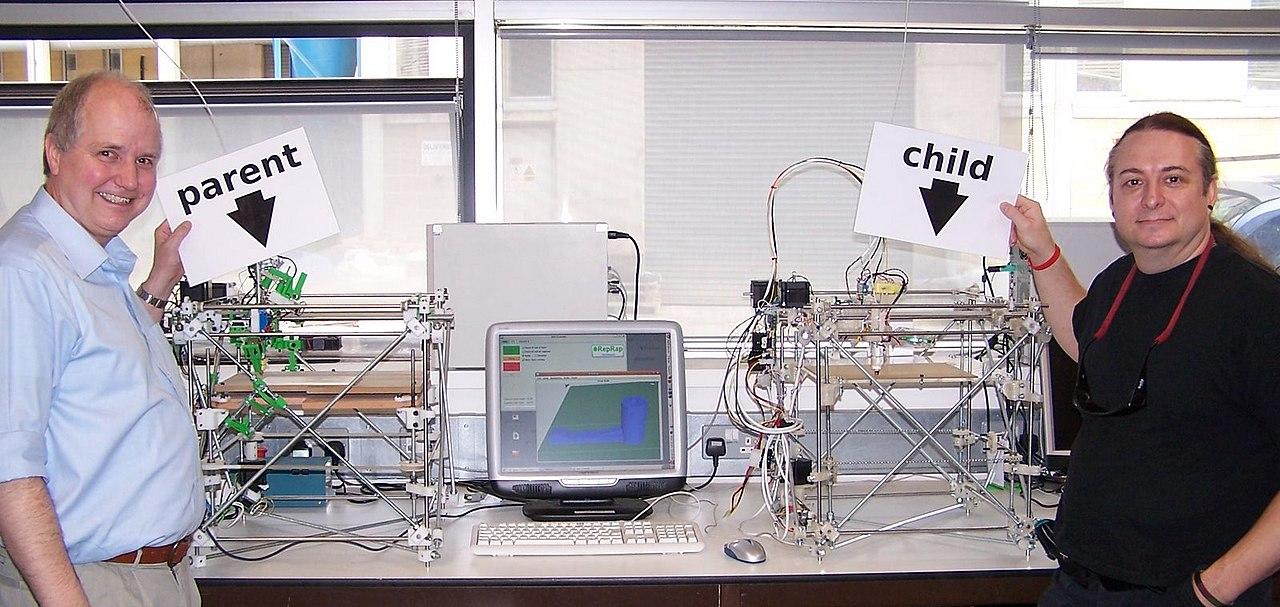 RepRap
source: Fabcity Hamburg (Youtube)
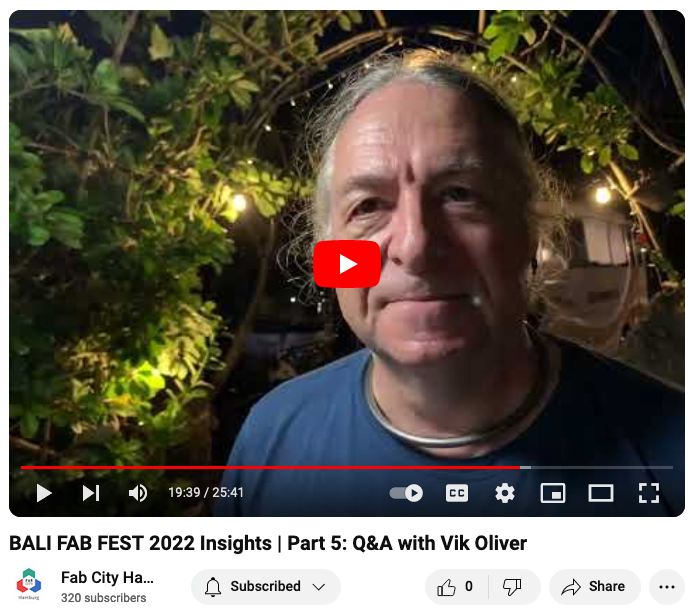 Vik Oliver - Inventor Desktop 3D Printer
source: Reprap, Prusa
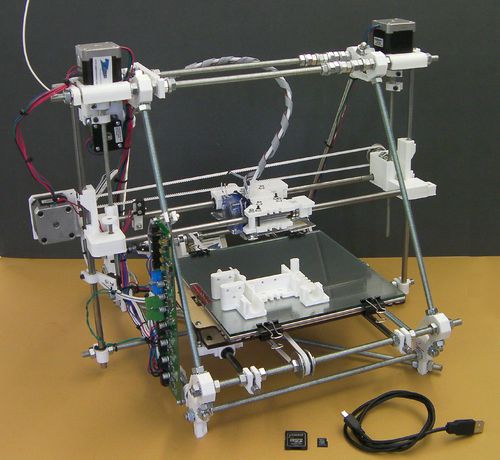 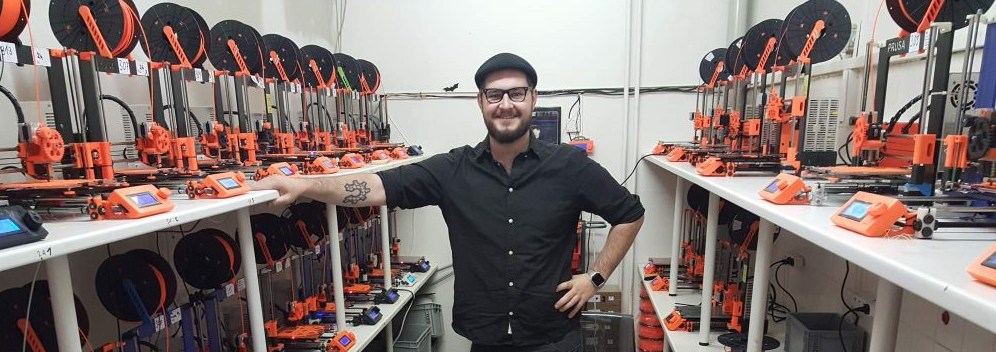 RepRap -> OSH -> Prusa
source: Reprap, Prusa
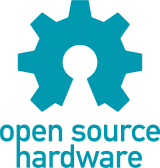 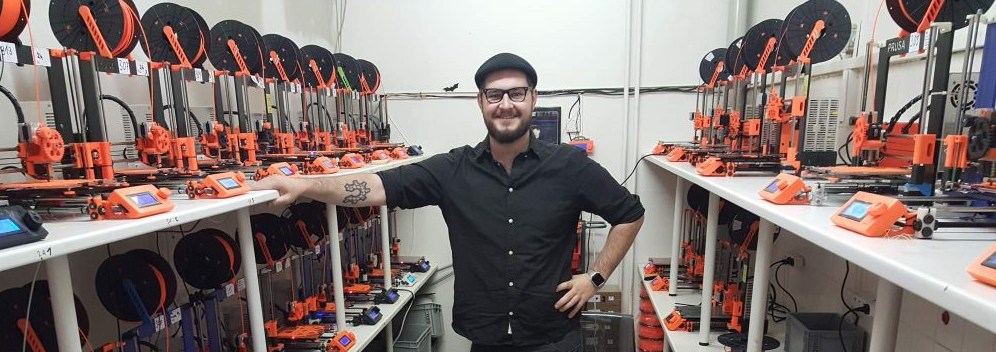 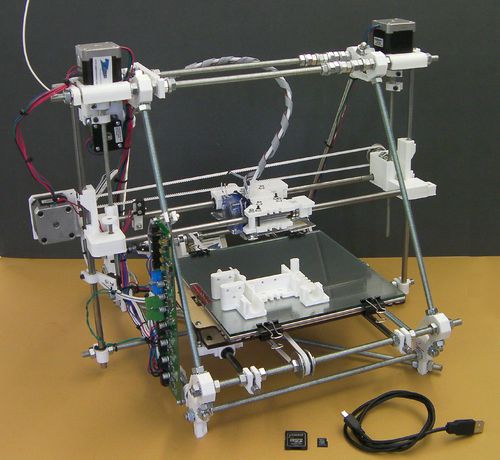 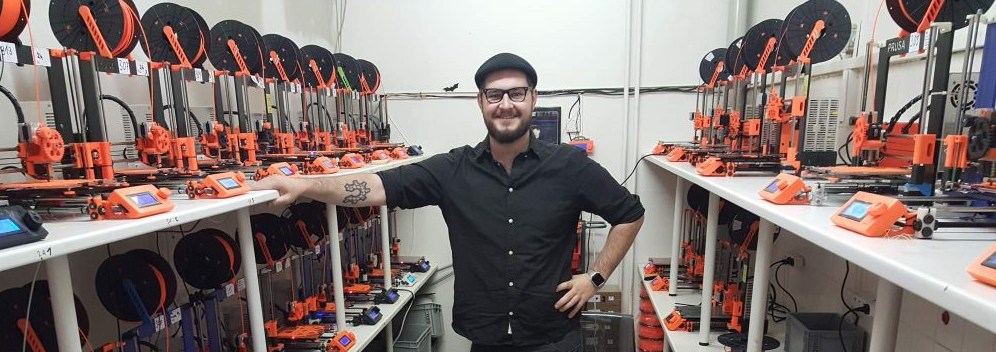 RepRap -> OSH -> Prusa
source: InMachines GmbH
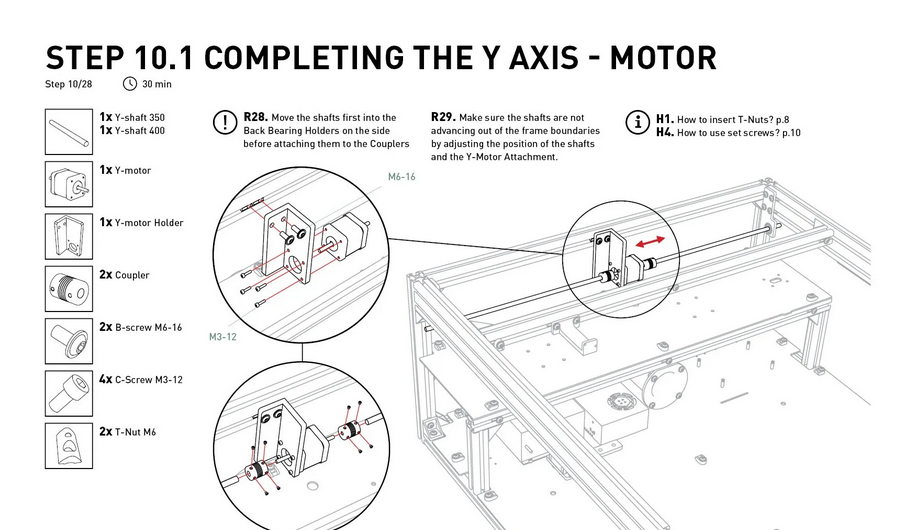 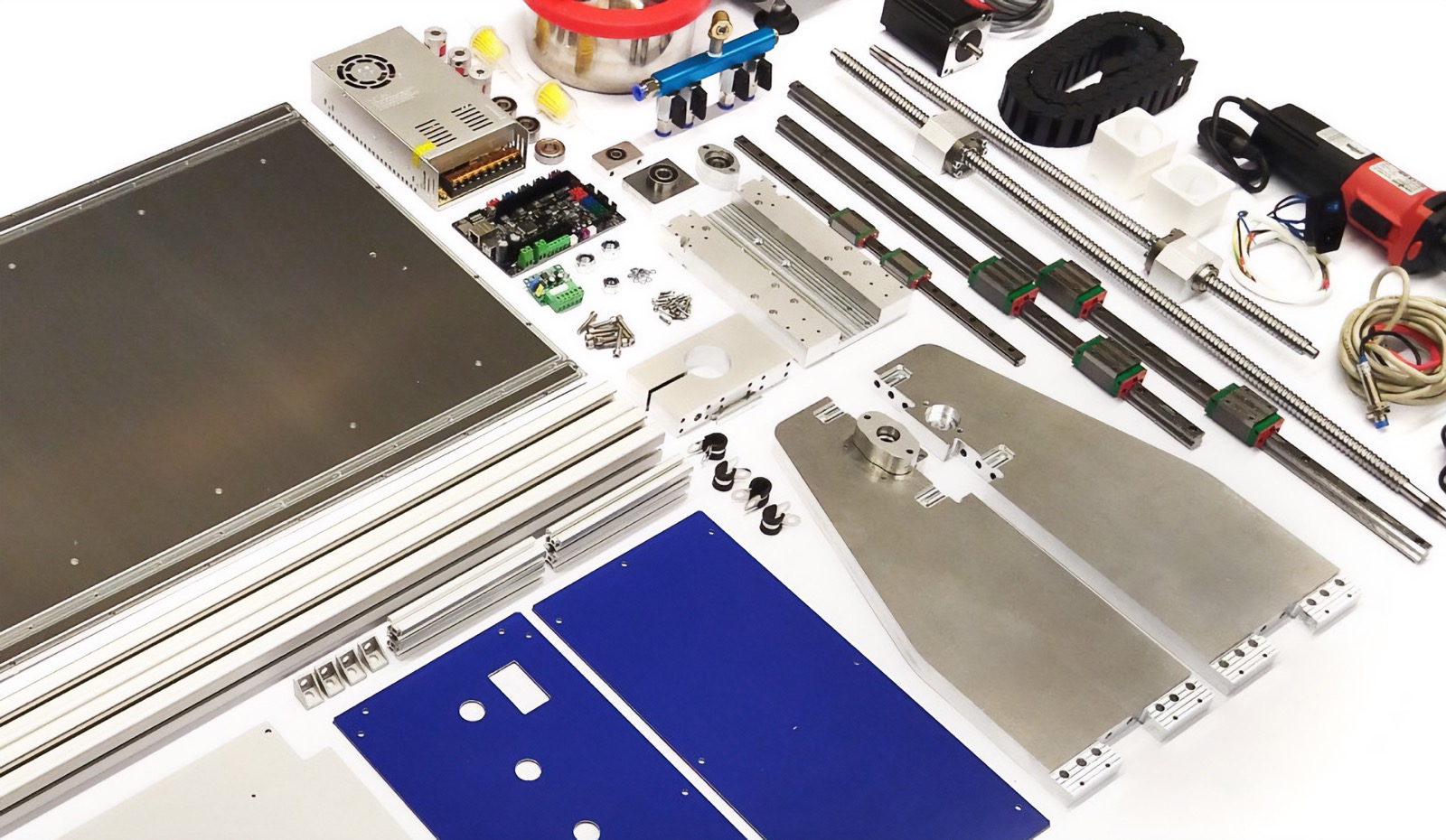 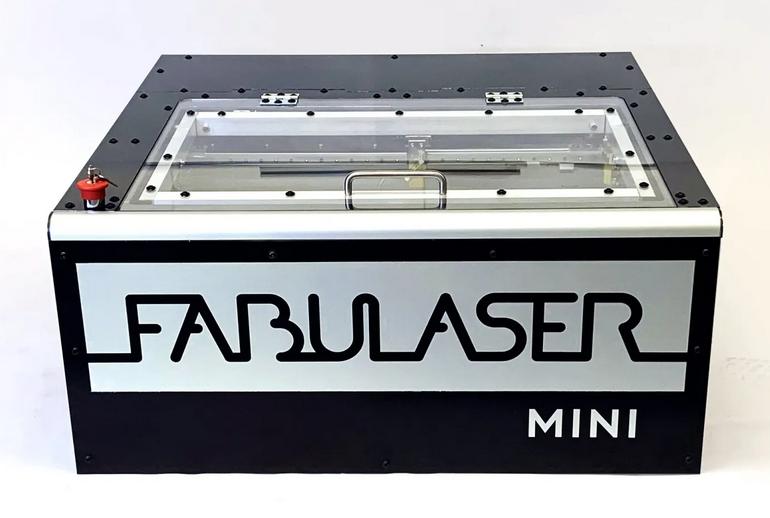 Open Lab Starter Kit
source: wikihouse.cc
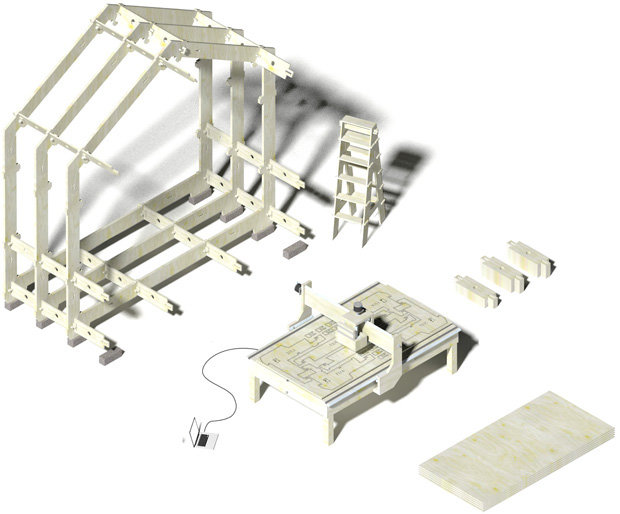 Wiki House
source: www.opendesk.cc
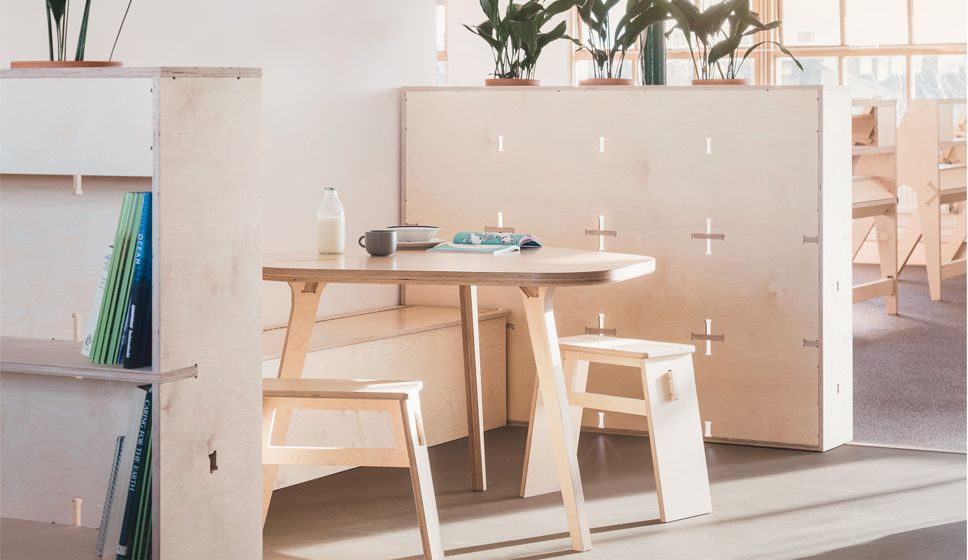 Open Desk
source: IAAC
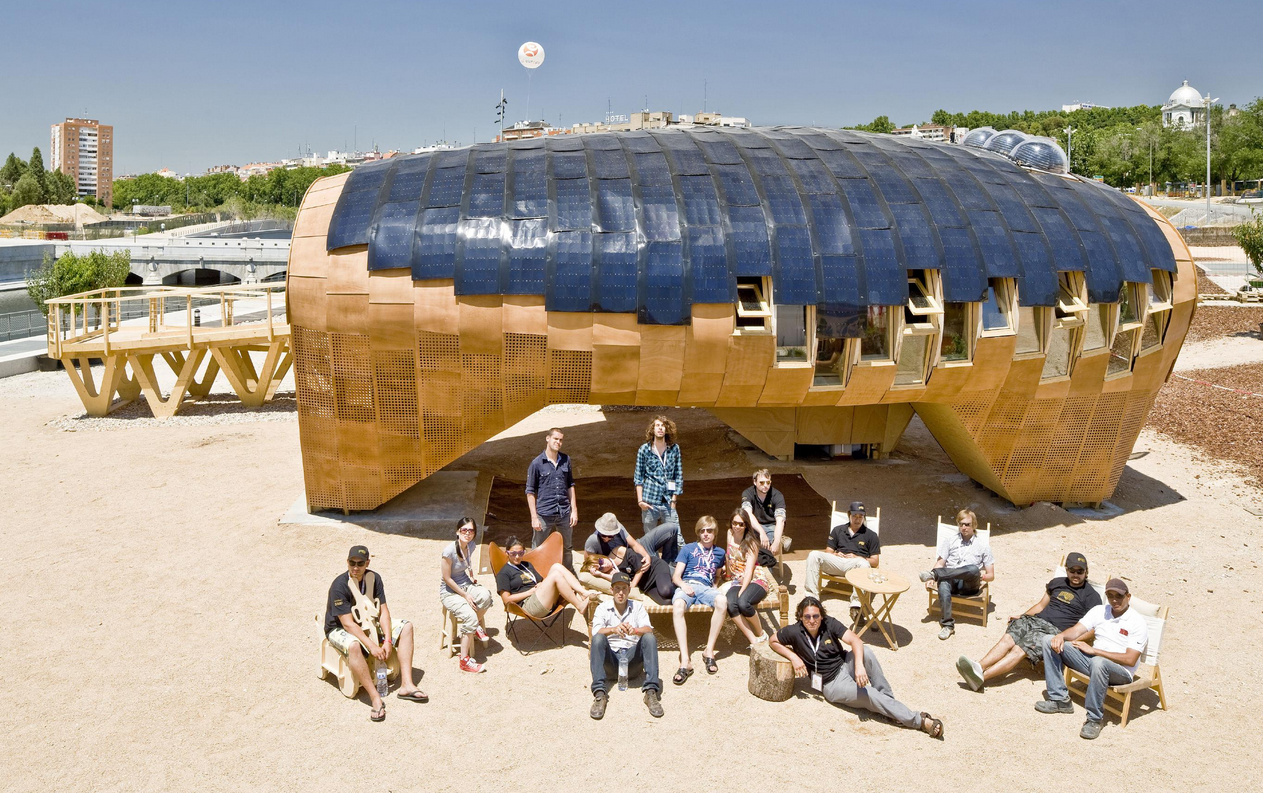 Fab Lab House
source: planktoscope.org
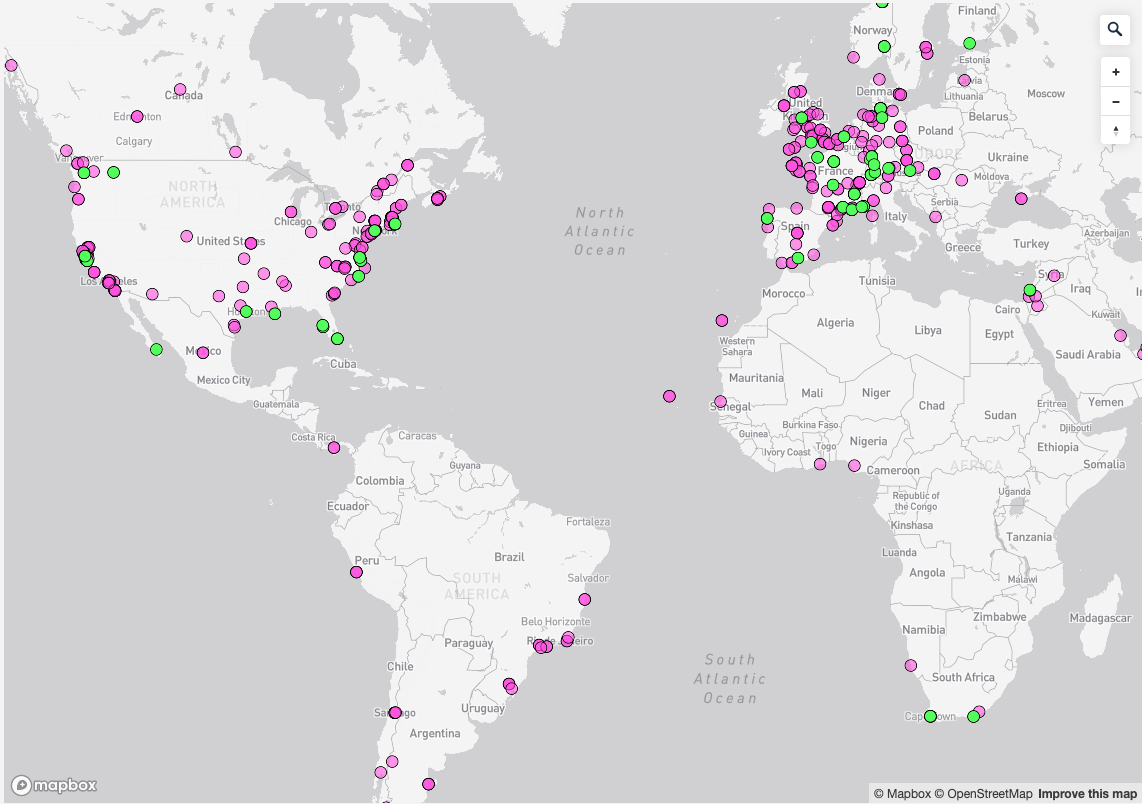 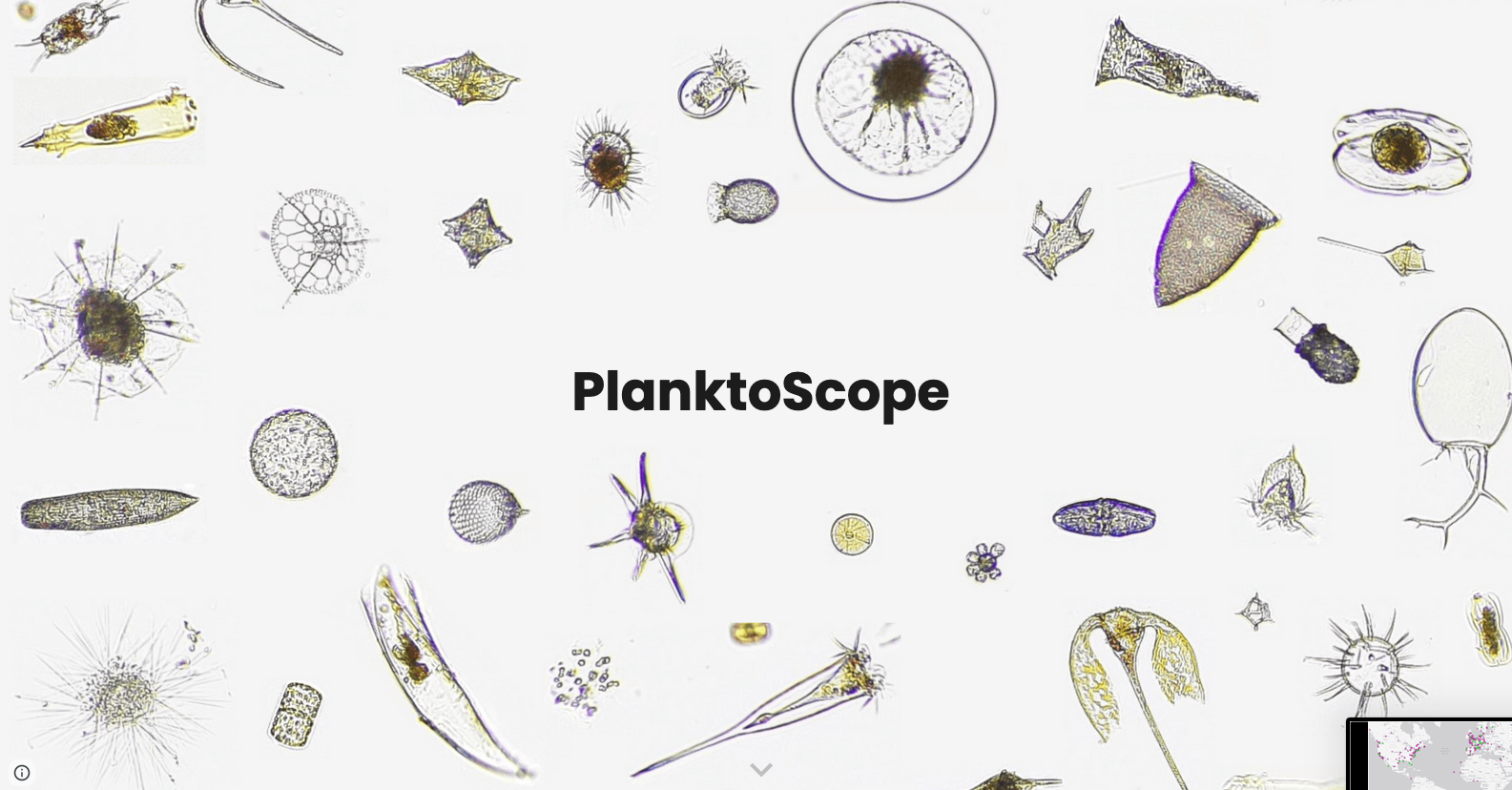 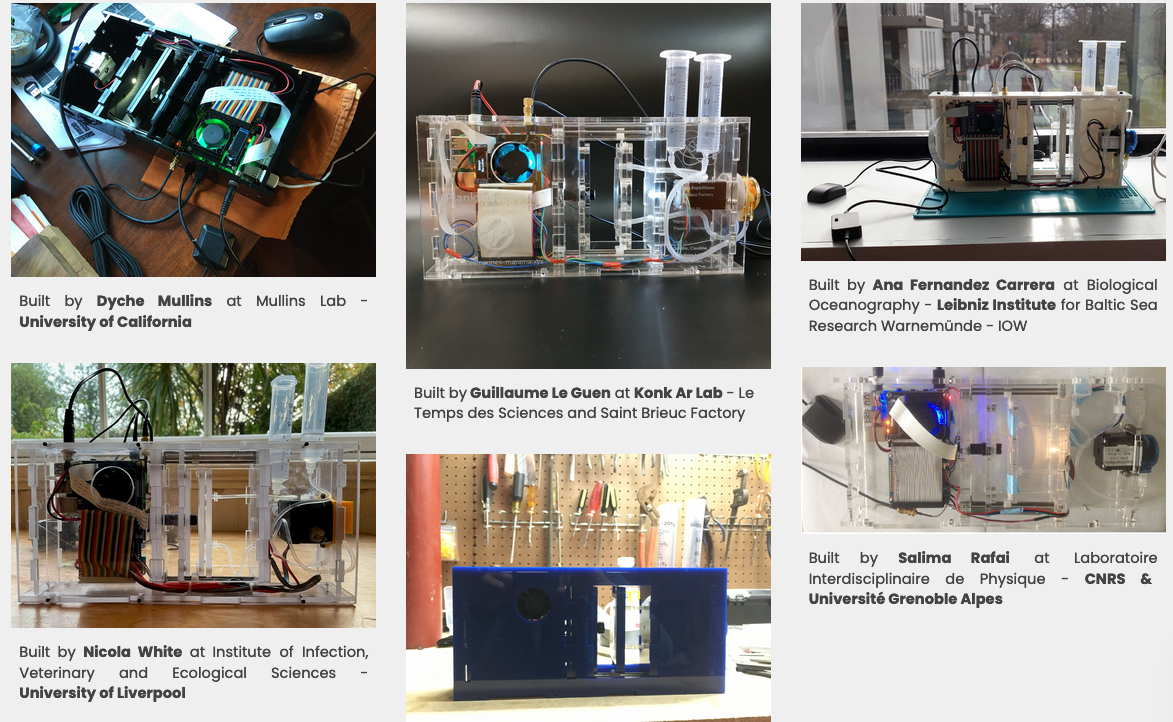 source: cnckitchen.com
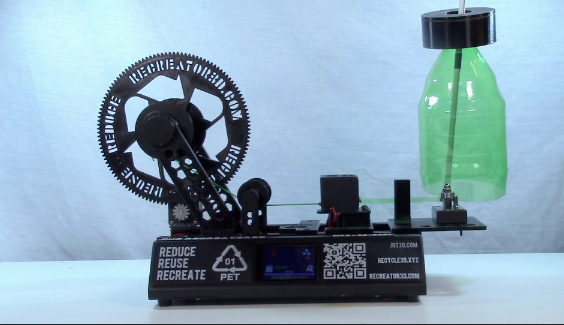 PET Bottle Filament Recycling
israel21c.org
source: israel21c.org
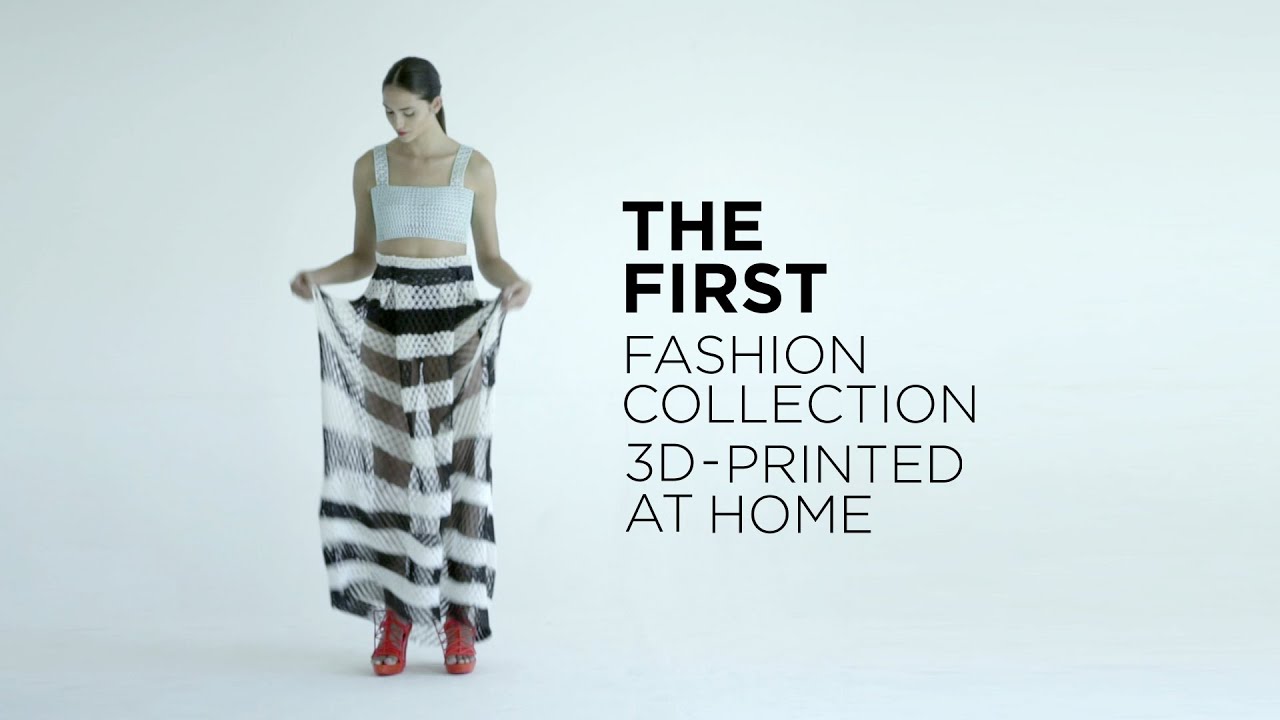 Fashion Design
source: adfc-dachau.de
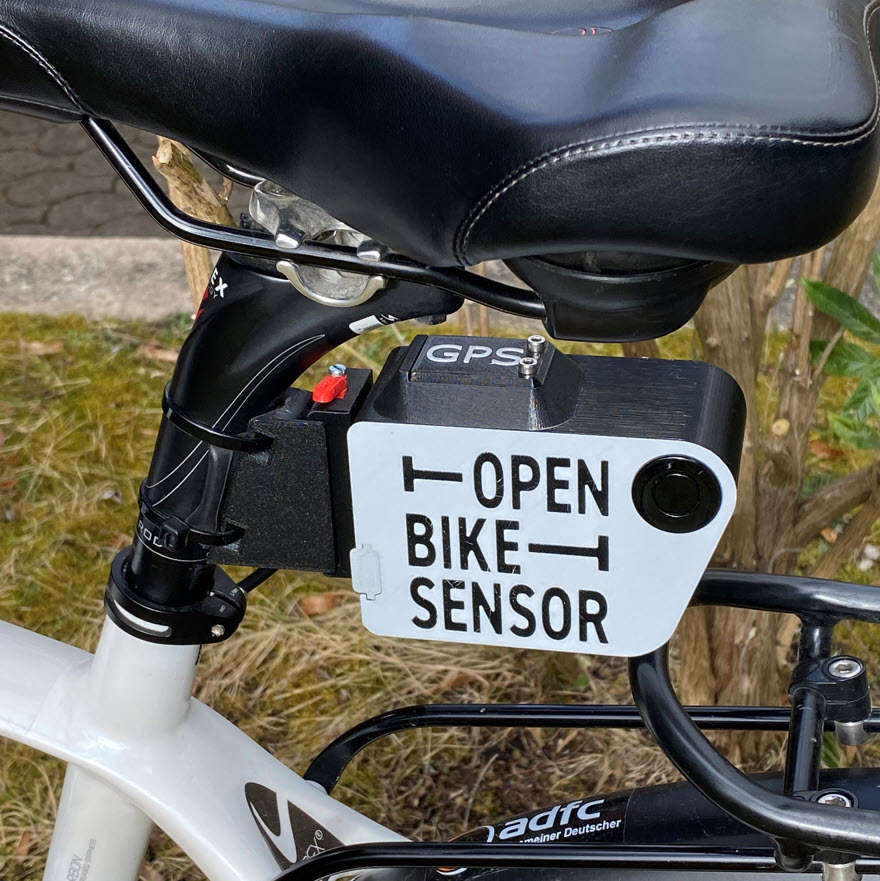 Open Bike Sensor
source: Fab Lab Barcelona
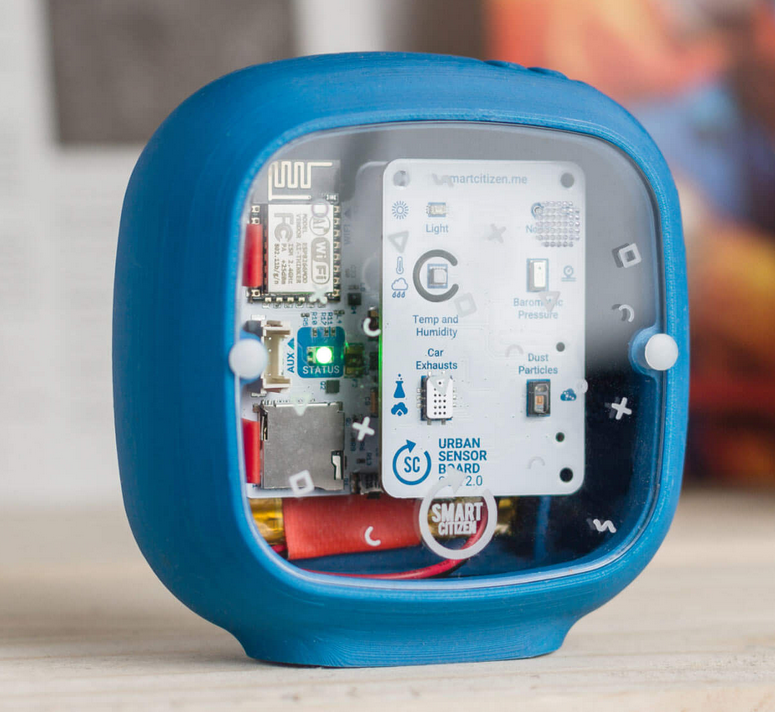 Smart Citizen
source: Youtube
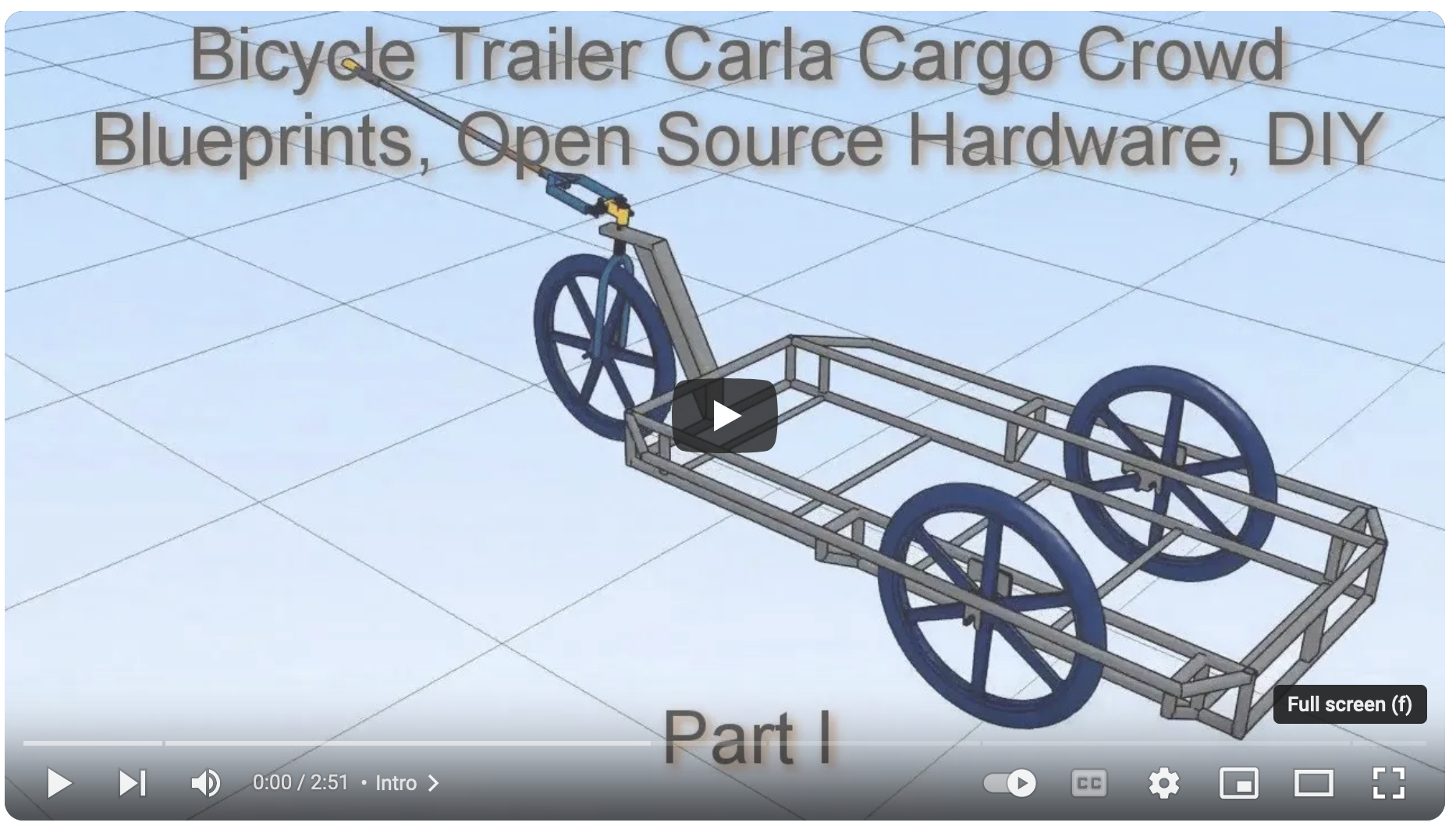 Carla Cargo
source: Carla Cargo
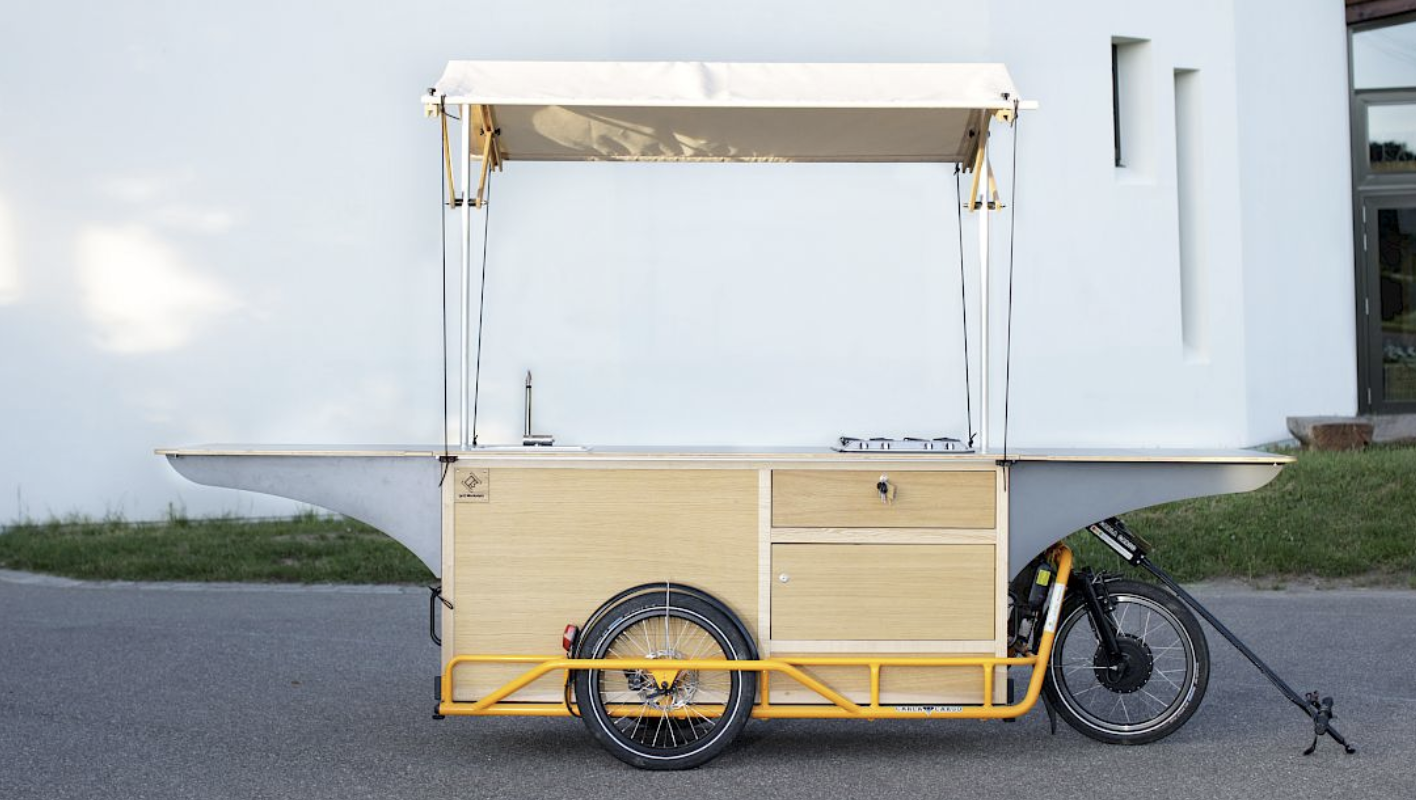 Carla Cargo
source: wikipedia
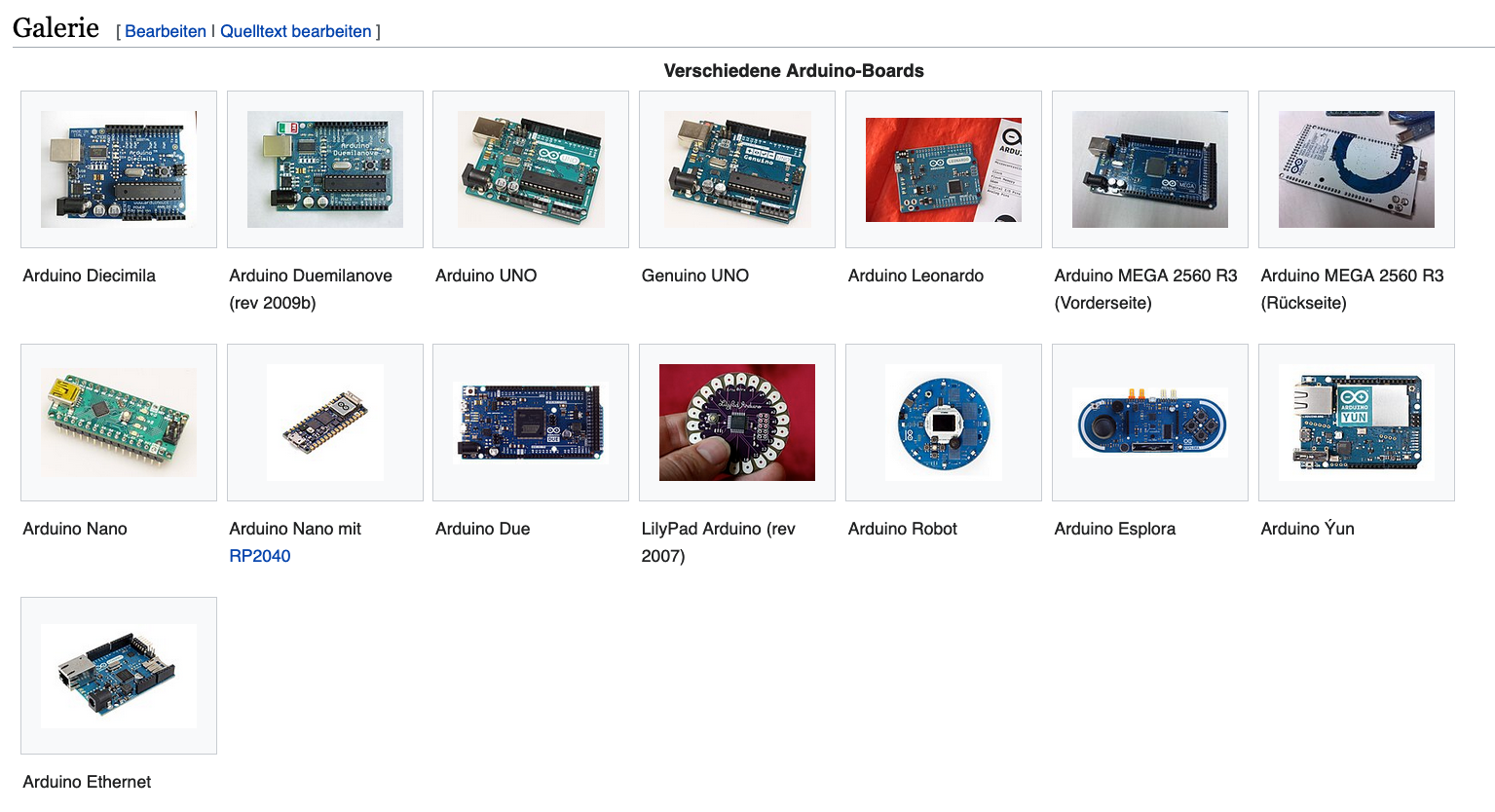 Arduino
source: projecthub.arduino.cc
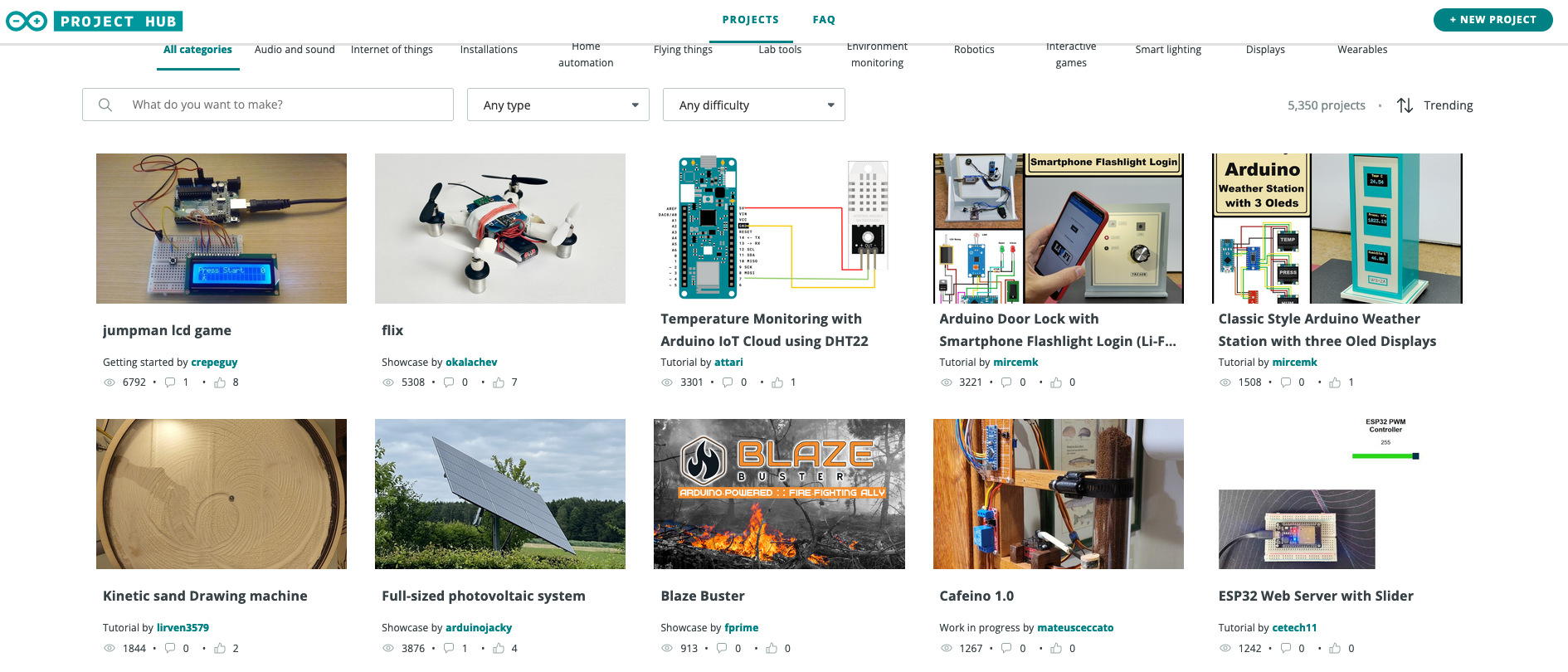 powered by Arduino
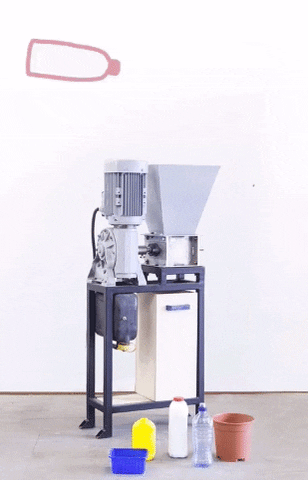 source: precious plastics
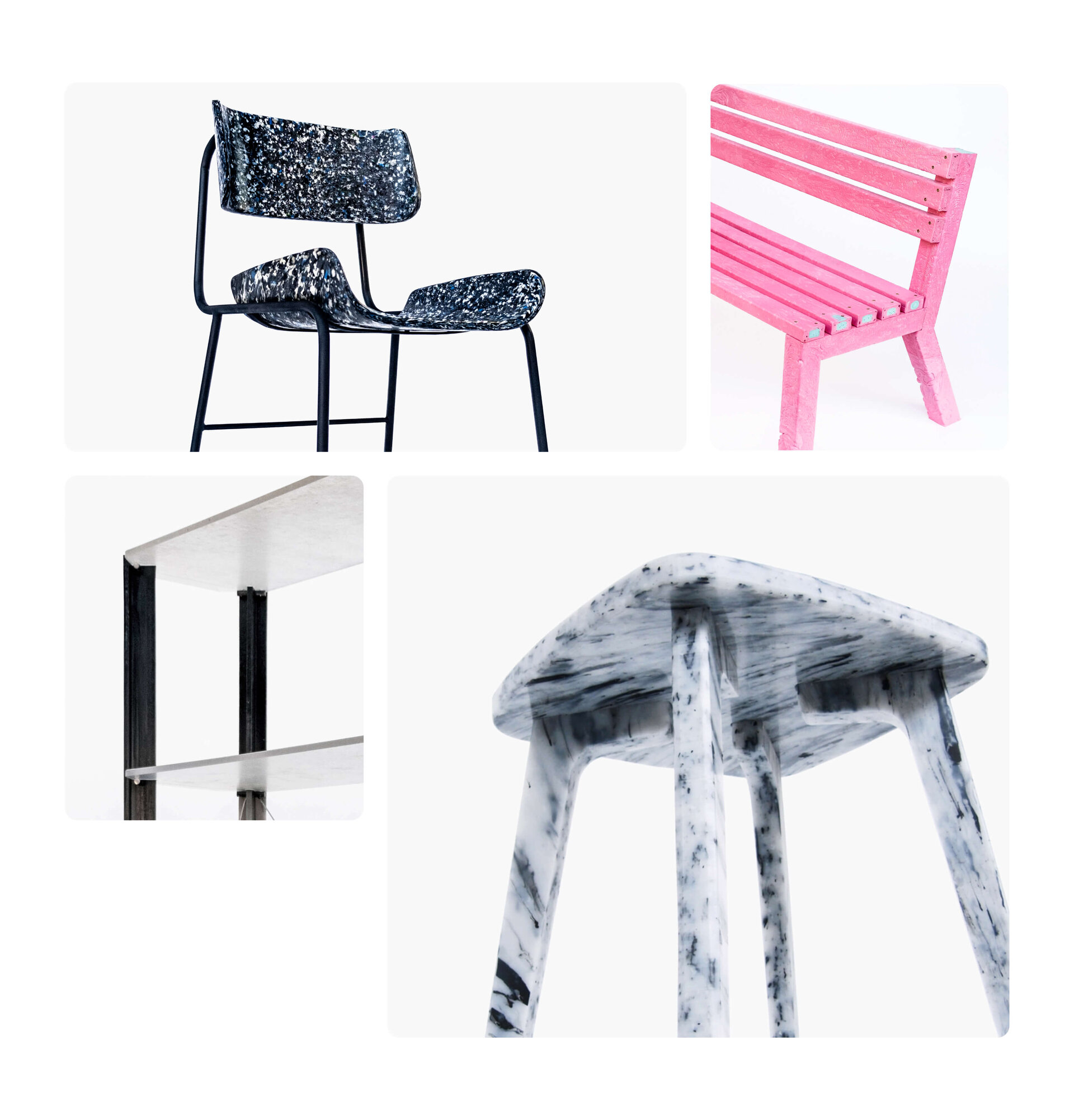 precious plastics
source: Youtube
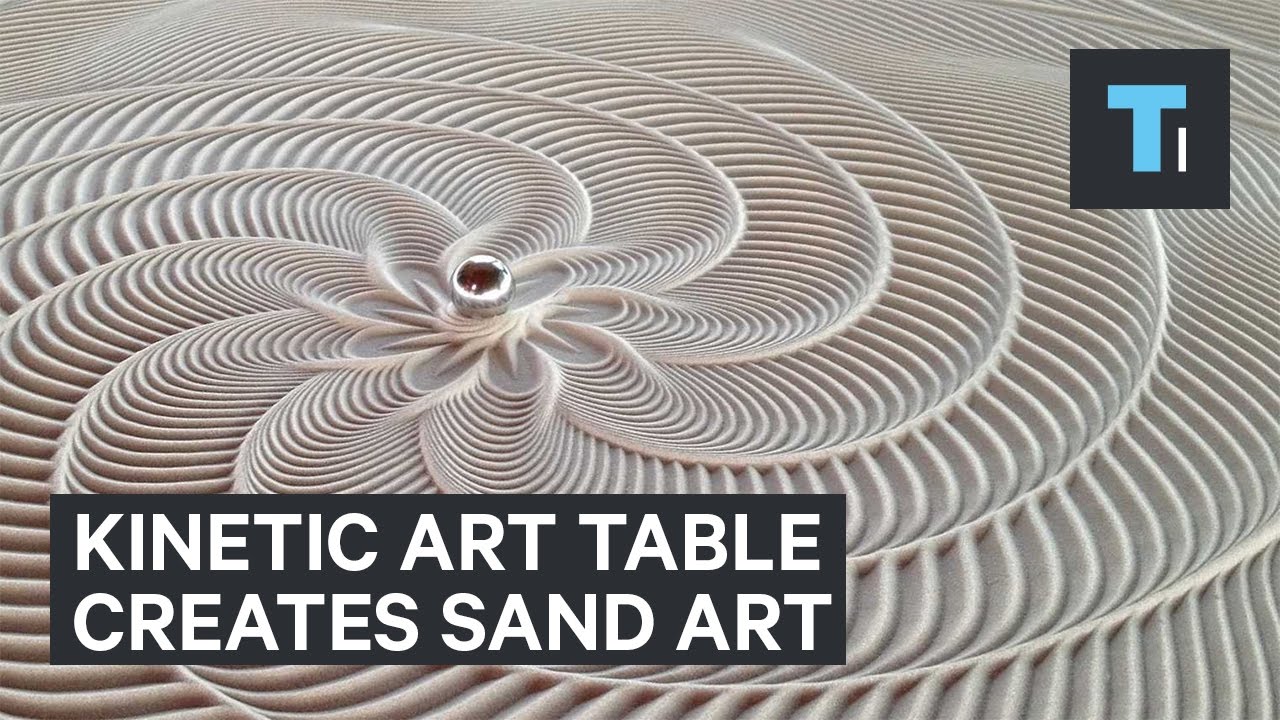 Art Projects
source: all3dp.com
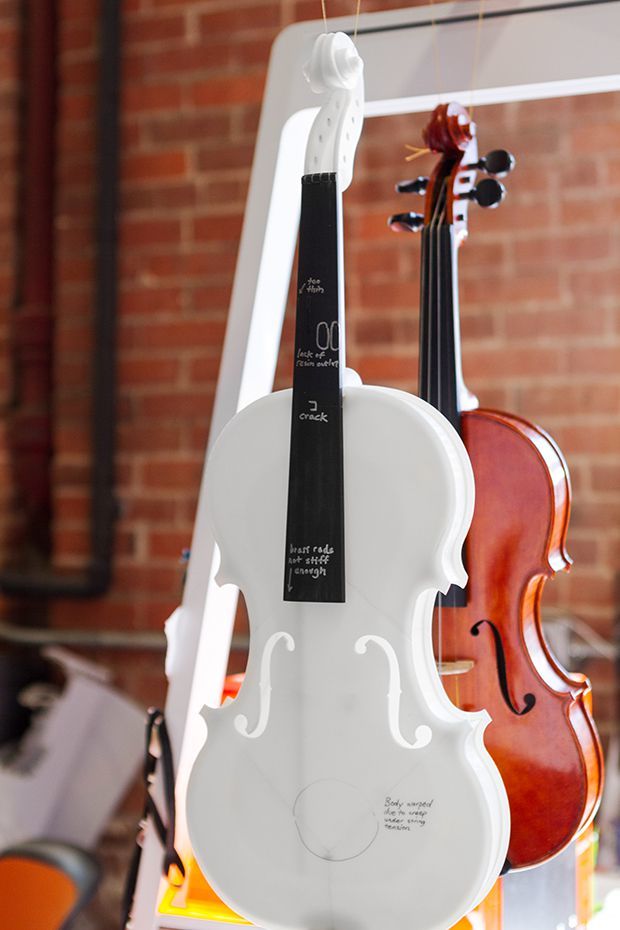 Instrumente
source: Curious Community Lab
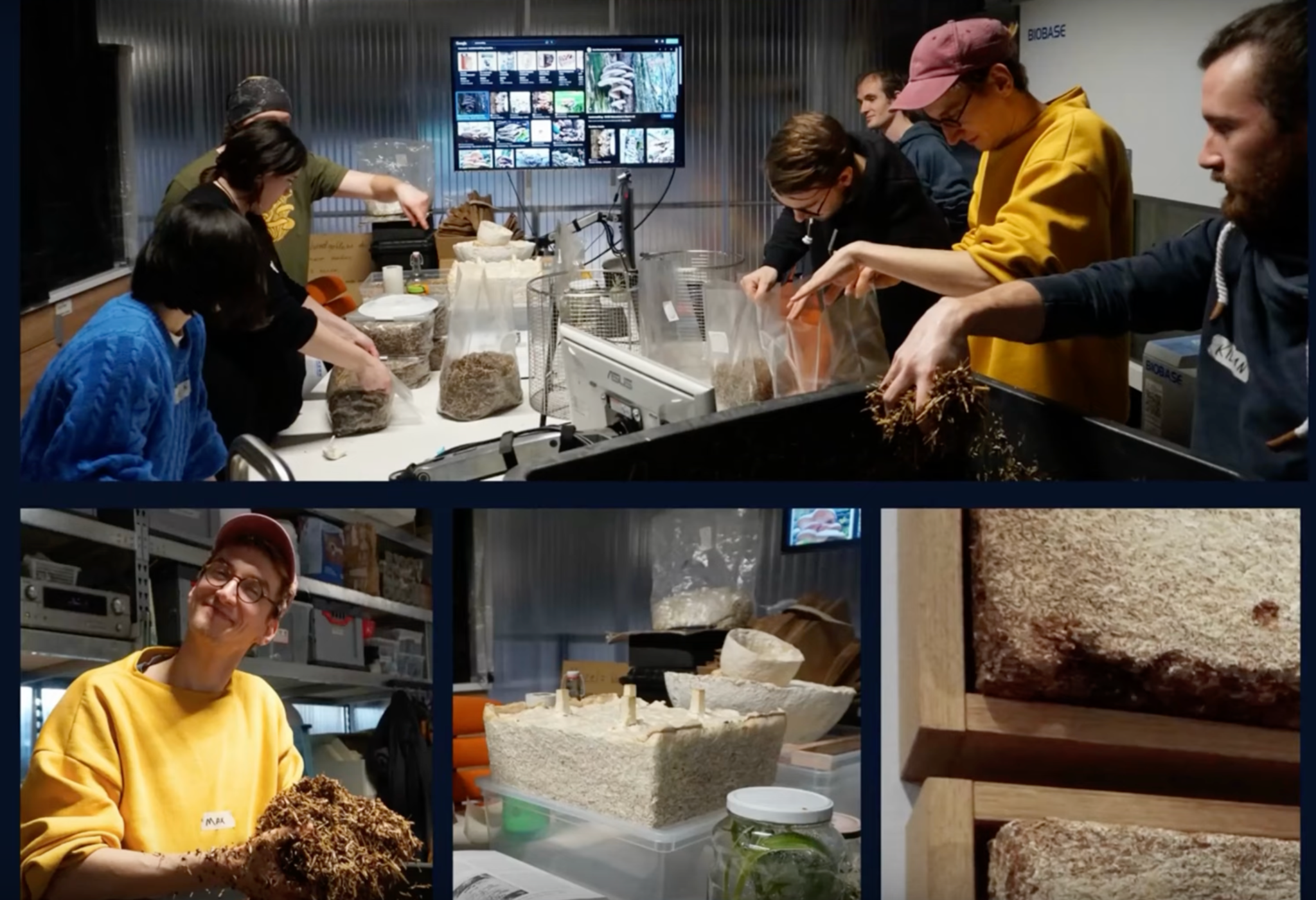 Akustikabsorber aus Pilzmyzel
Photo: Raphael Haus, Utopia
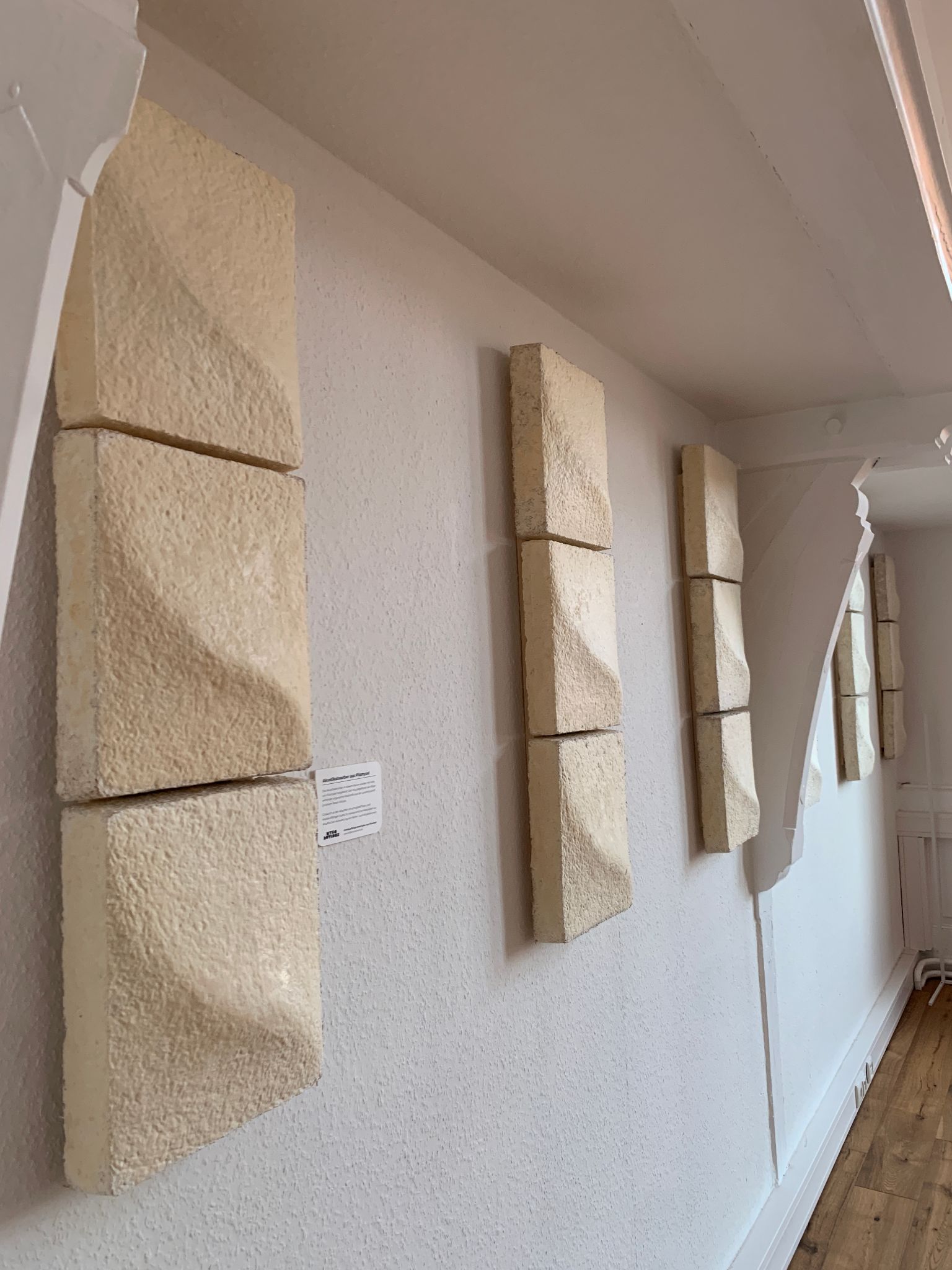 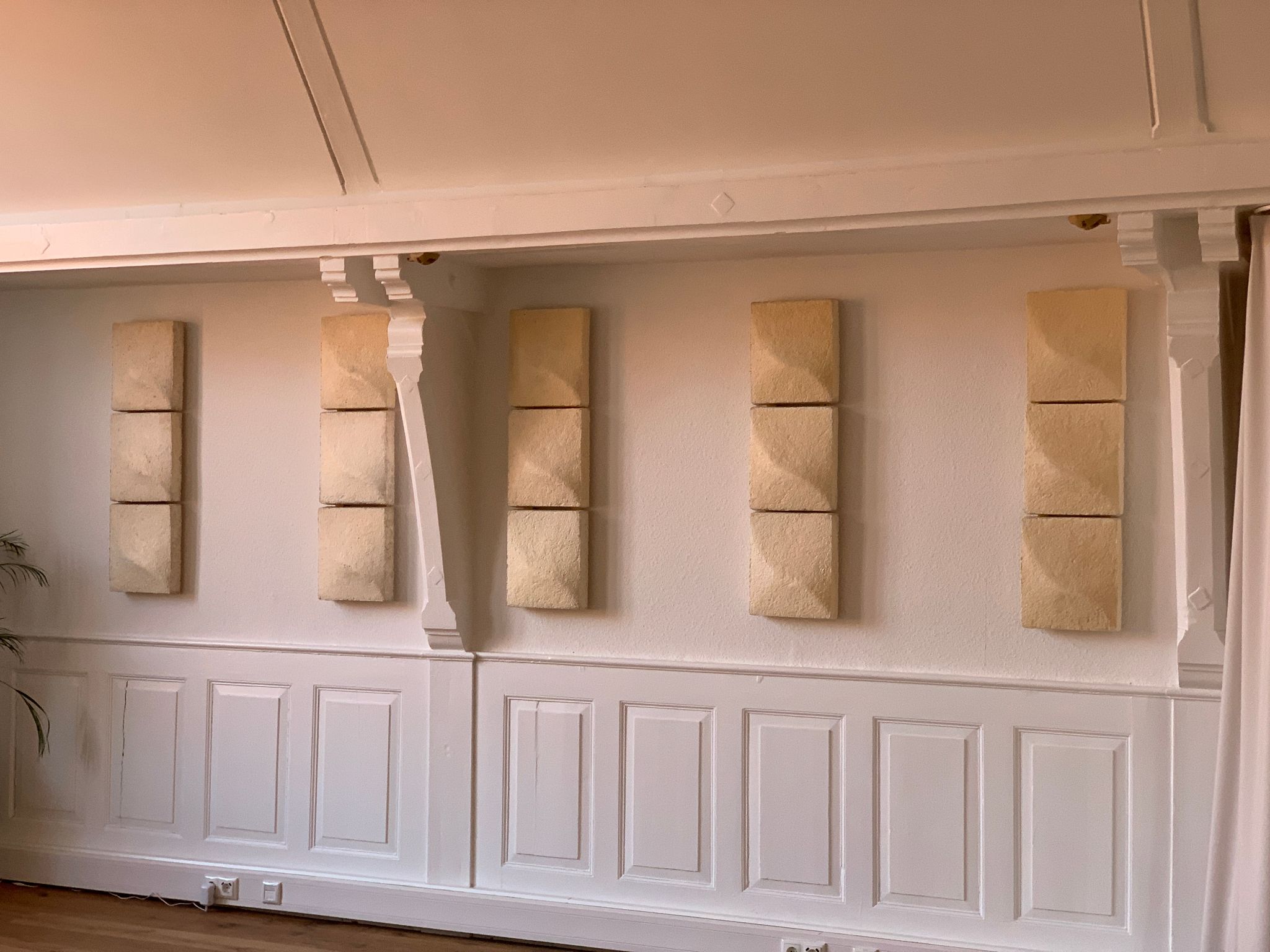 Akustikabsorber aus Pilzmyzel
source: Giphy
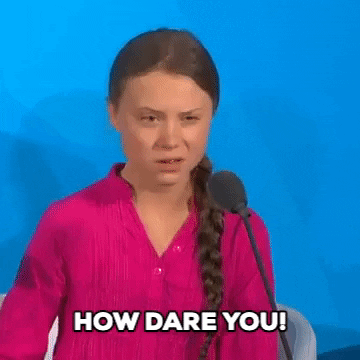 Lasst uns über Werte sprechen!
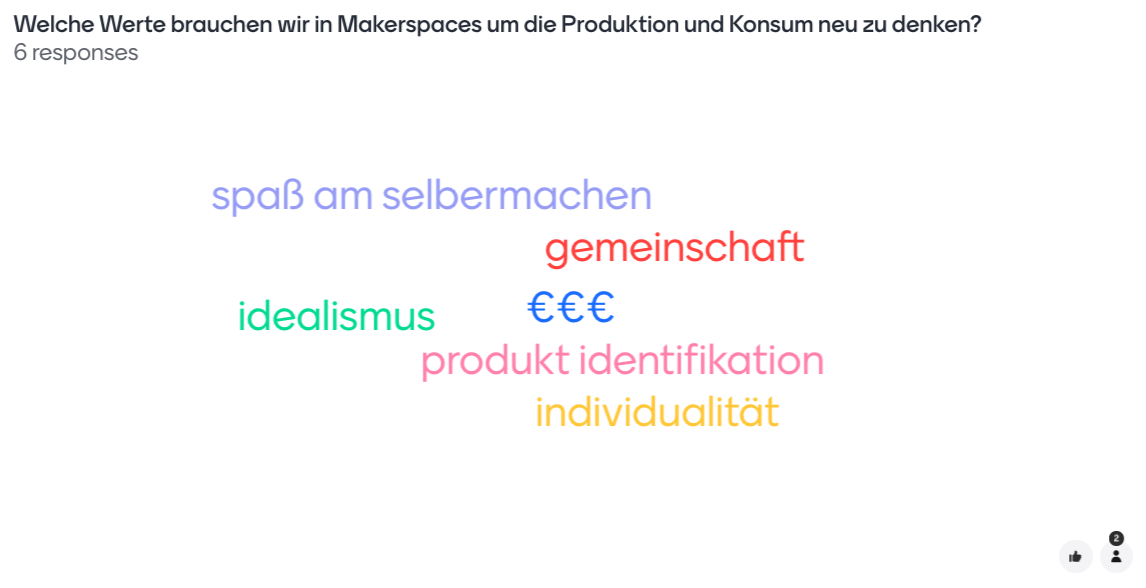 Umfrage
source: Mackay
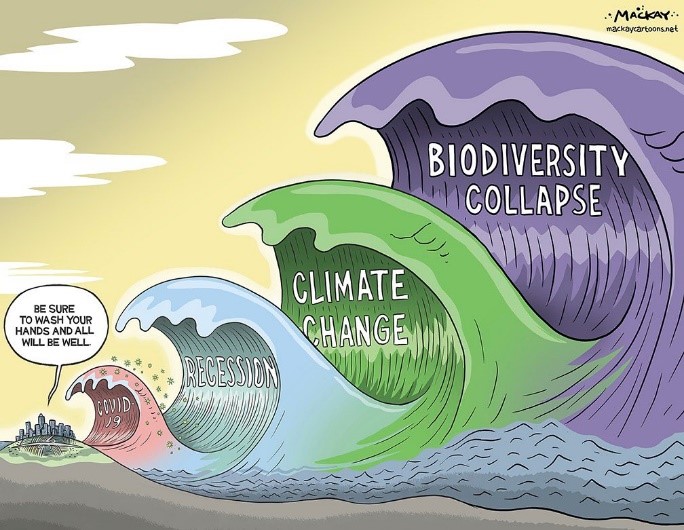 Nachhaltigkeit
source: Johannes Spielhagen, Bamberg, Germany
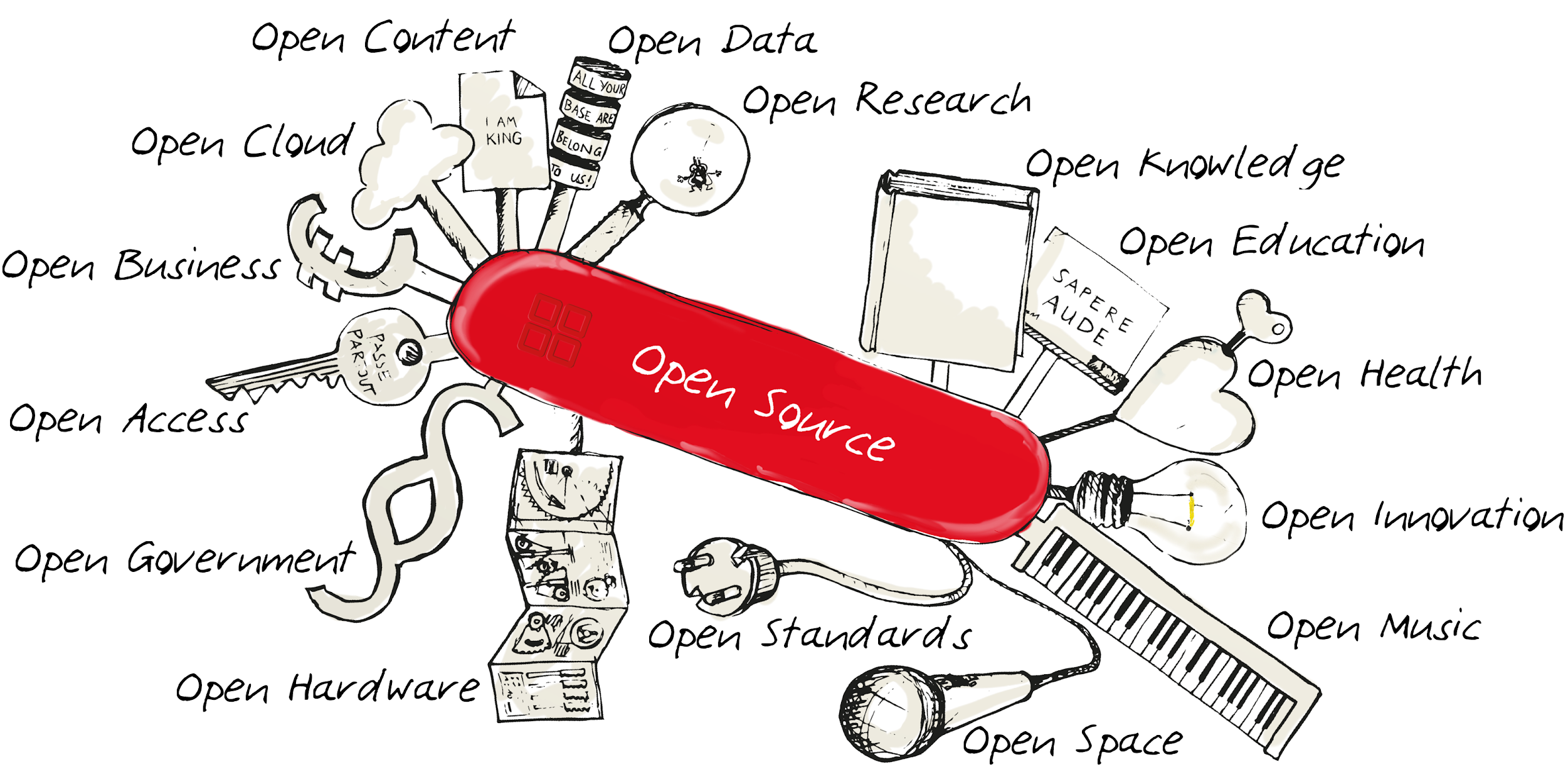 Open Source
source: Fab City OS Video
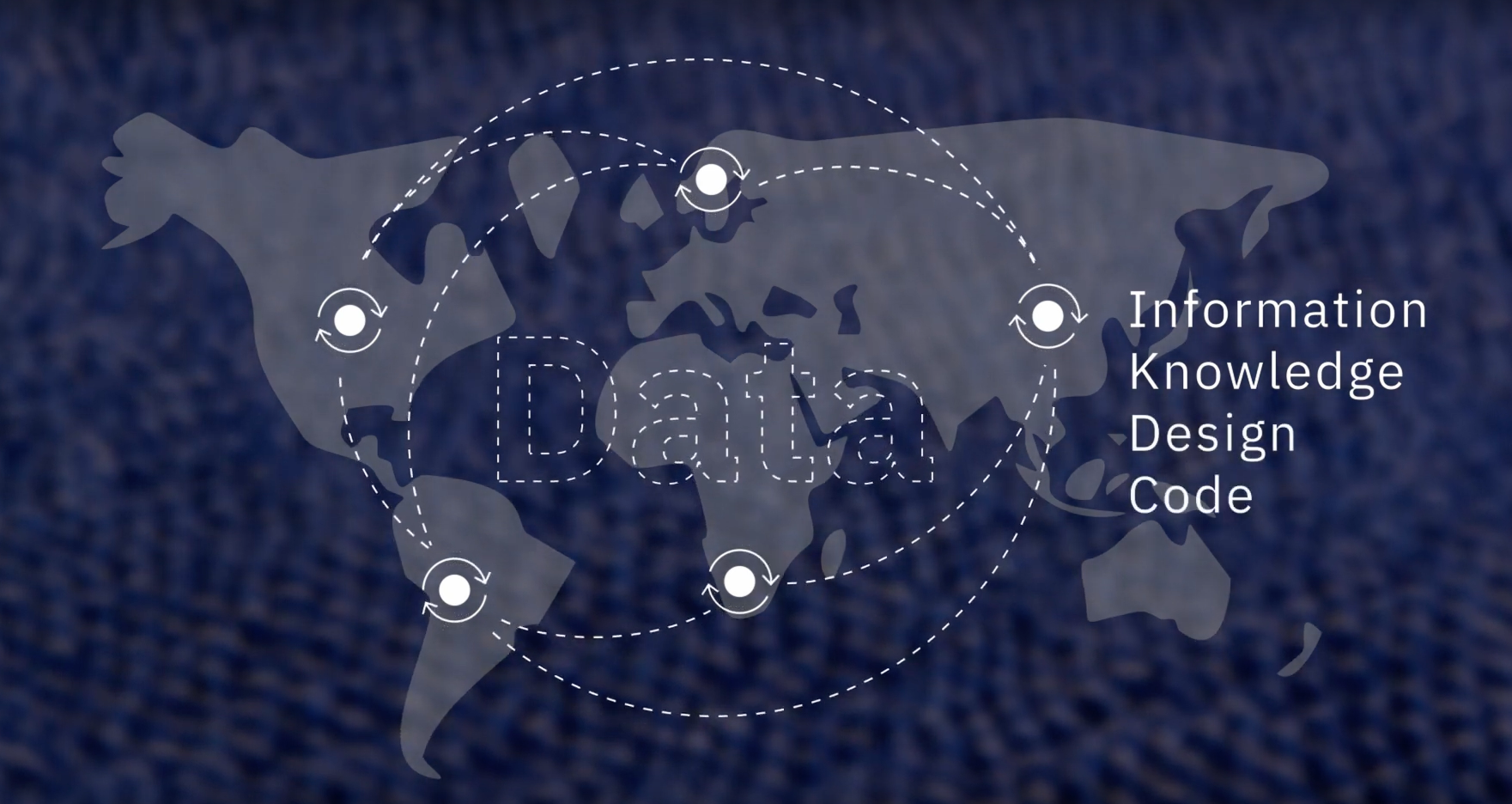 Open Source
source: sparkfun.com
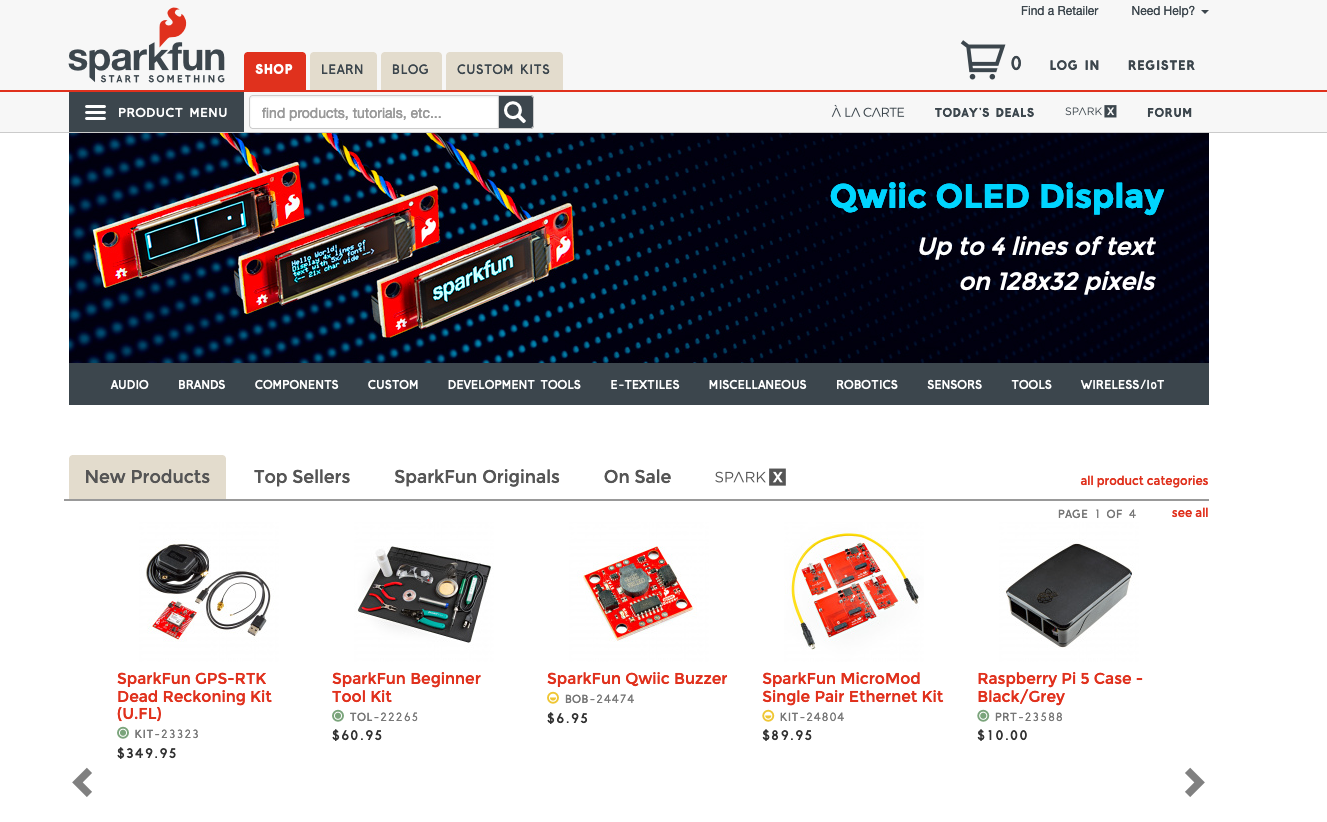 Sparkfun (Ann.Rev. approx 140m$)
source: gitlab.fabcity.hamburg/, gitlab.cba.mit.edu/explore/projects
HAMBURG
BOSTON
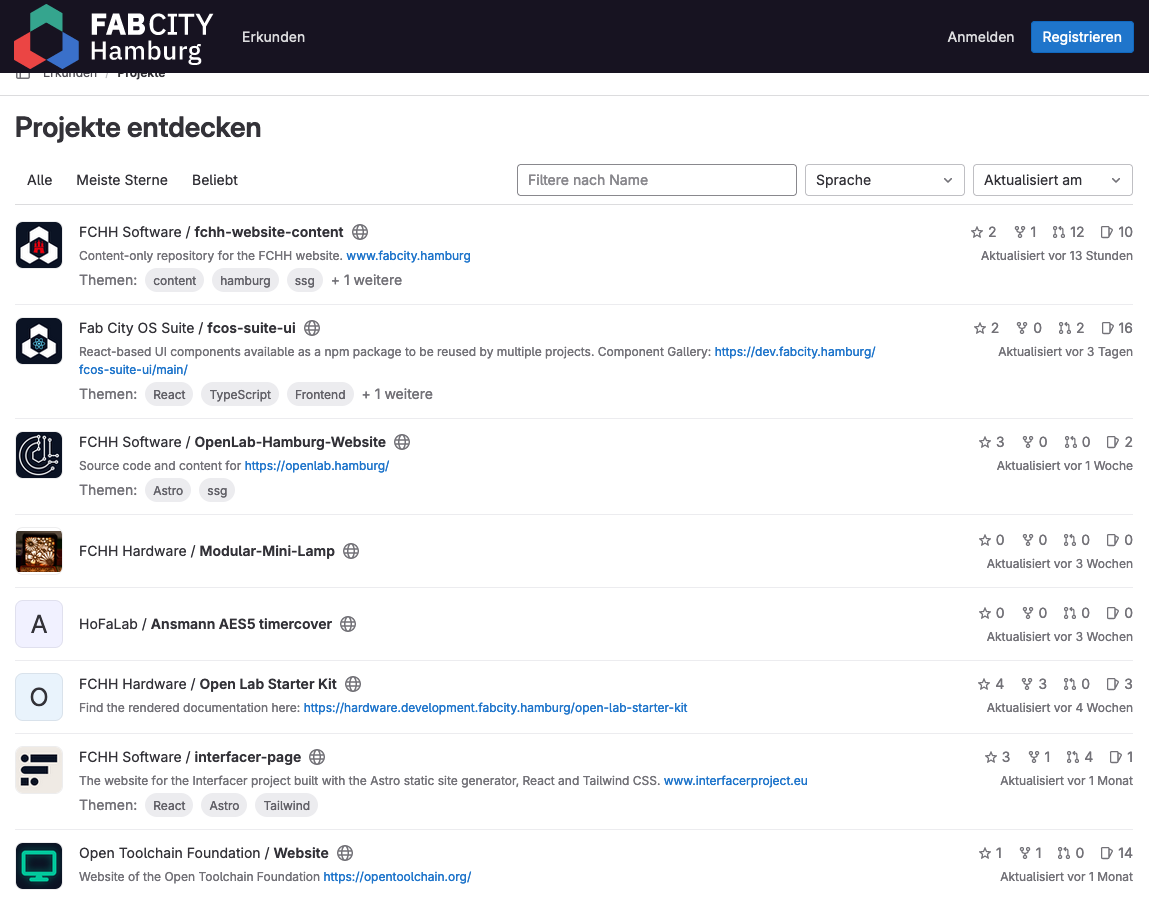 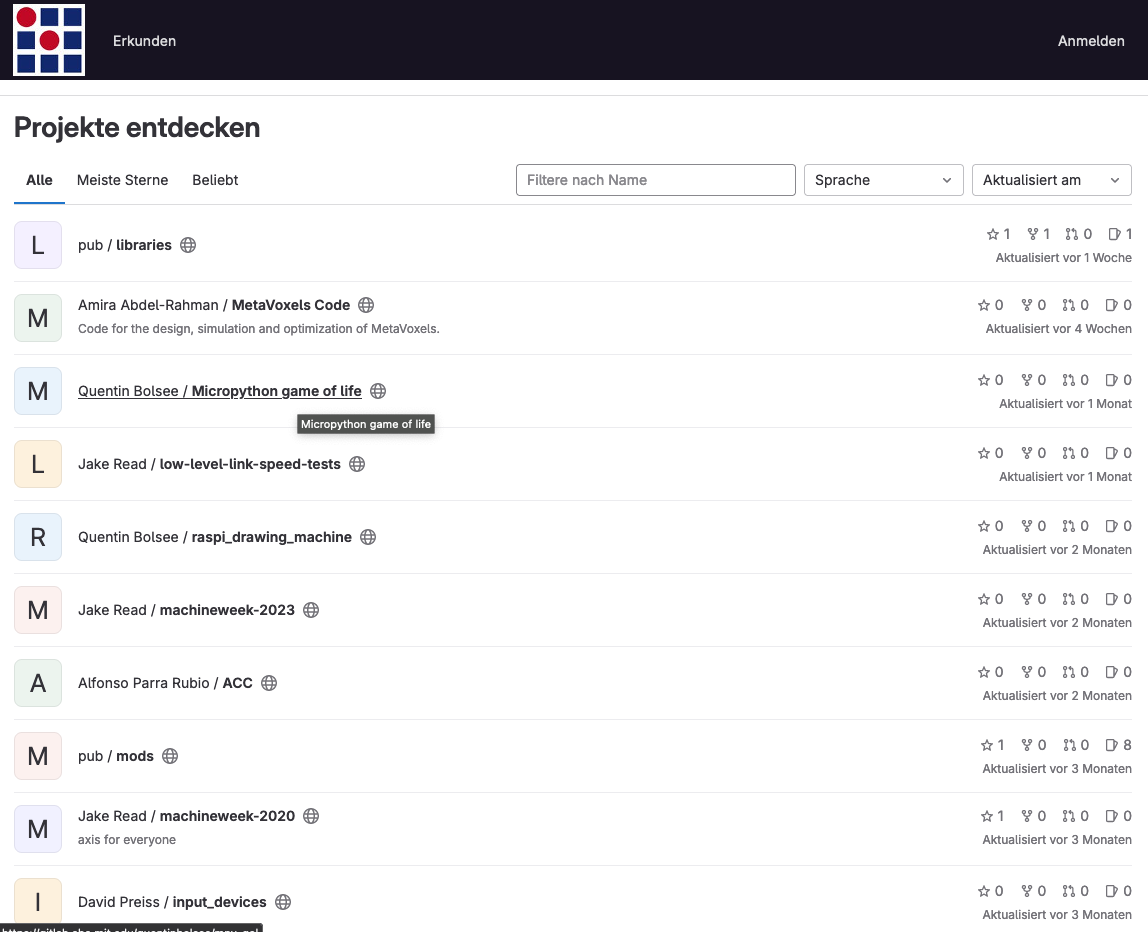 Bottom Up Peer to Peer Knowledge Commons
source: wikihouse
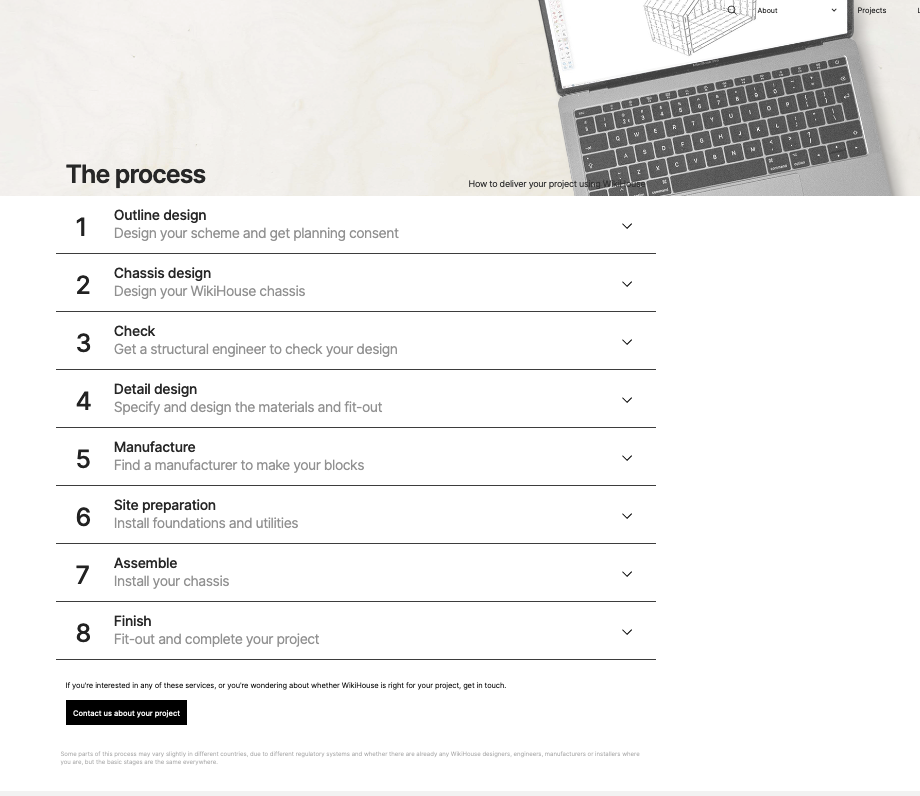 Documentation
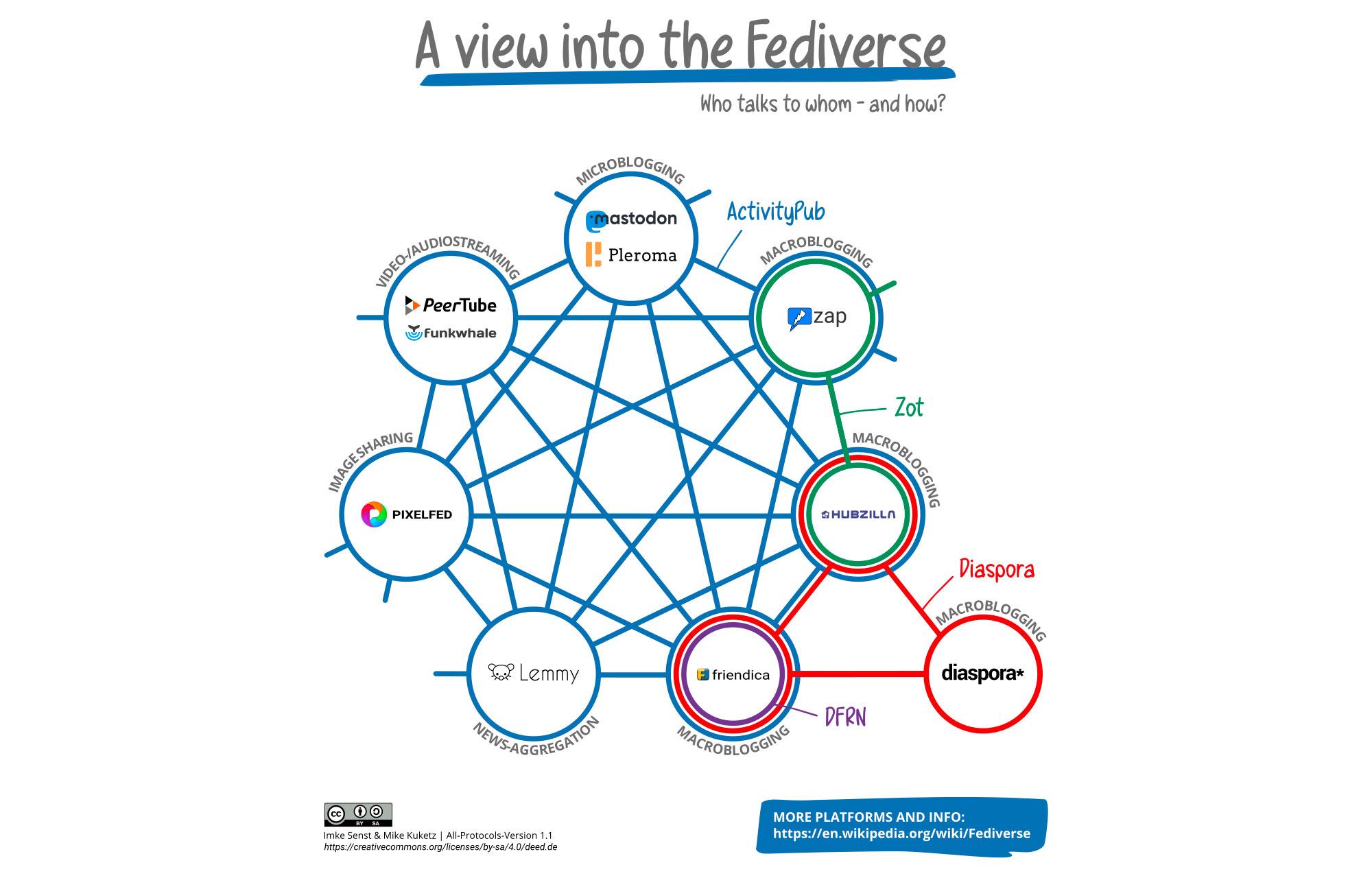 source: Wikipedia
Netzwerke
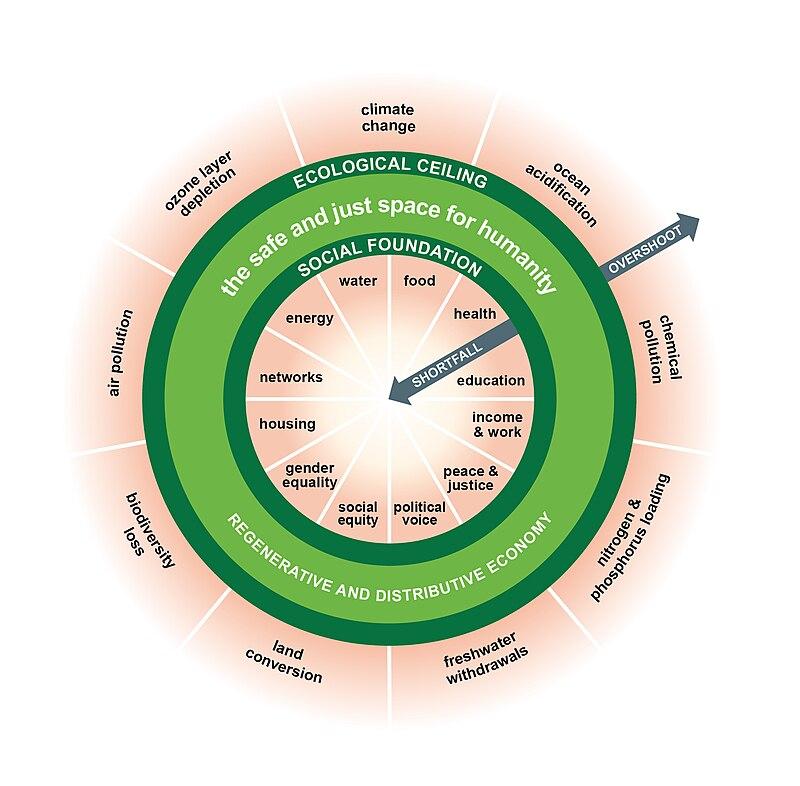 source: https://www.kateraworth.com/doughnut/
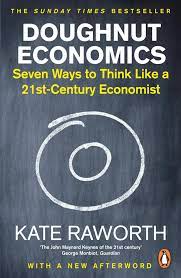 Kritik an Massenkonsum
source: https://www.kateraworth.com/doughnut/
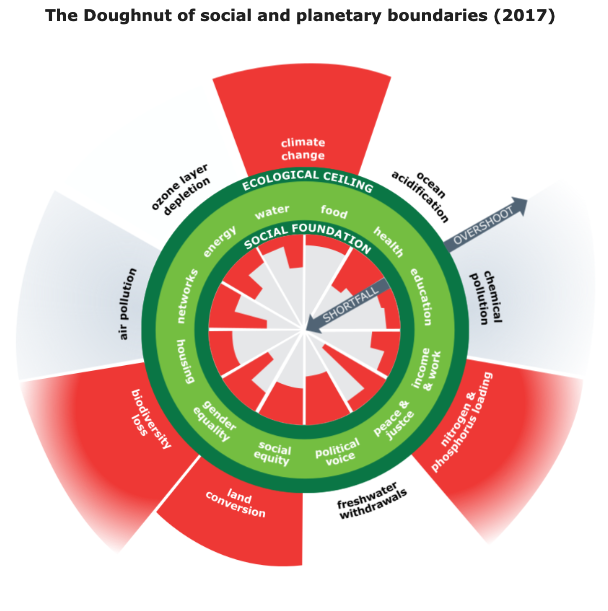 Unser “Selfi”
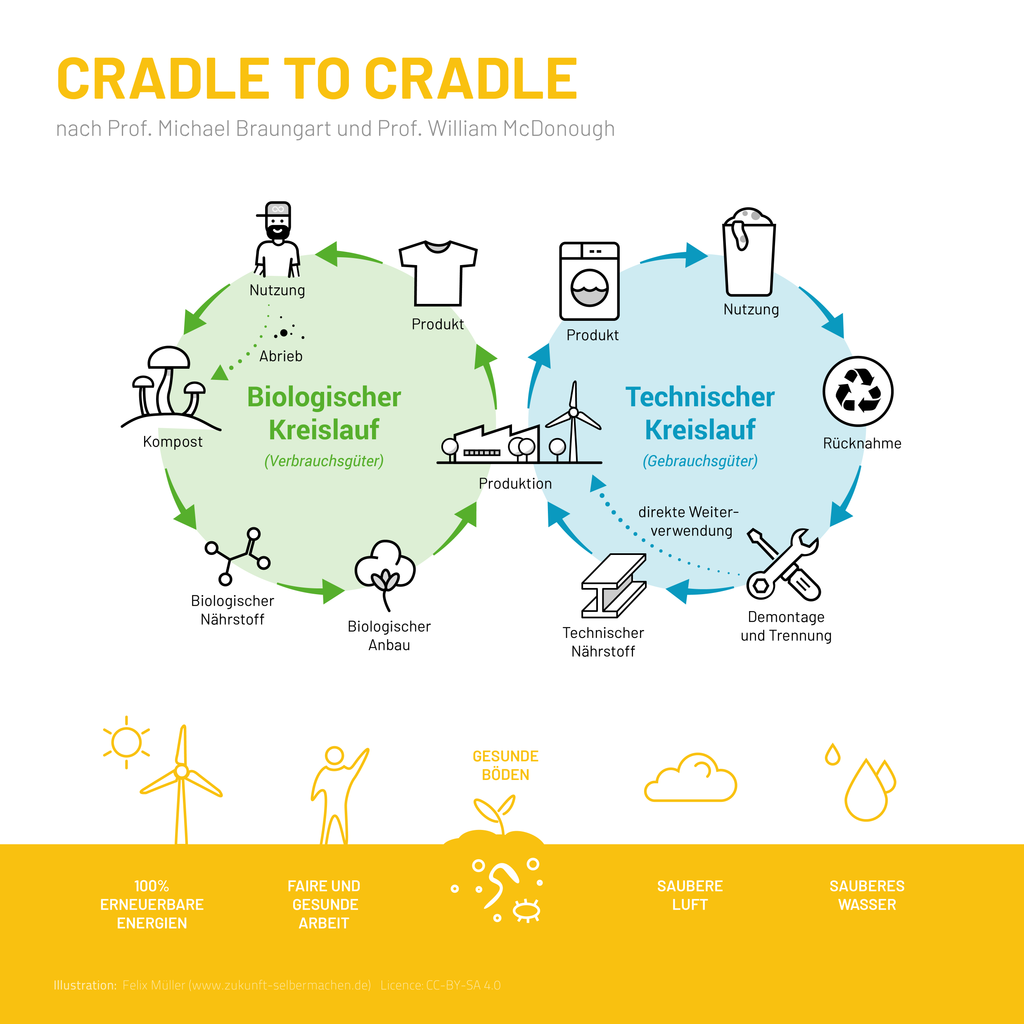 source: wikipedia
Circular Design
source: Hansestadt Lüneburg
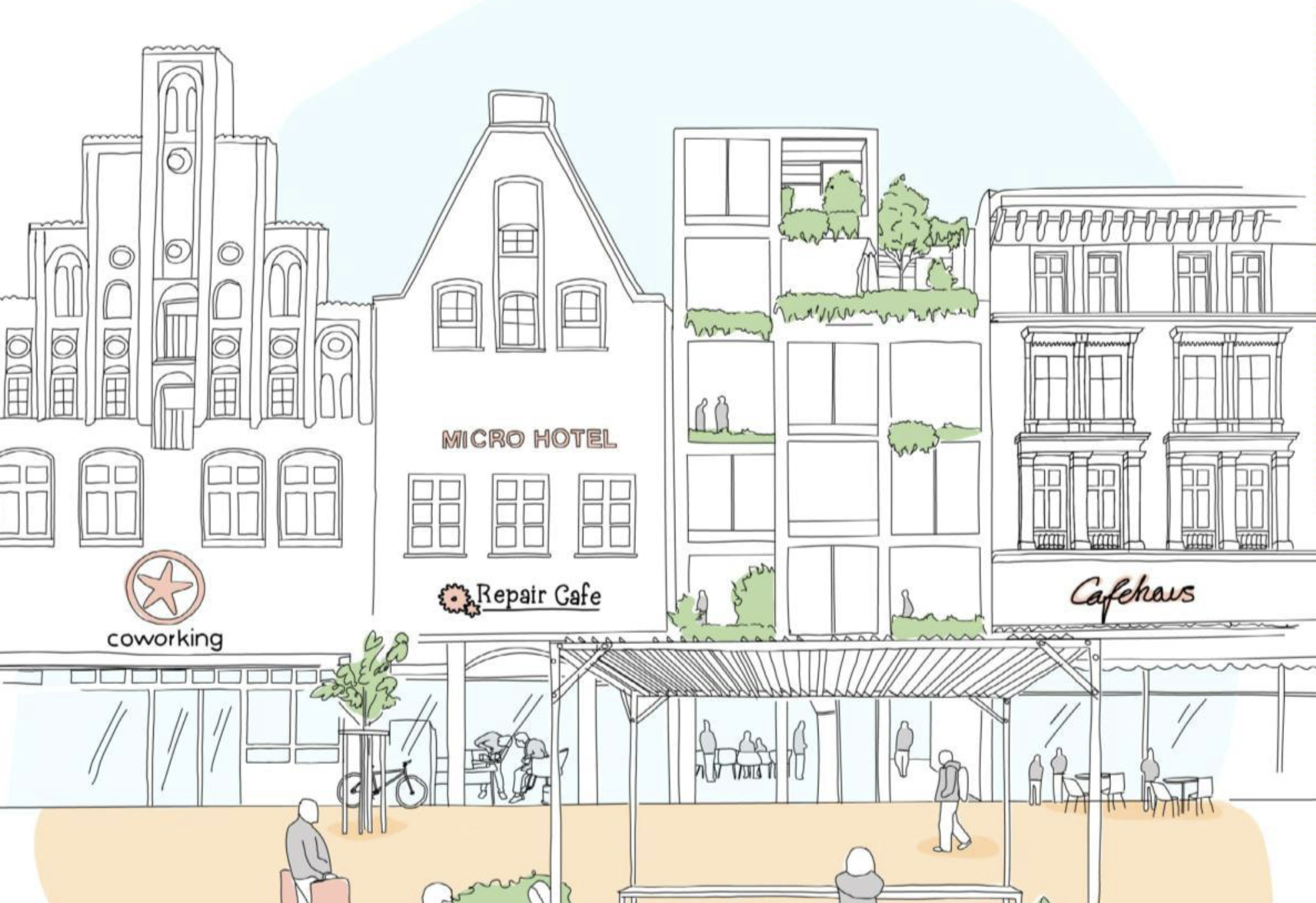 Wenn du’s nicht reparieren kannst, gehört es dir nicht!
source: https://repair.eu/de/
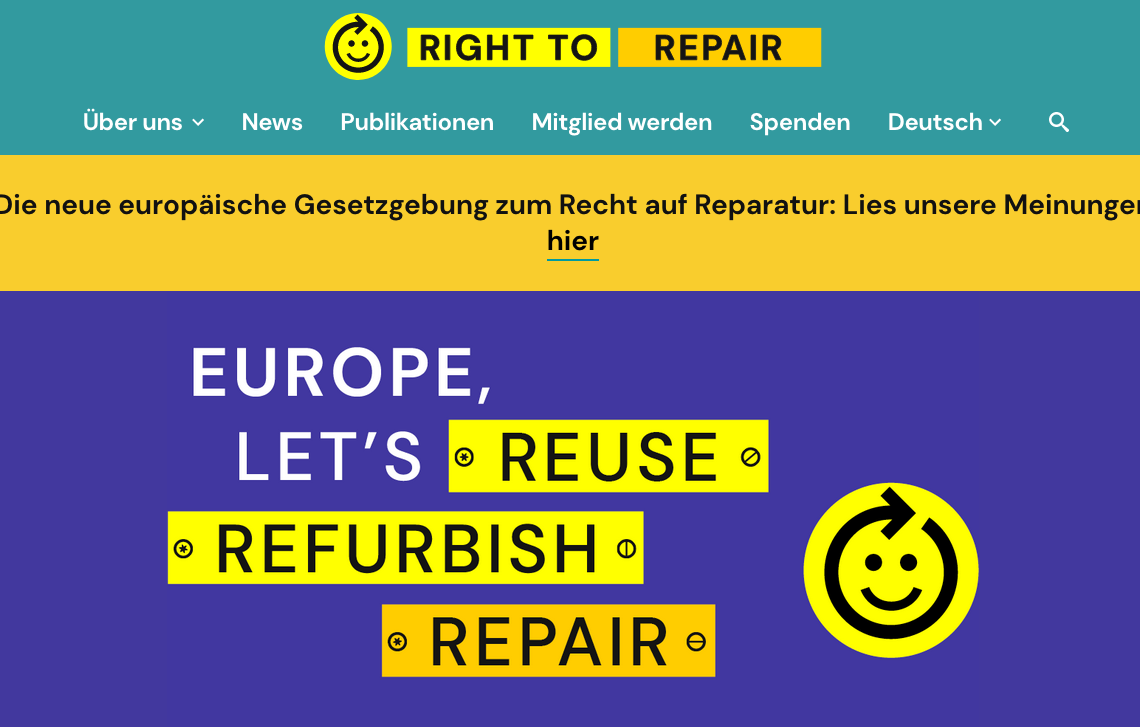 Wenn du’s nicht reparieren kannst, gehört es dir nicht!
source: distributeddesign.eu
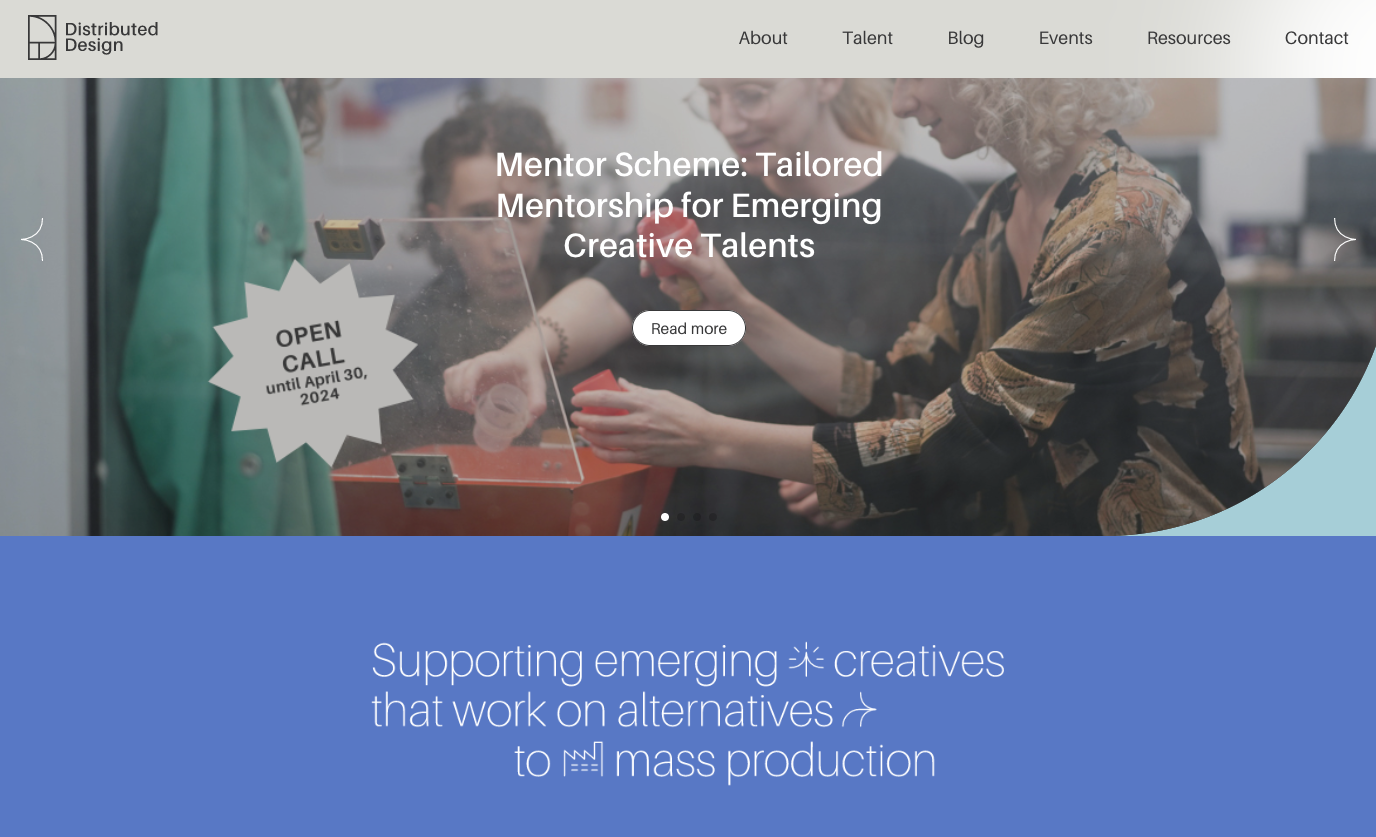 Netzwerke
source: distributeddesign.eu
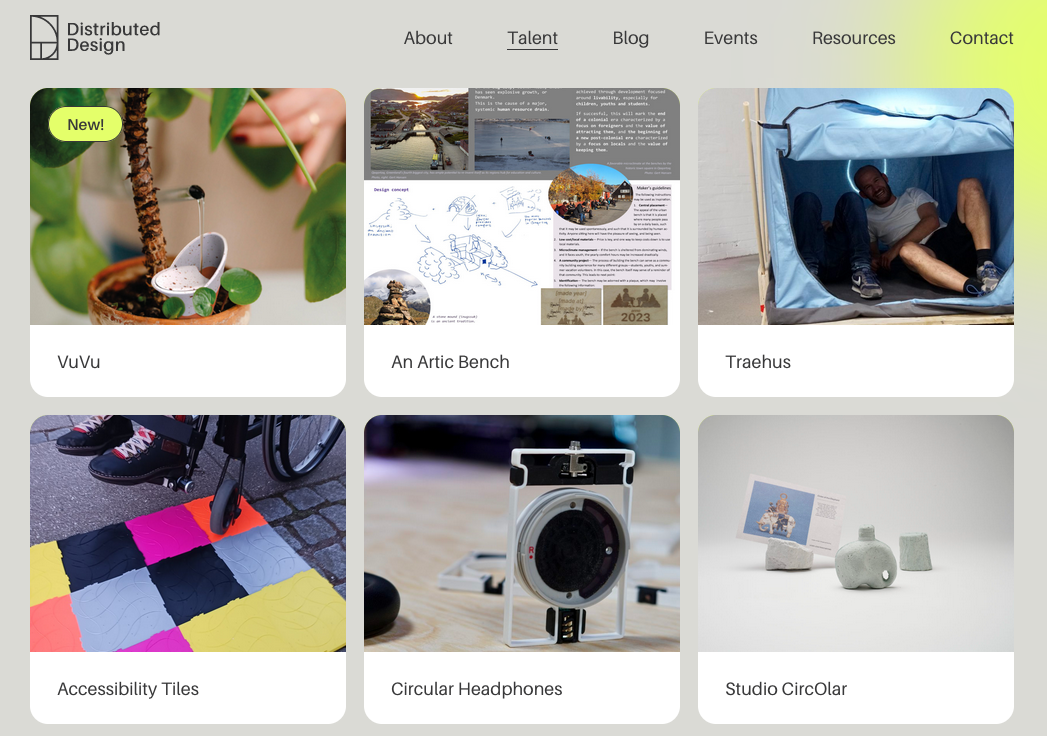 Netzwerke = Ideenreichtum
source: https://www.luenepedia.de/wiki/Portal:Commons
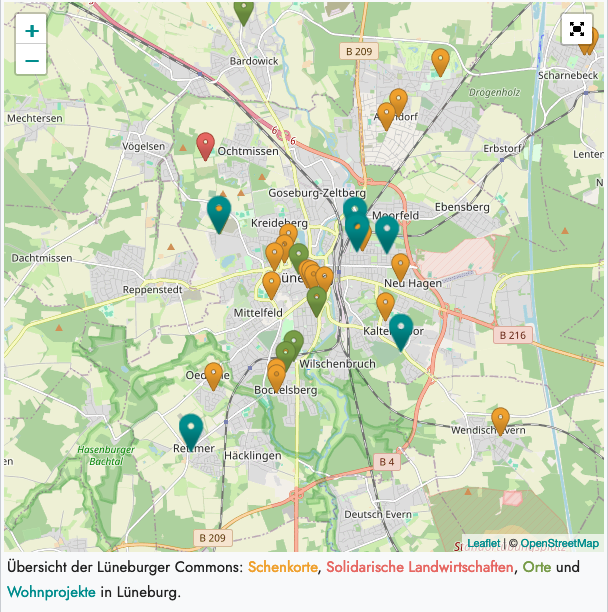 Commons in Lüneburg
source: Fab City Handbook
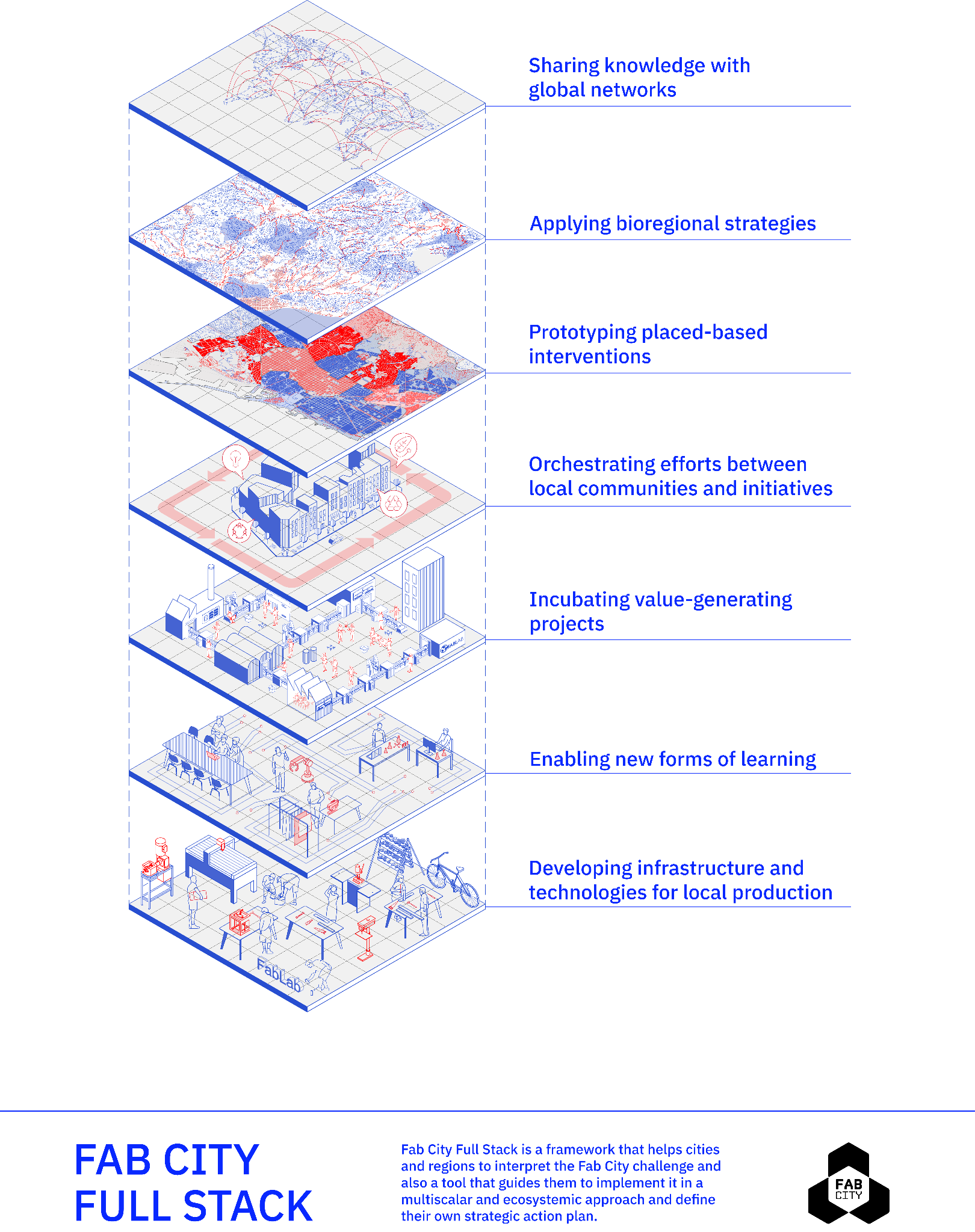 Fab City
source: Fab City Foundation
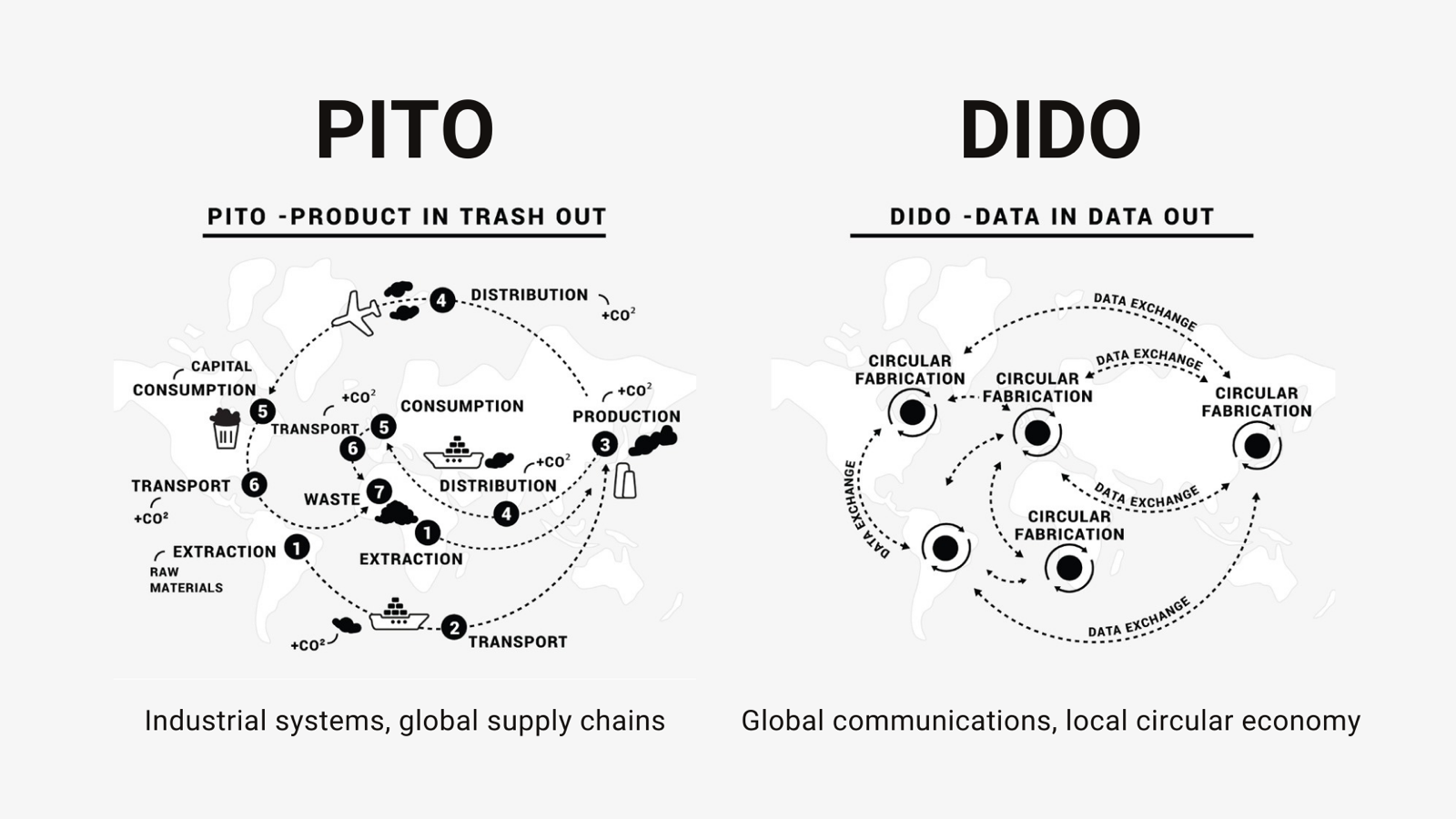 Pito -> Dido
source: Fab City Hamburg
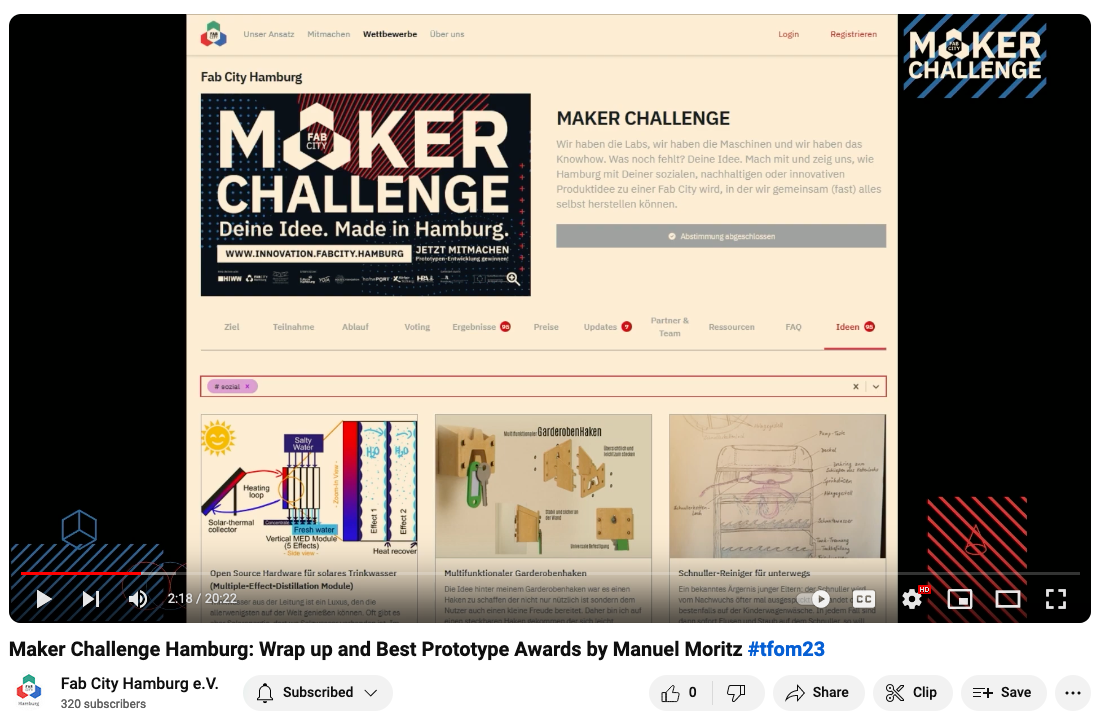 Maker Challenges
source: TED
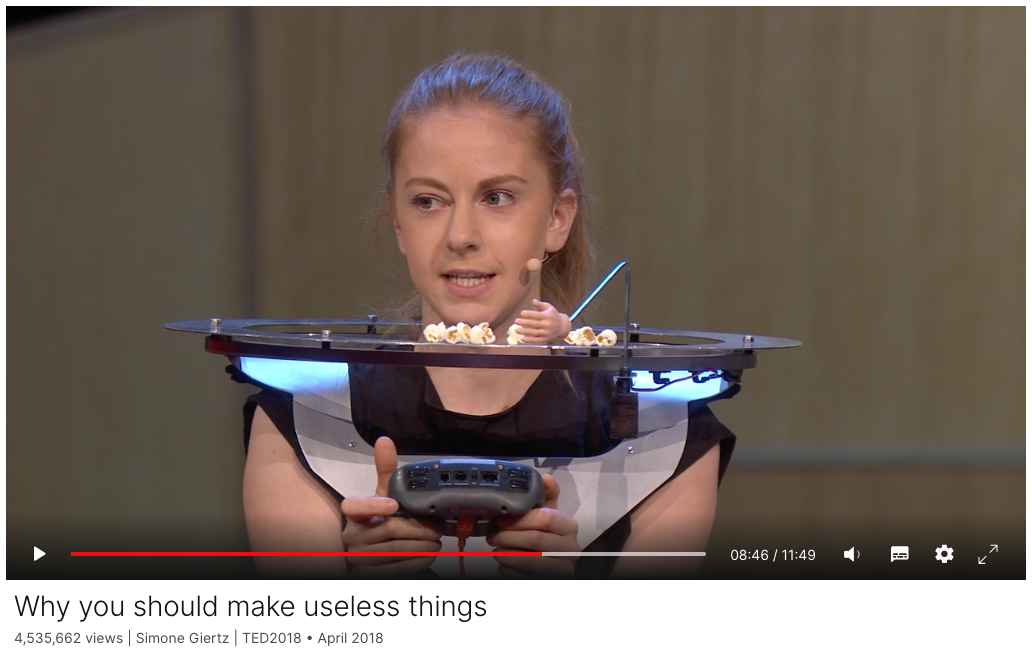 Kreativität, Spaß, Selbstwirksamkeit
source: Makerspace Lüneburg Konzept, Raphael Haus
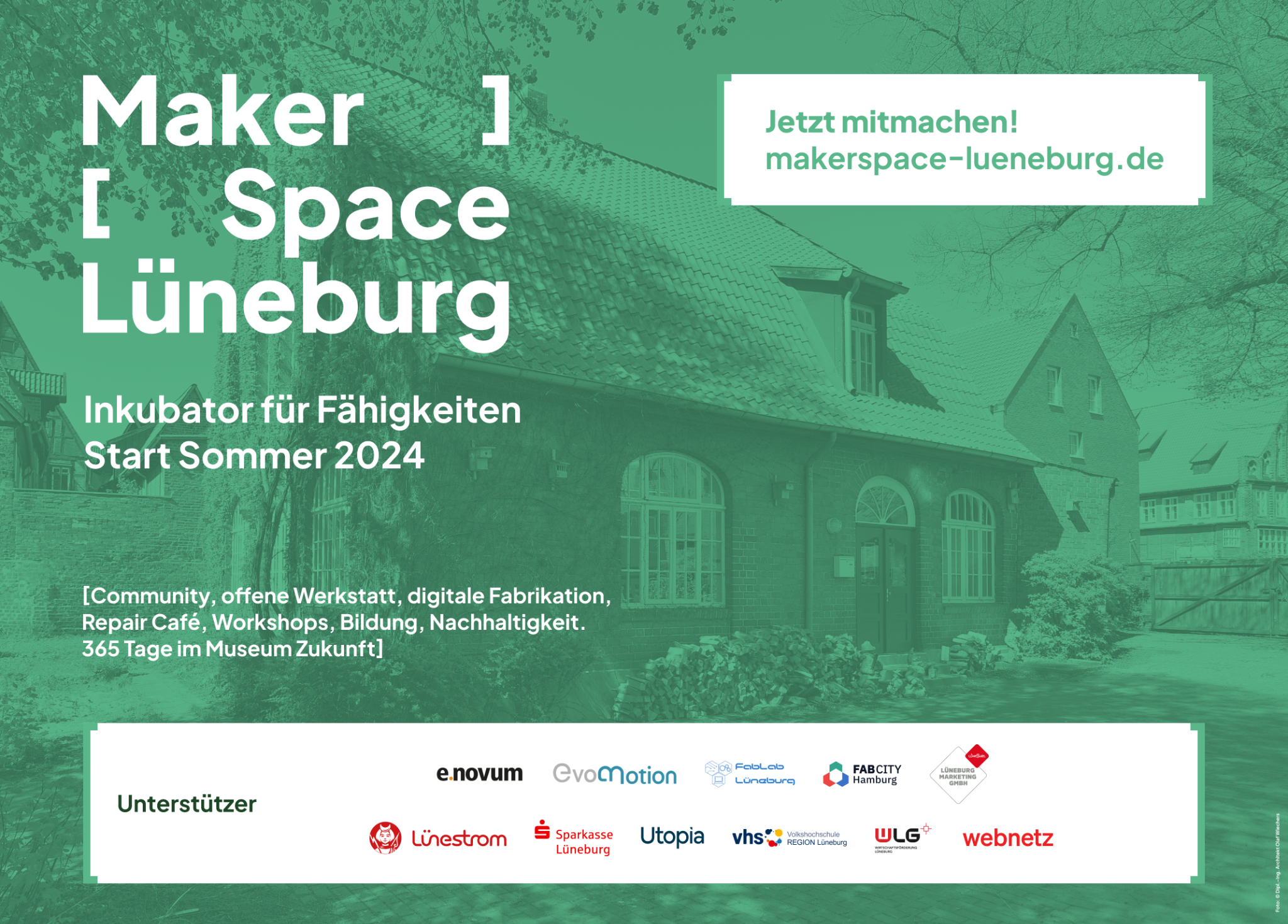 Foto: Dipl.-Ing. Architekt Olaf Wiechers
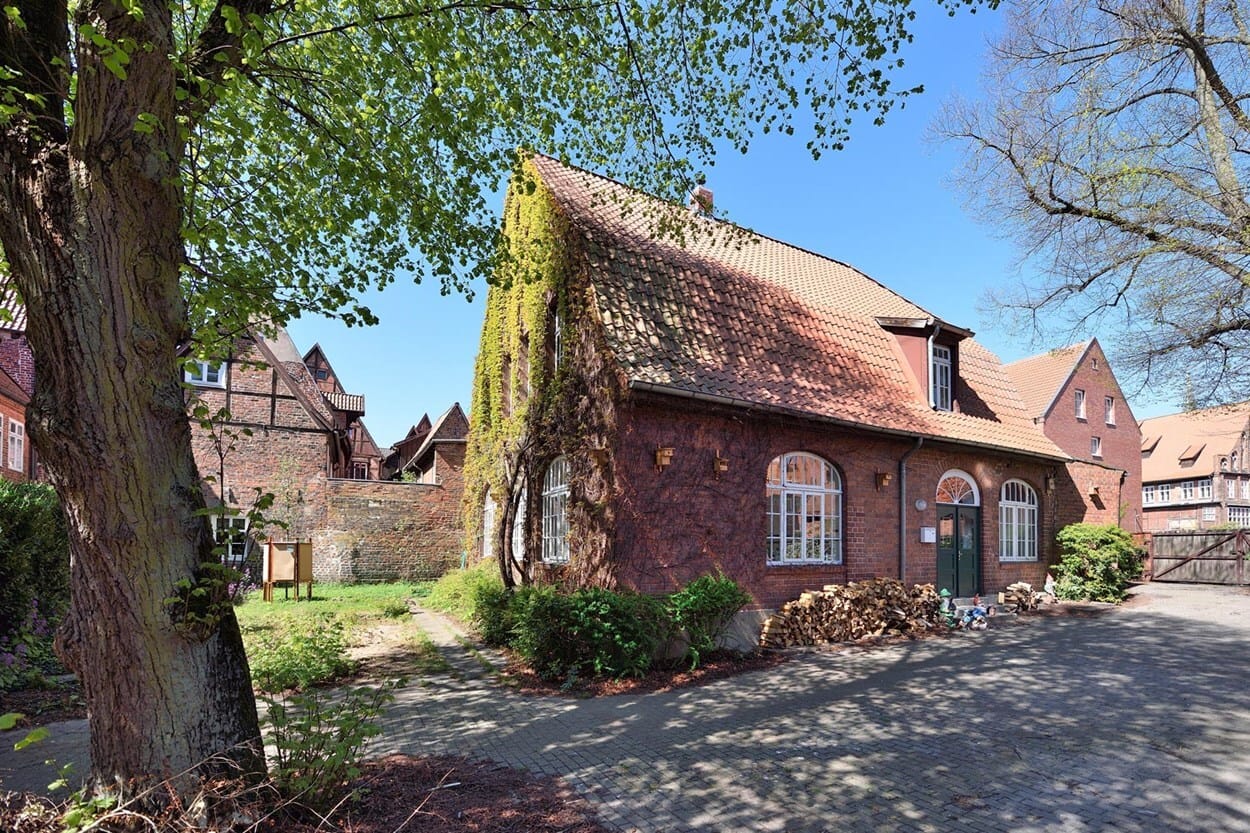 Musem Zukunft - der Ort für den neuen “Makerspace Lüneburg”
Source: Geo Portal Stadt Lüneburg
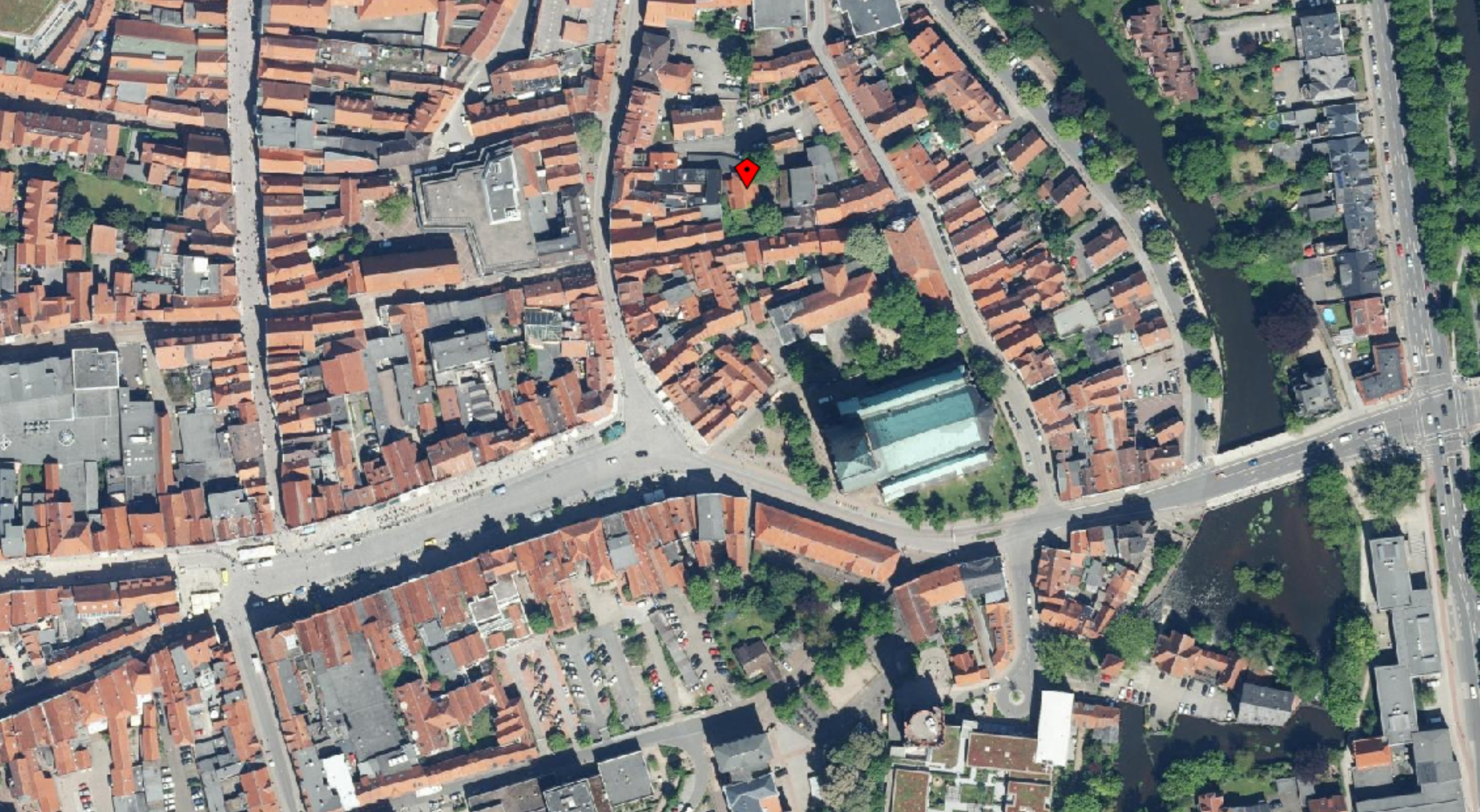 Lage Museum Zukunft: Papenstr. 15. Lüneburg
source: Makerspace Lüneburg Konzept, Raphael Haus
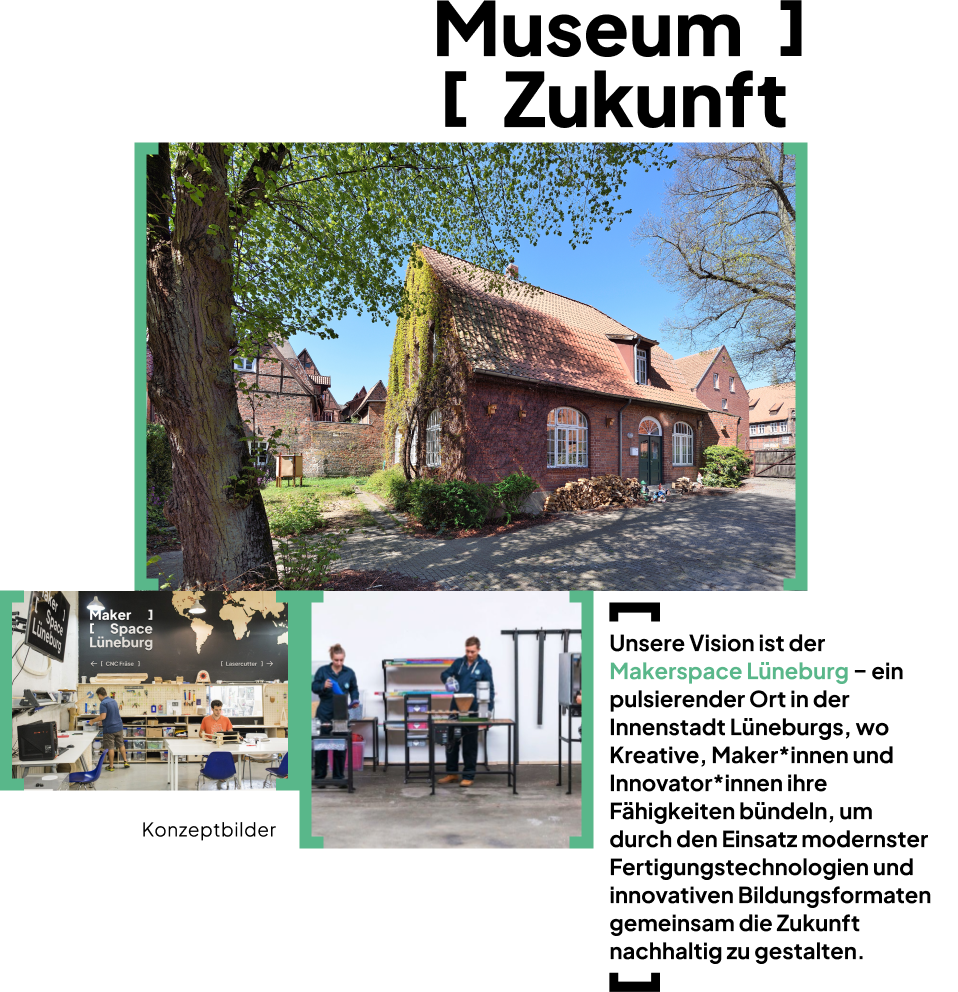 [  Ohne Moos nichts los  ]
Finanzen
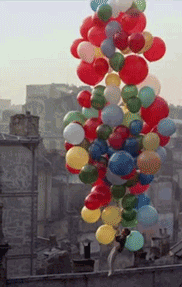 Die Stadt Lüneburg unterstützt das Vorhaben mit 60 % Förderung

Die VHS REGIOIN Lüneburg
unterstützt strukturell und in der Akquise 

Erste Unternehmen haben finanzielle Zusagen gemacht

Museum Zukunft als Immobilie

→ Wir suchen aktuell weitere Unterstützer und  Sponsoren.
Foto: Hansestadt Lüneburg
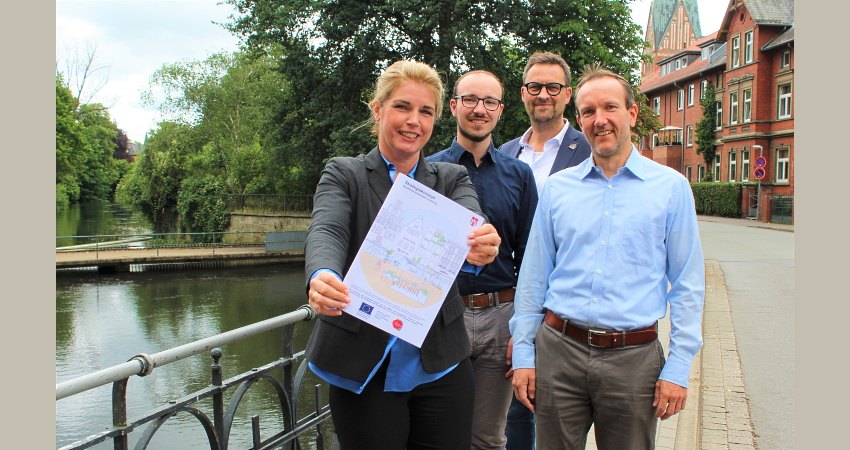 Innovation Hubs
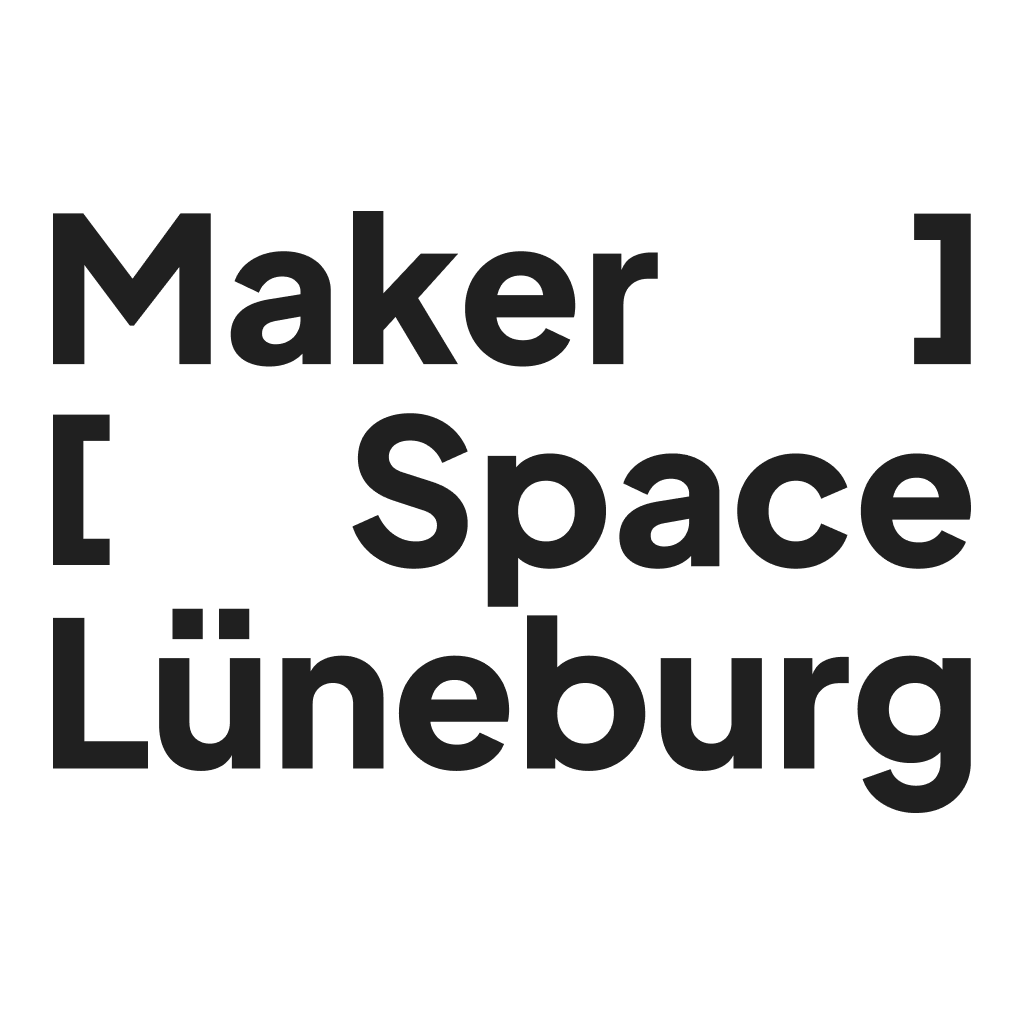 Kommerziell
Commons
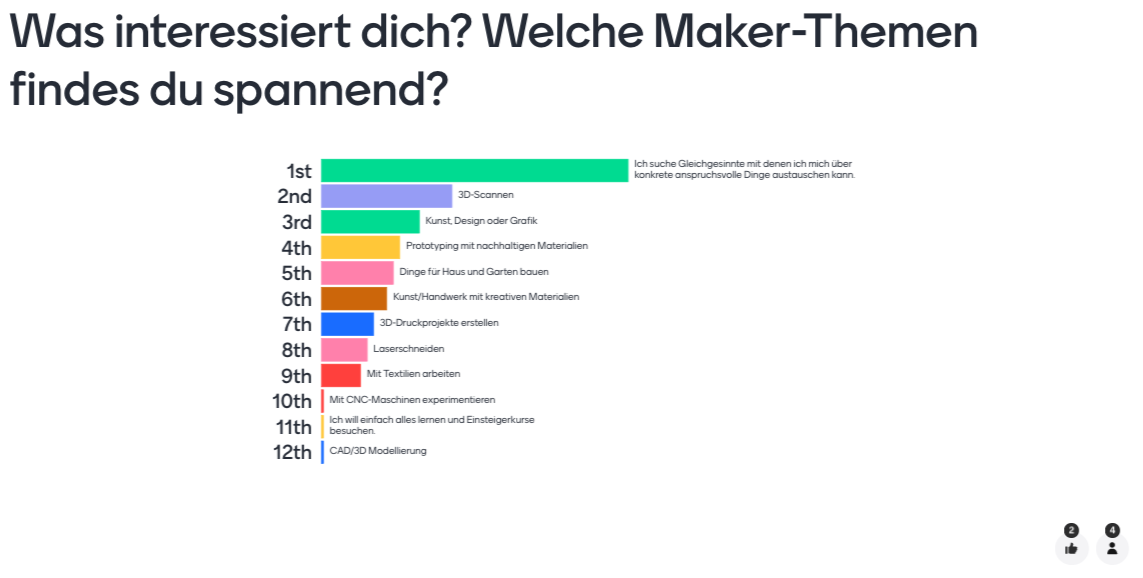 Umfrage
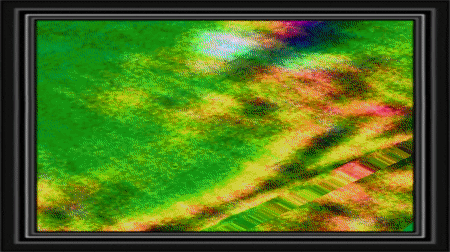 Vielen Dank fürs Mitmachen!
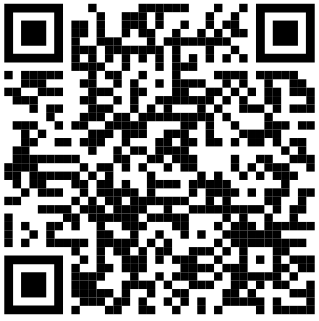 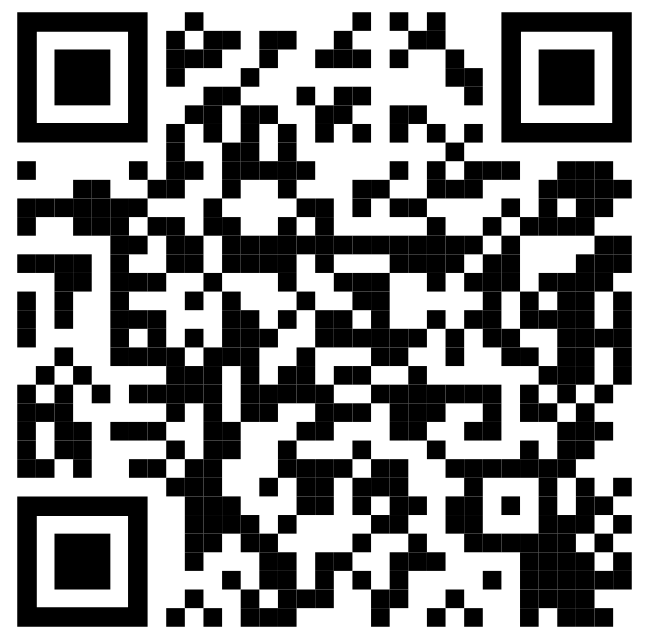 Präsentation
FabLab Telegram
[Speaker Notes: ich möchte mit einen Geschichte anfangen.]